RNAscope HiPlex – Experiment 1
KF
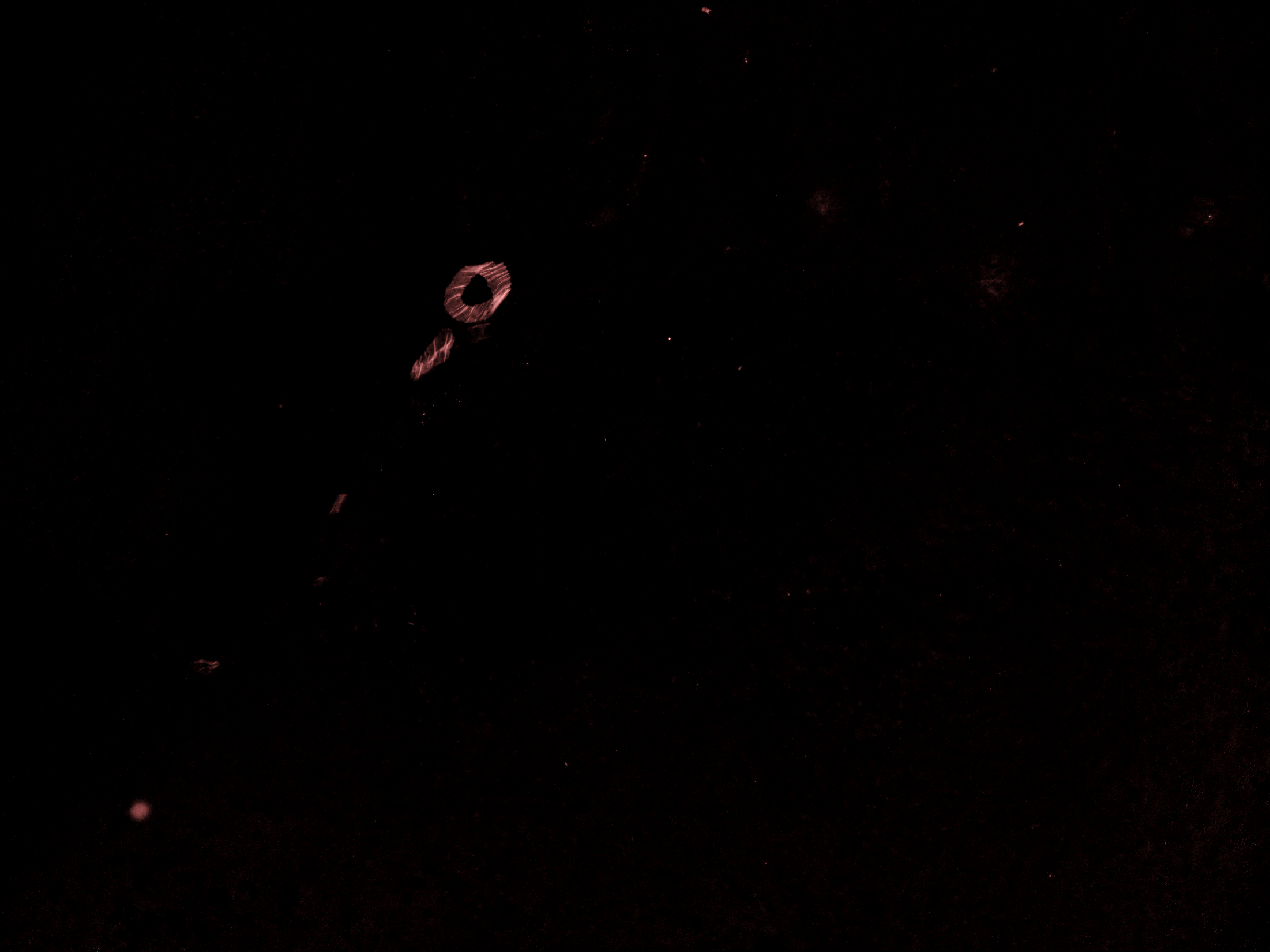 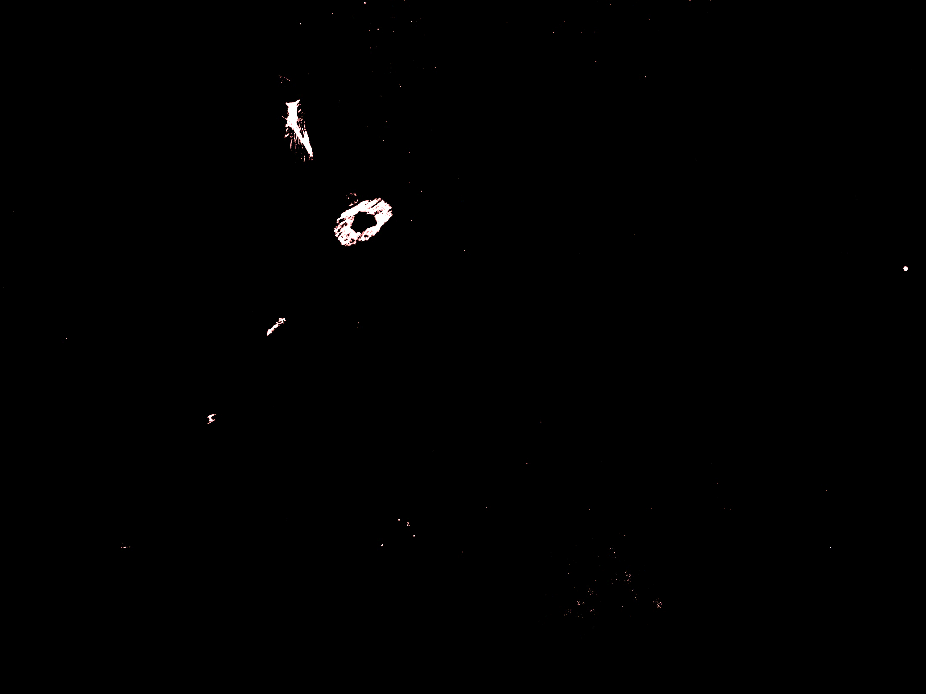 LC
me5
Pla2g2f
Scp/fiber region
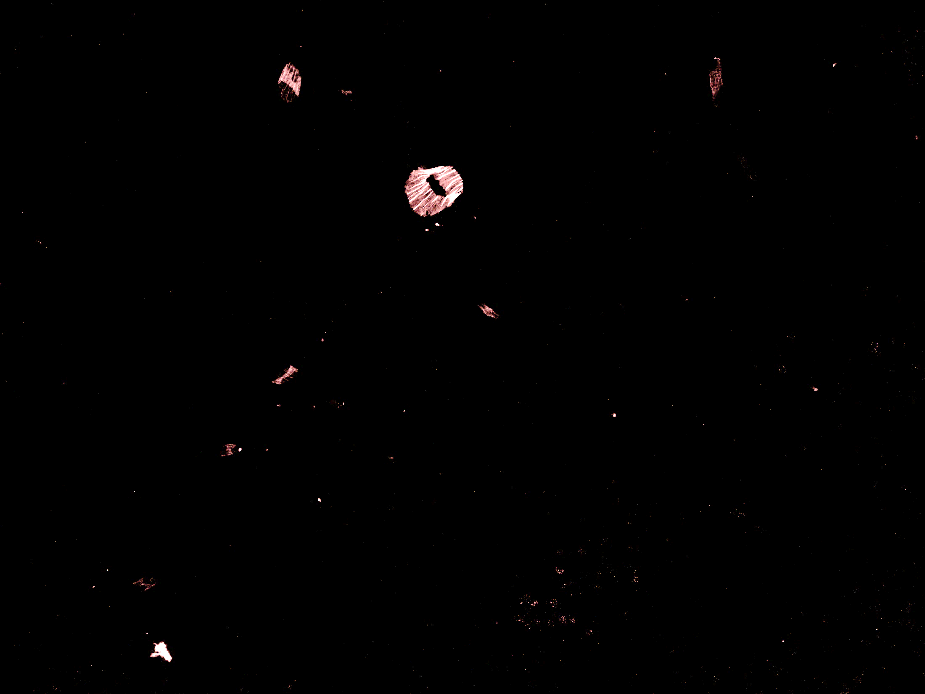 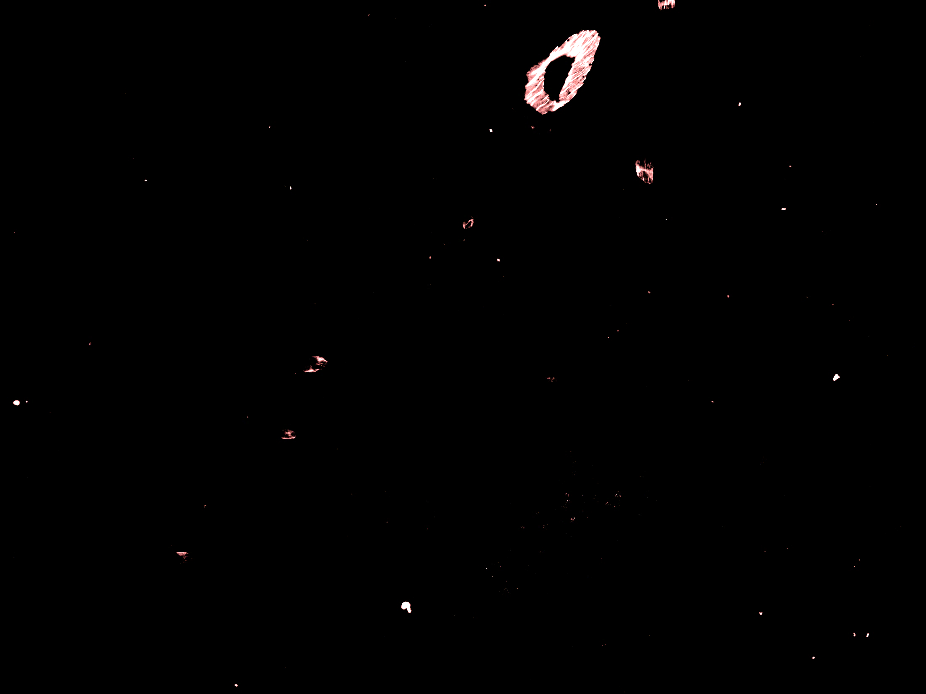 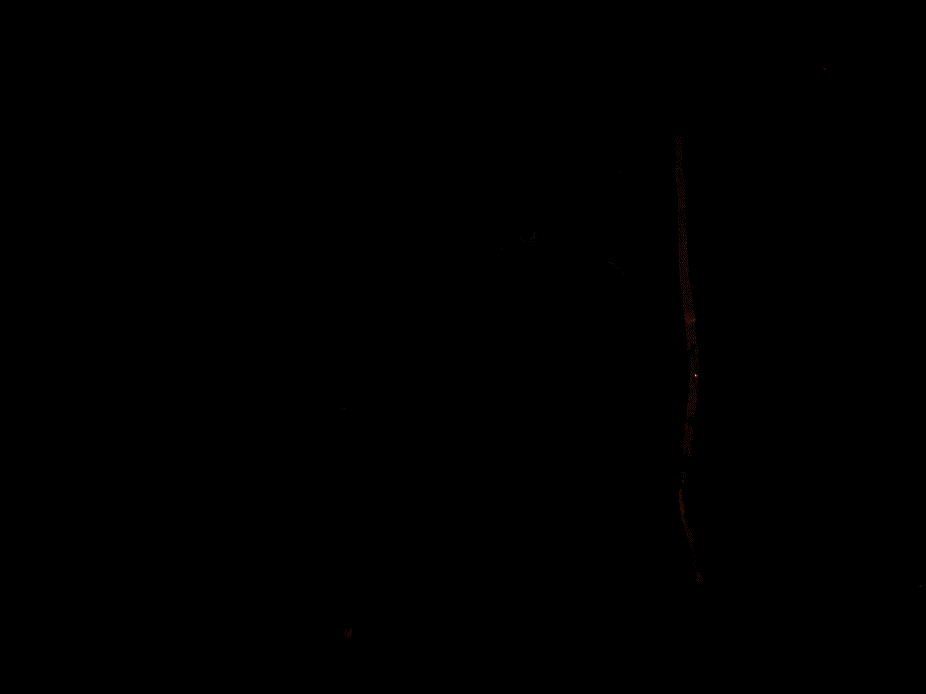 Scp/fiber region
Scp/fiber region
Scp/fiber region
Scp/fiber region
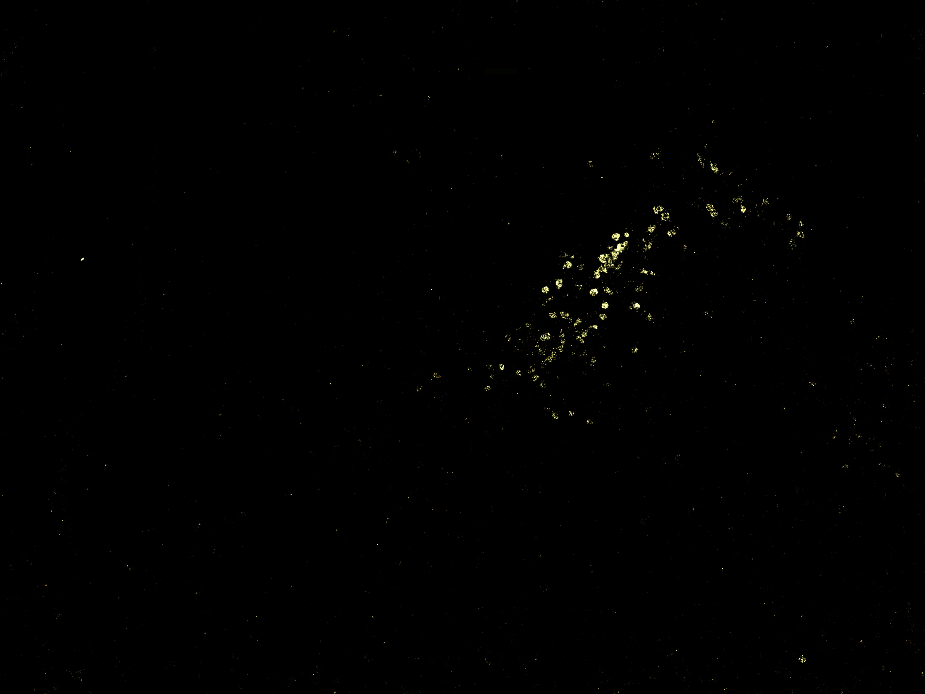 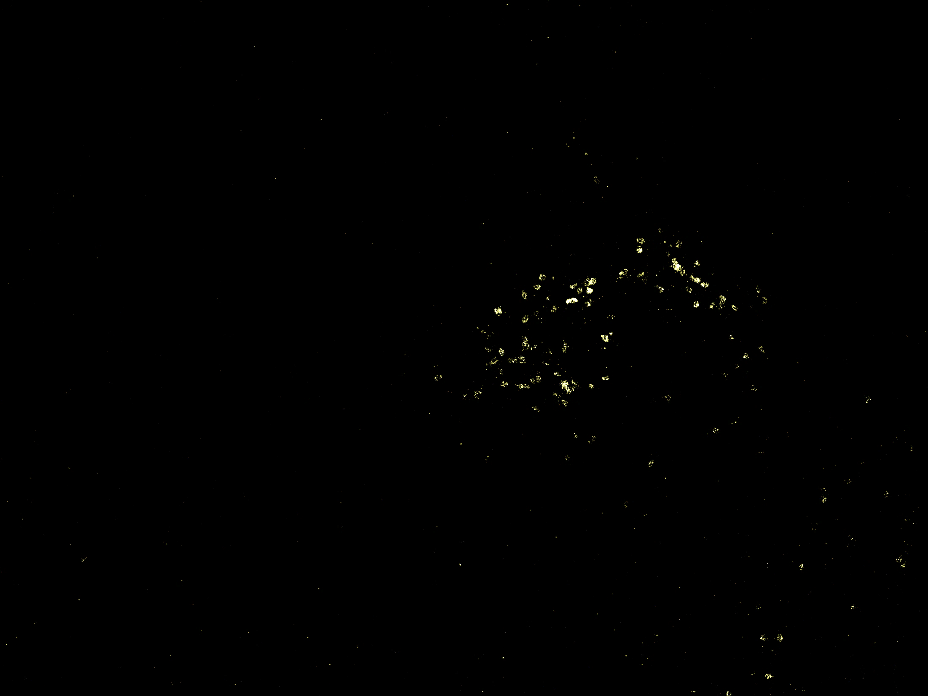 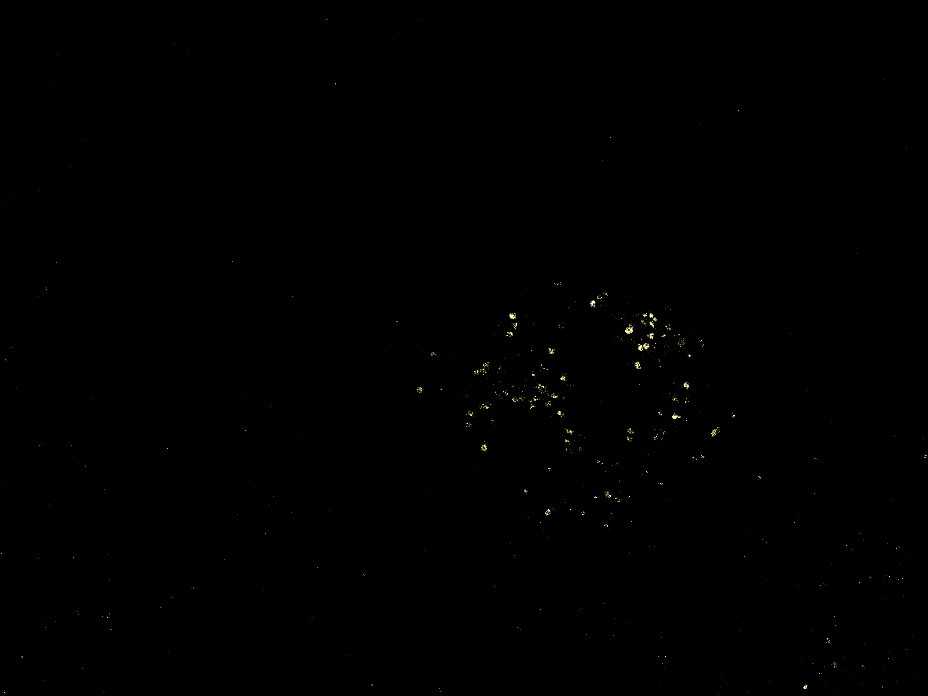 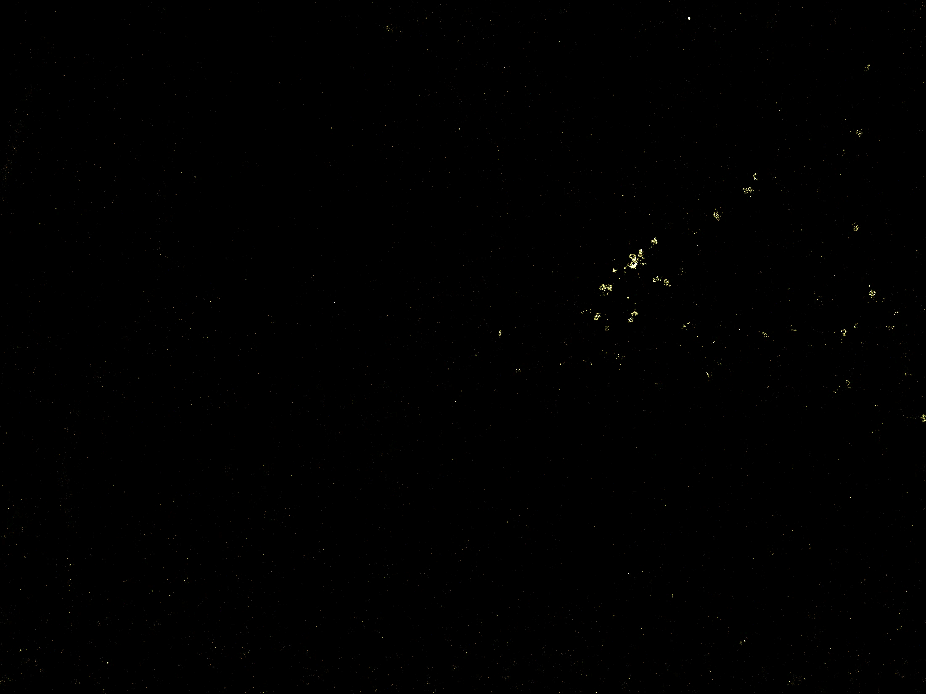 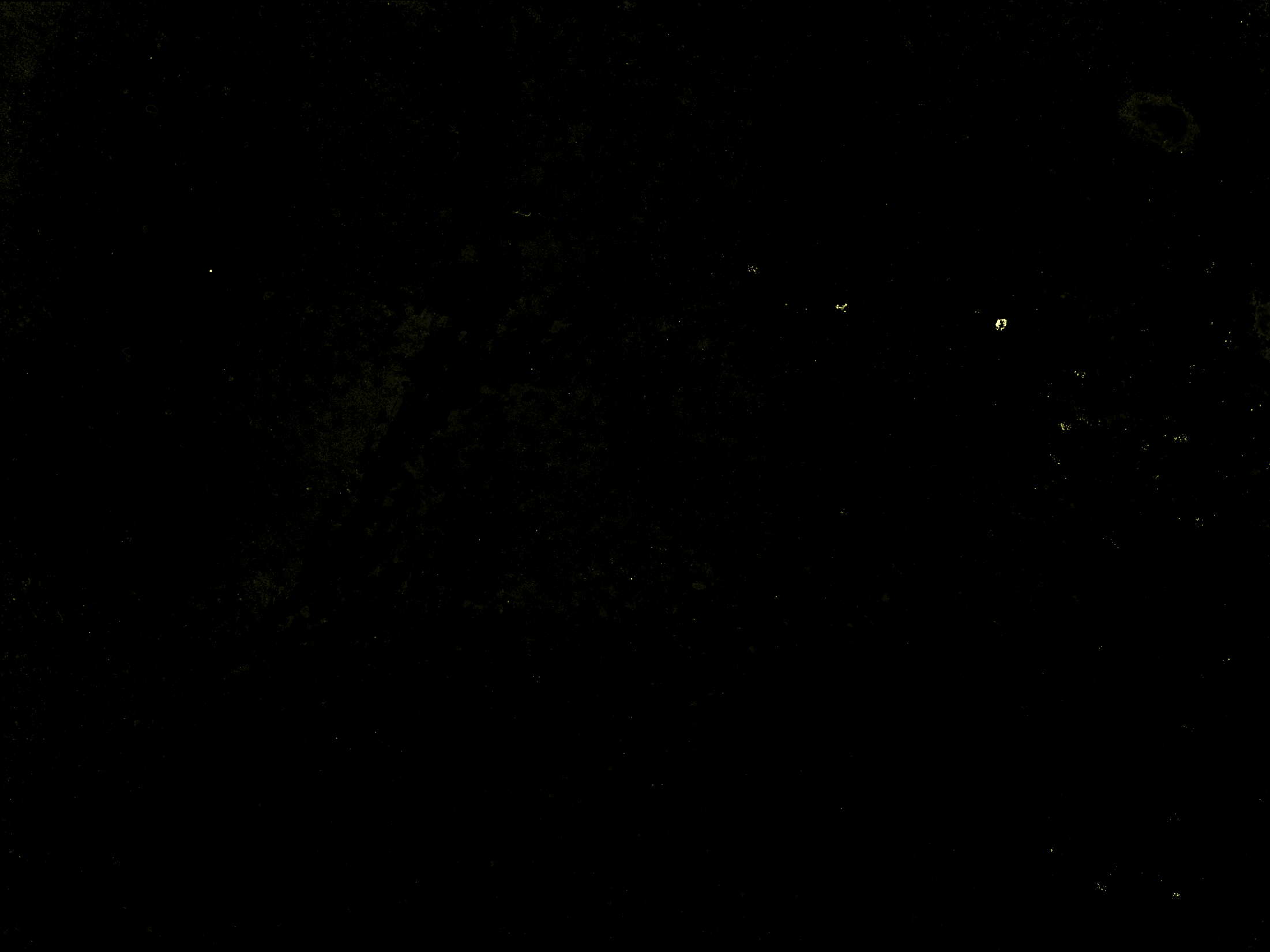 KF
LC
me5
Bar
Brs3
Scp/fiber region
Scp/fiber region
Scp/fiber region
Scp/fiber region
Scp/fiber region
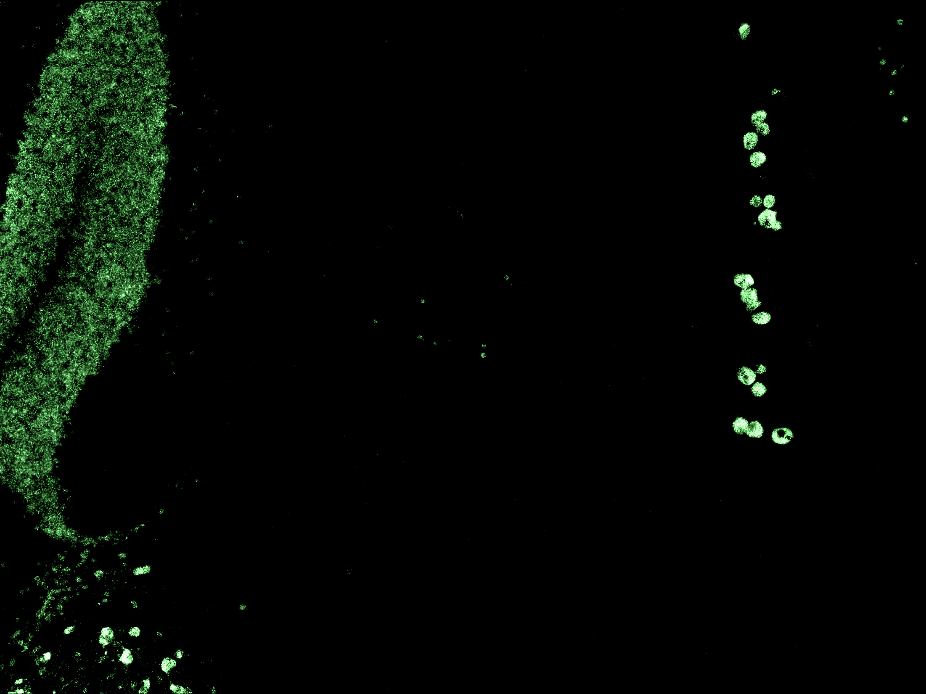 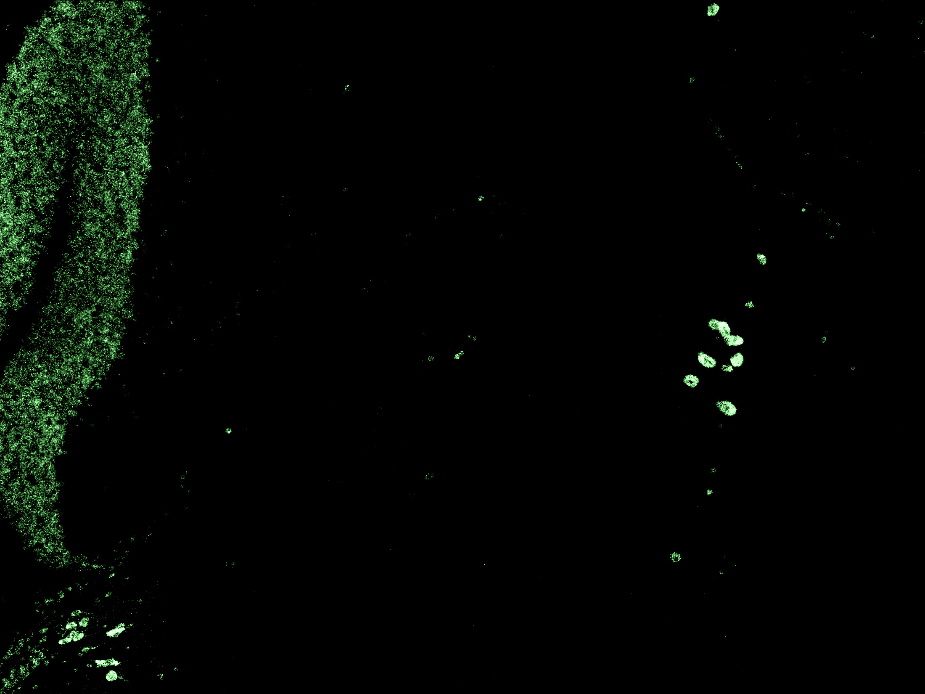 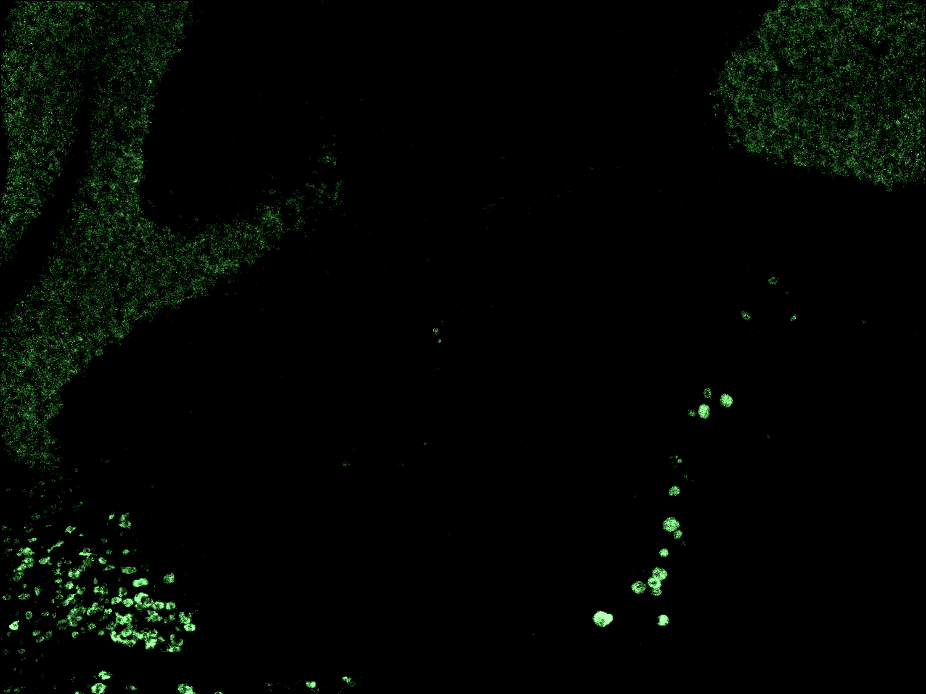 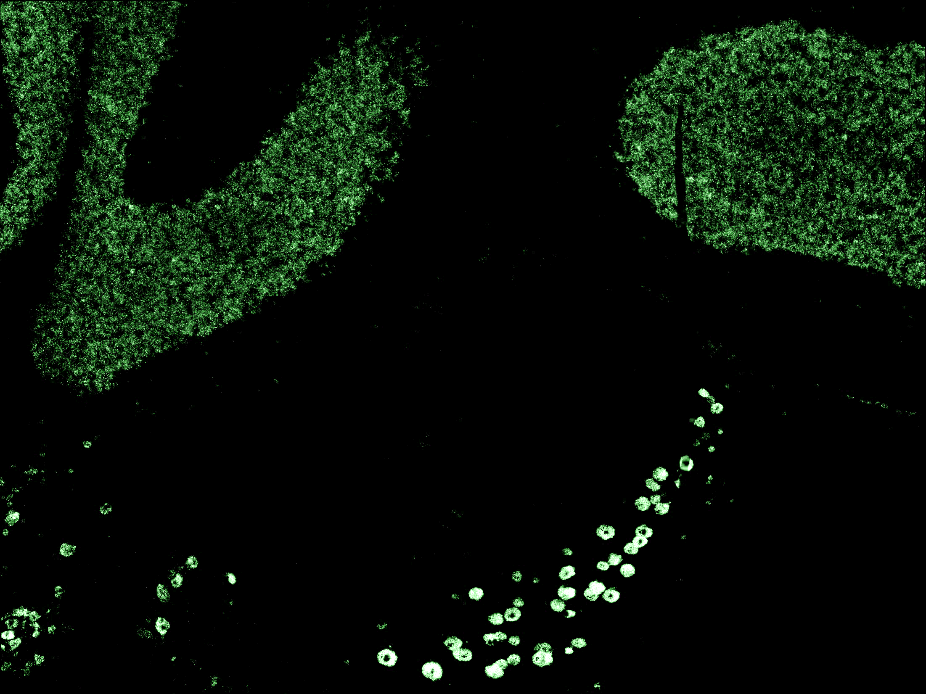 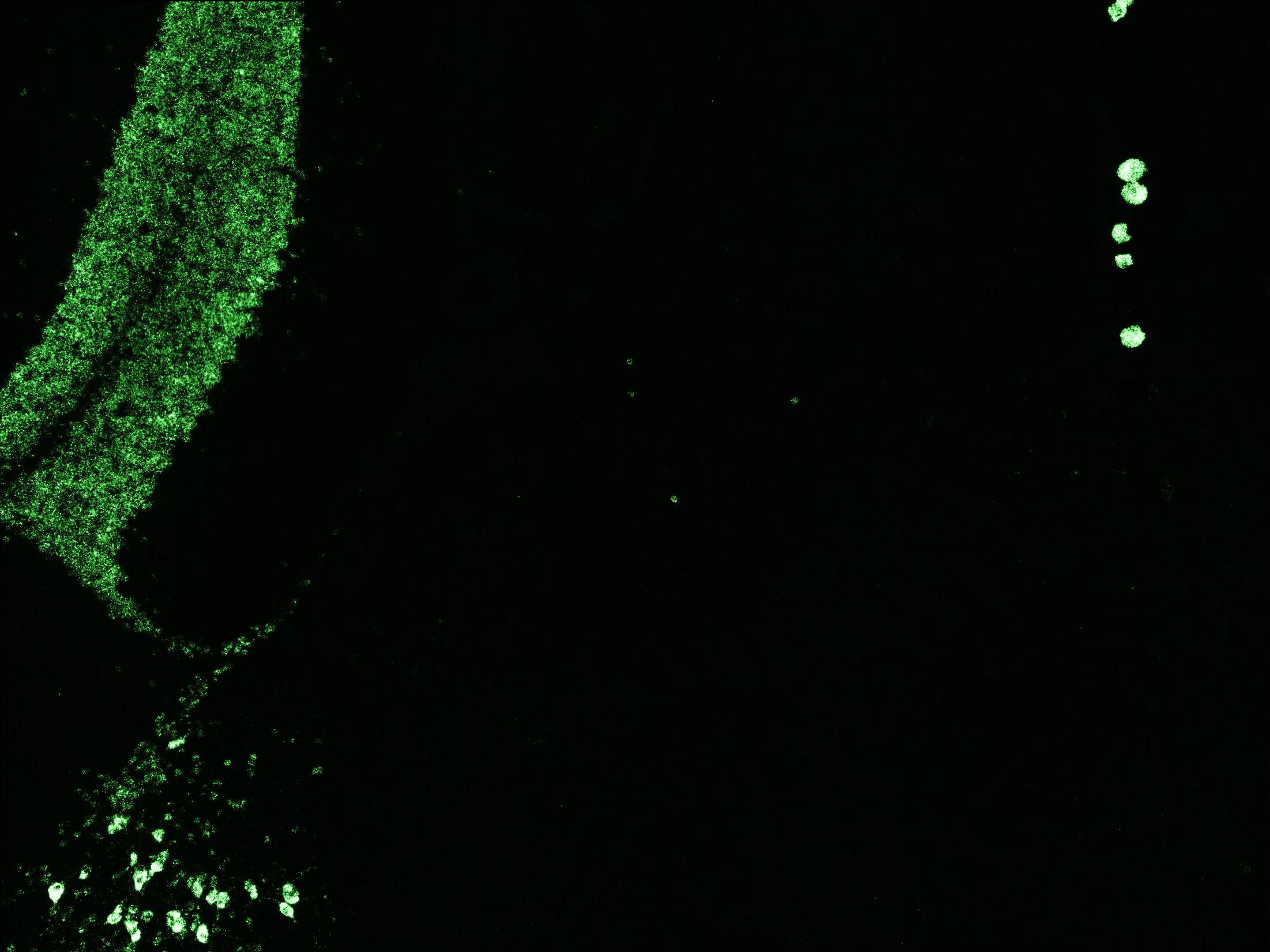 KF
LC
me5
Bar
Slc17a7
Scp/fiber region
Scp/fiber region
Scp/fiber region
Scp/fiber region
Scp/fiber region
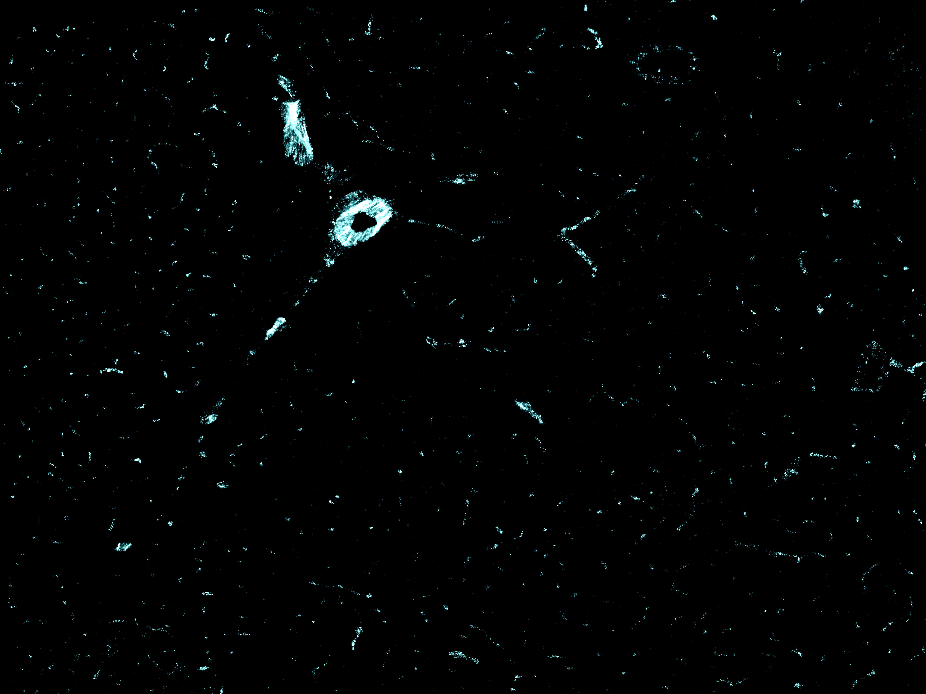 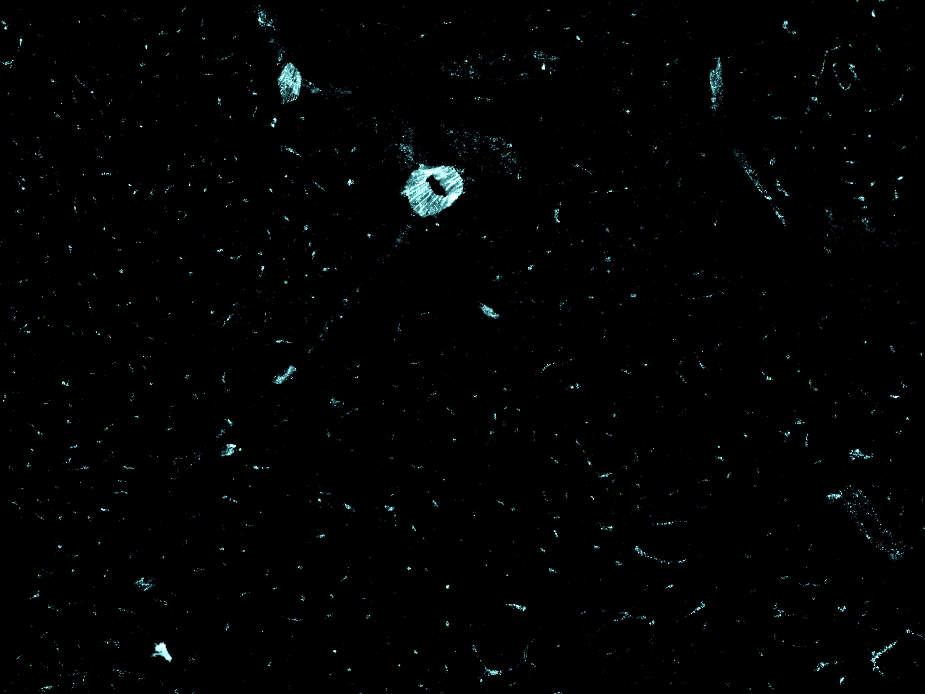 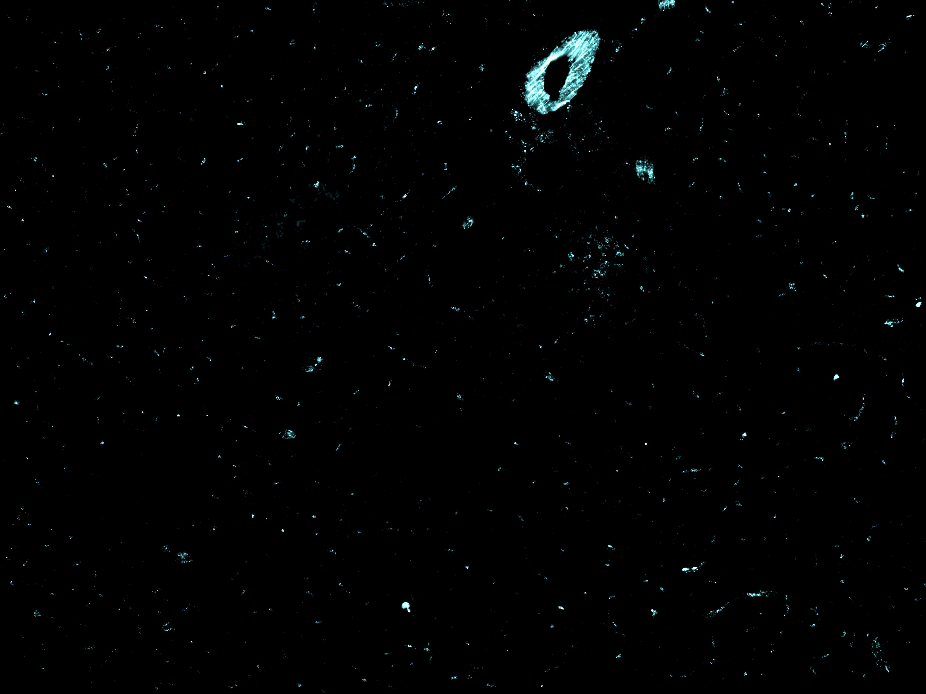 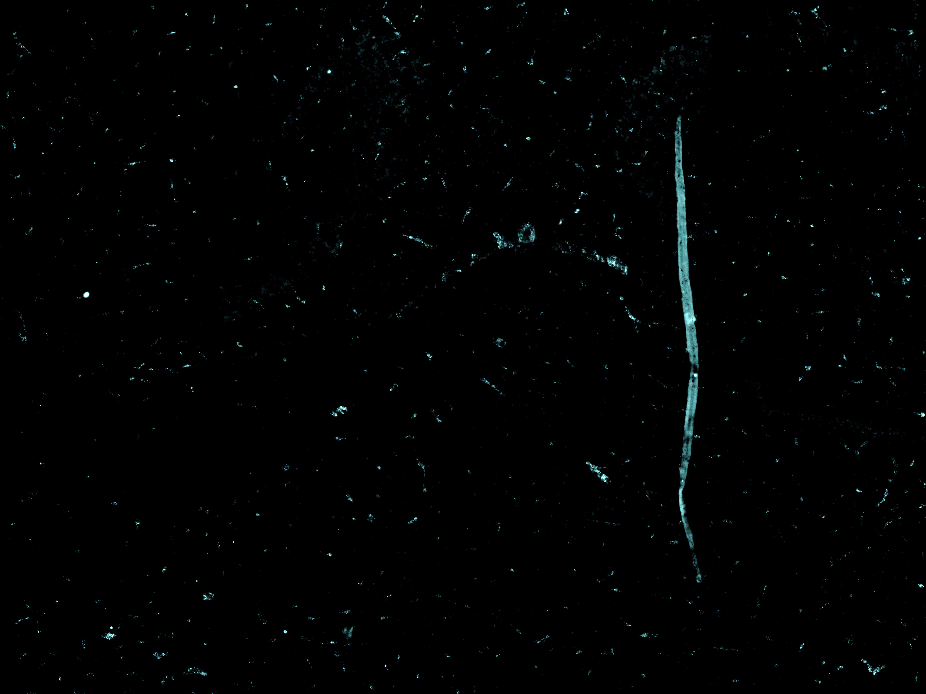 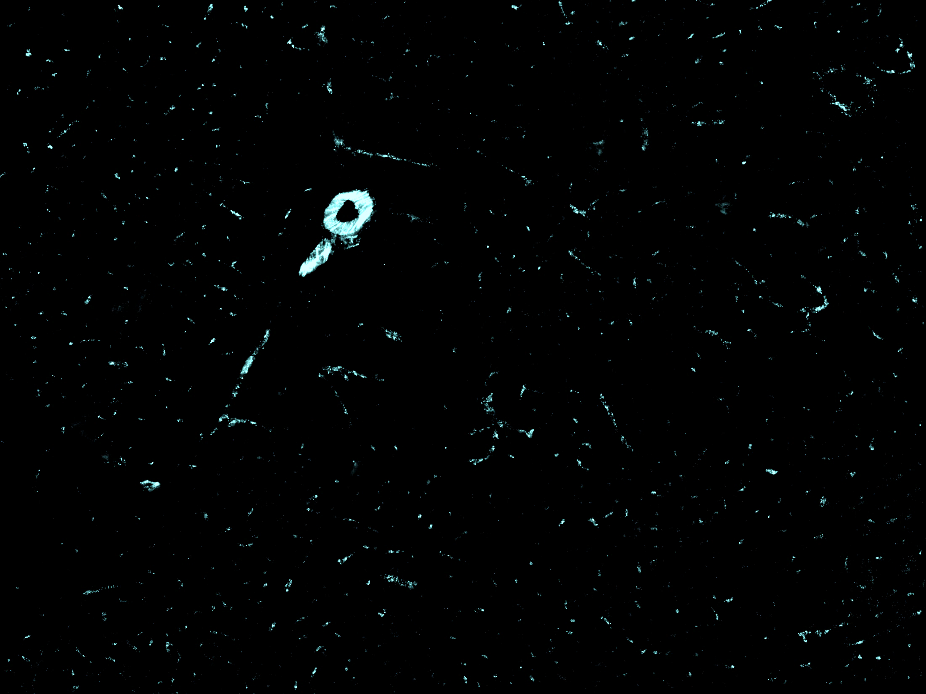 KF
LC
me5
Bar
Fn1
Scp/fiber region
Scp/fiber region
Scp/fiber region
Scp/fiber region
Scp/fiber region
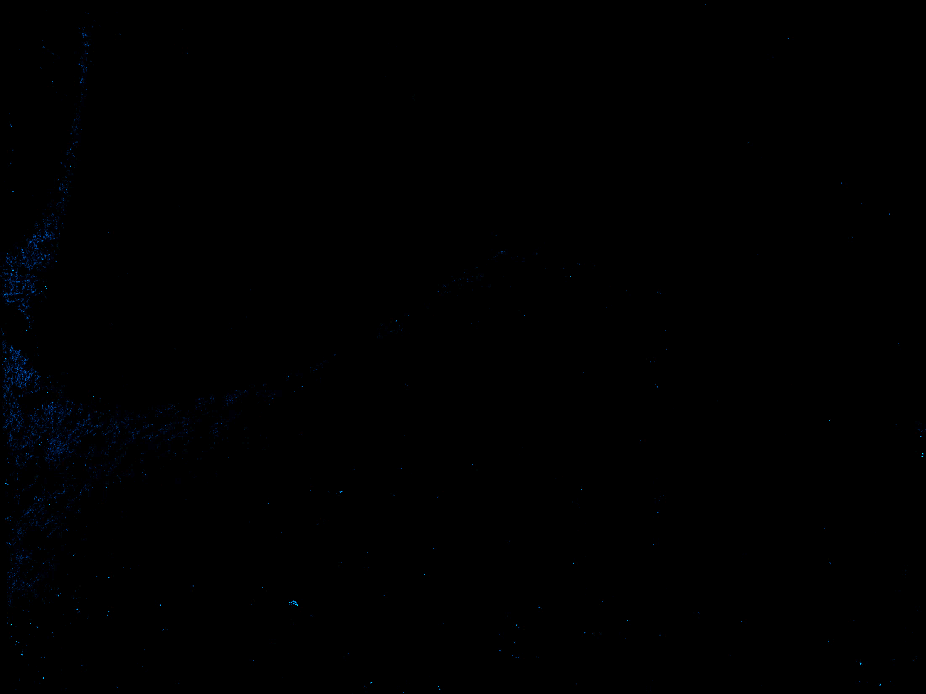 KF
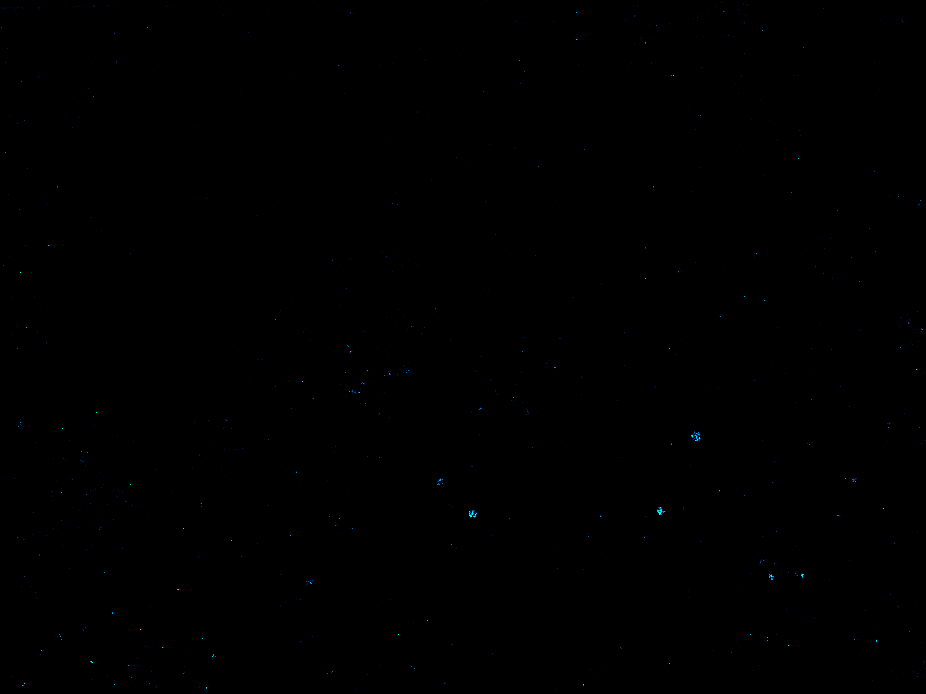 LC
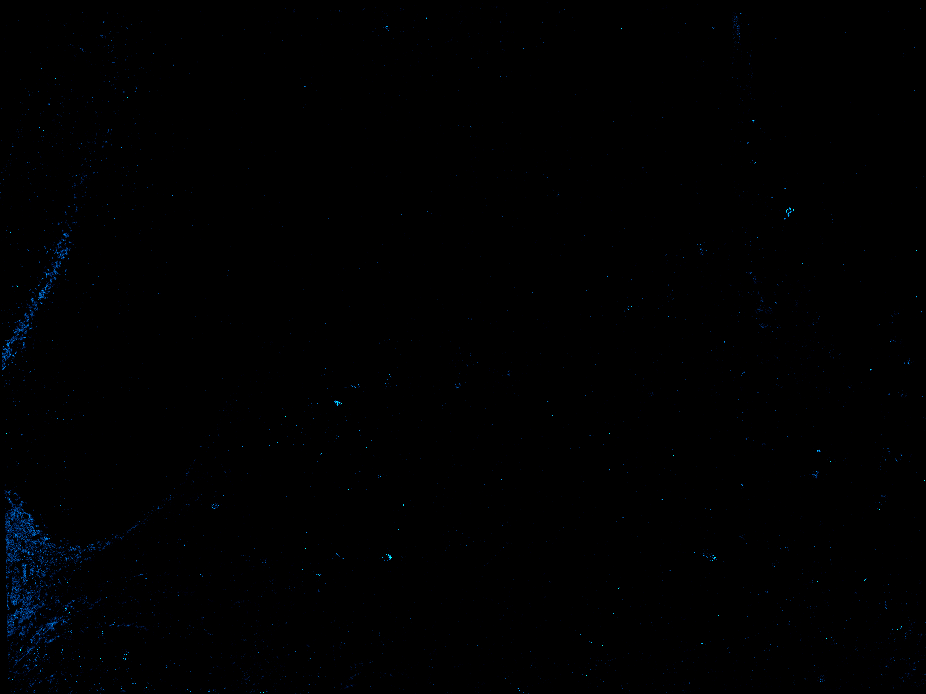 me5
Bar
Nmu
Scp/fiber region
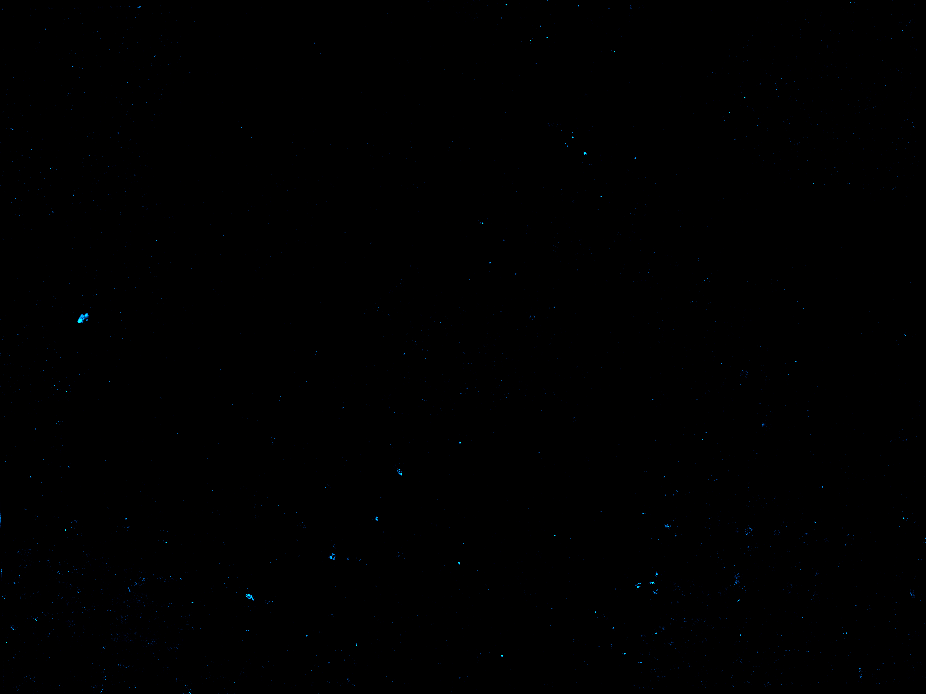 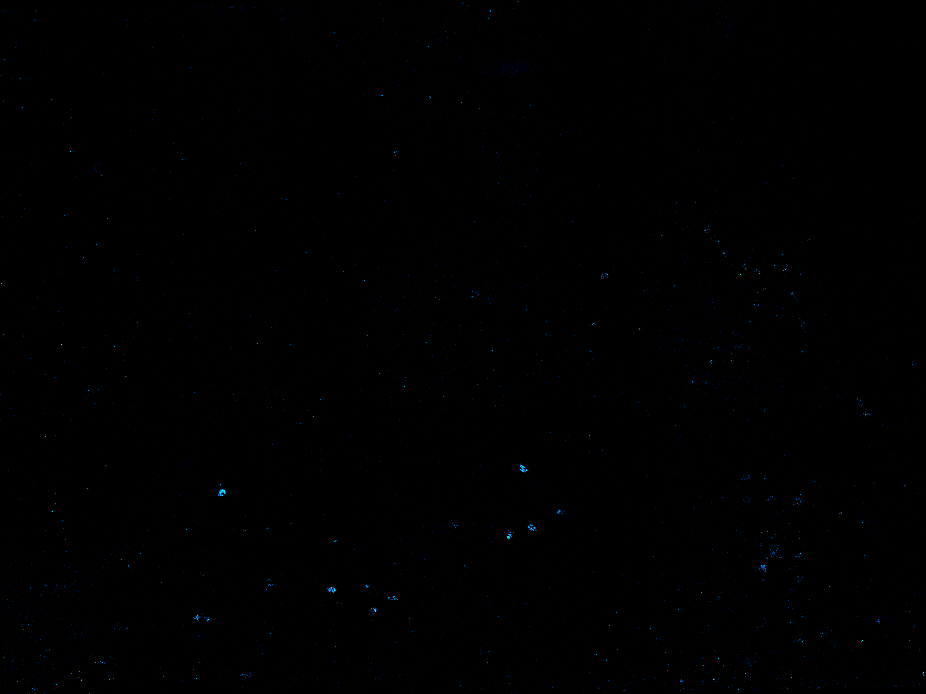 Scp/fiber region
Scp/fiber region
Scp/fiber region
Scp/fiber region
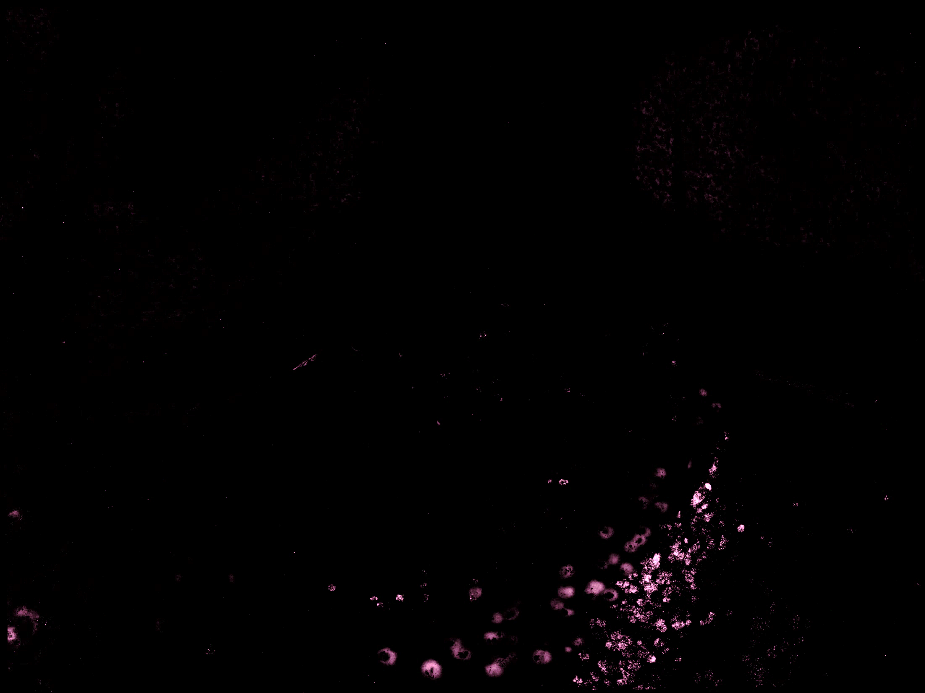 KF
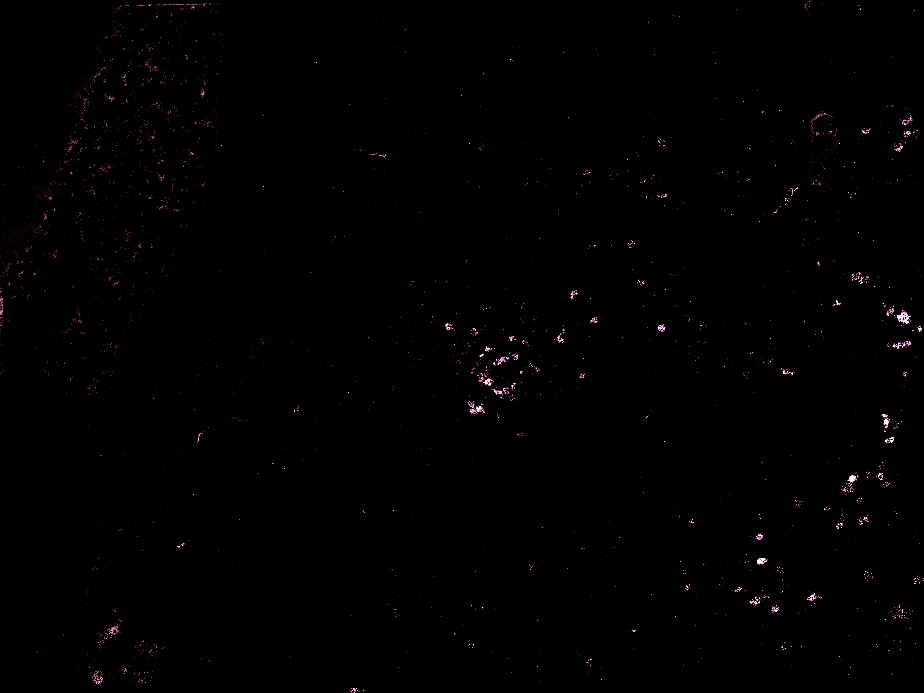 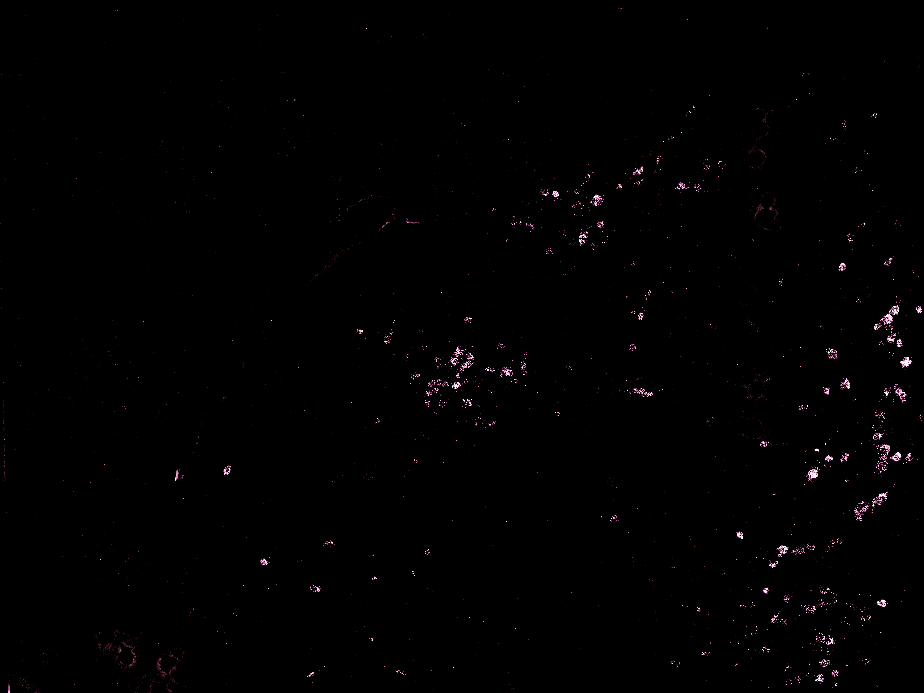 LC
me5
Bar
Calcr
Scp/fiber region
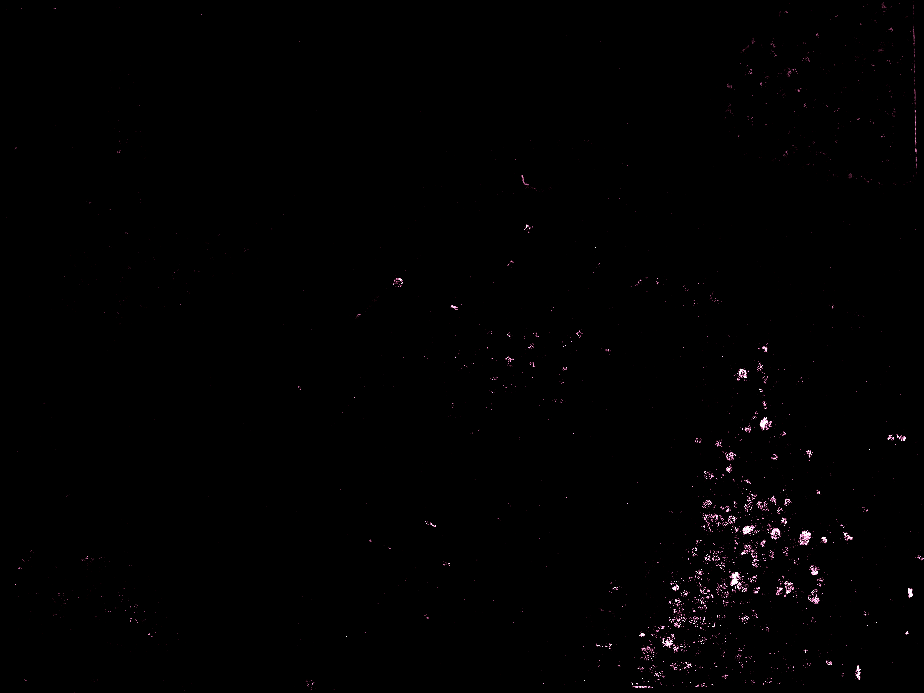 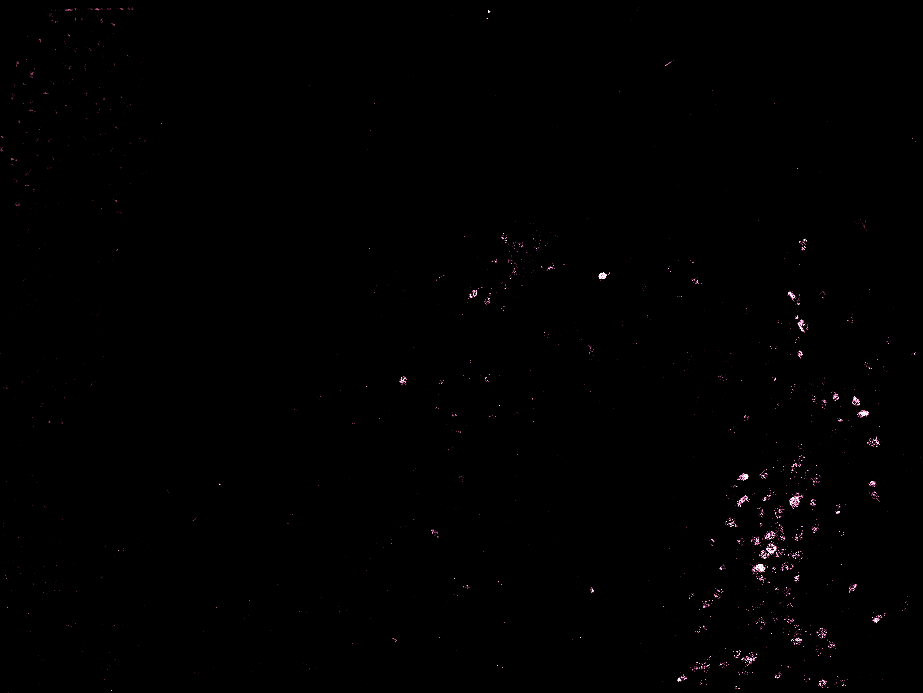 Scp/fiber region
Scp/fiber region
Scp/fiber region
Scp/fiber region
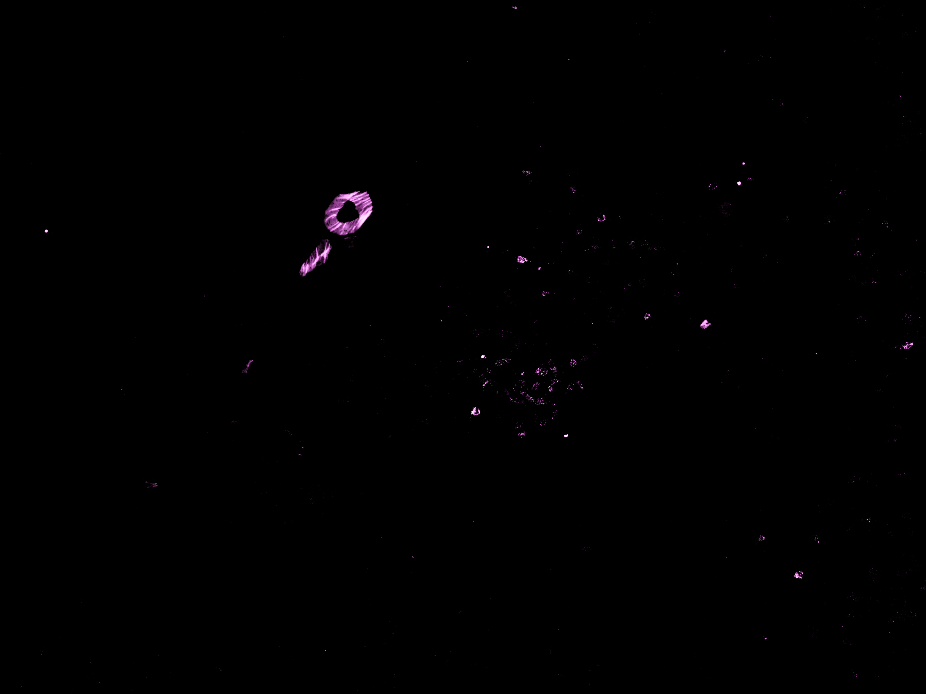 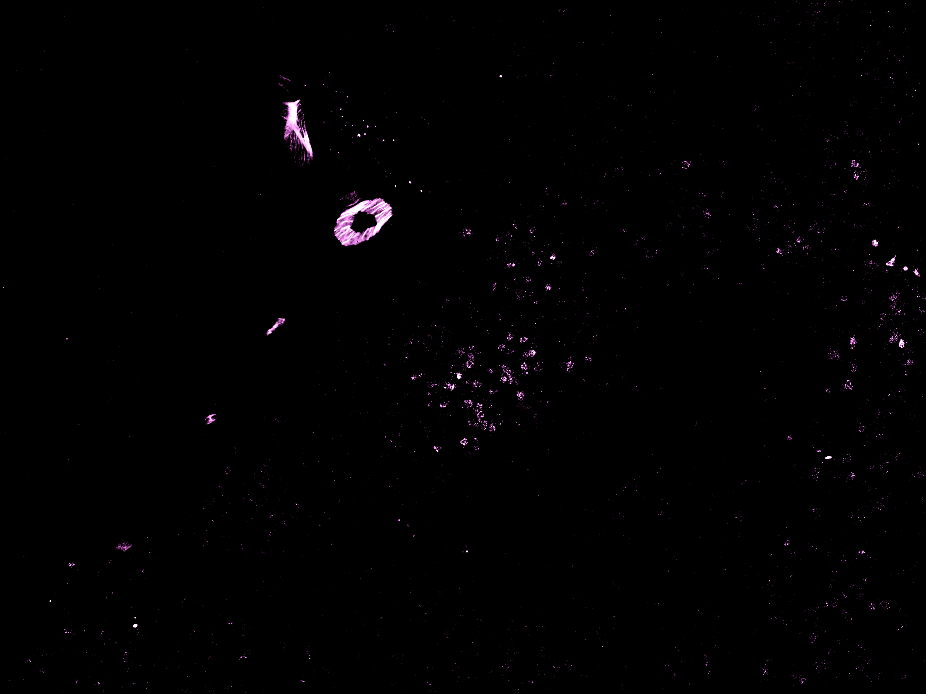 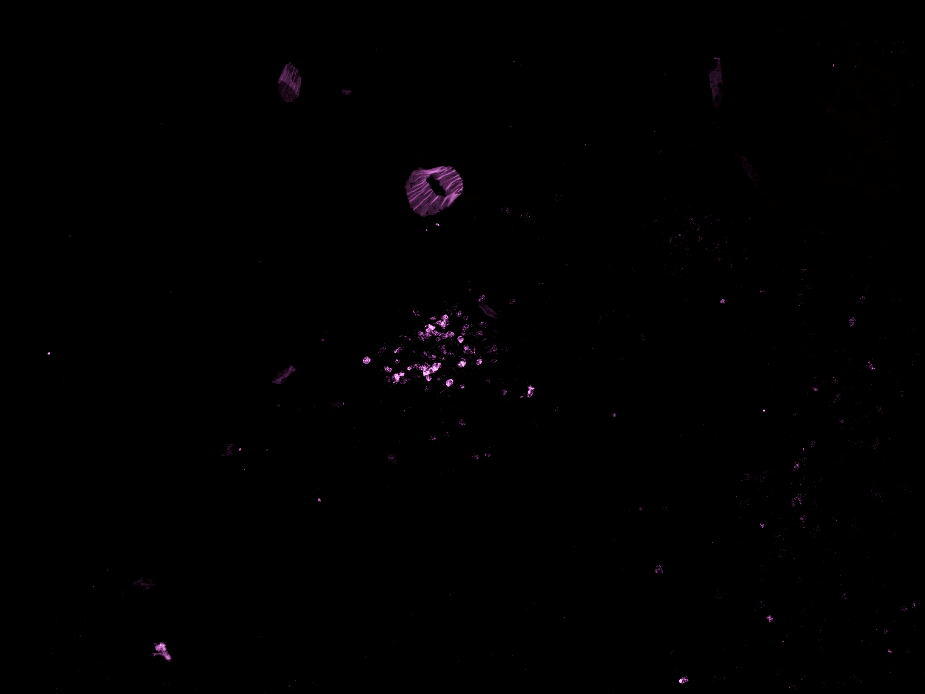 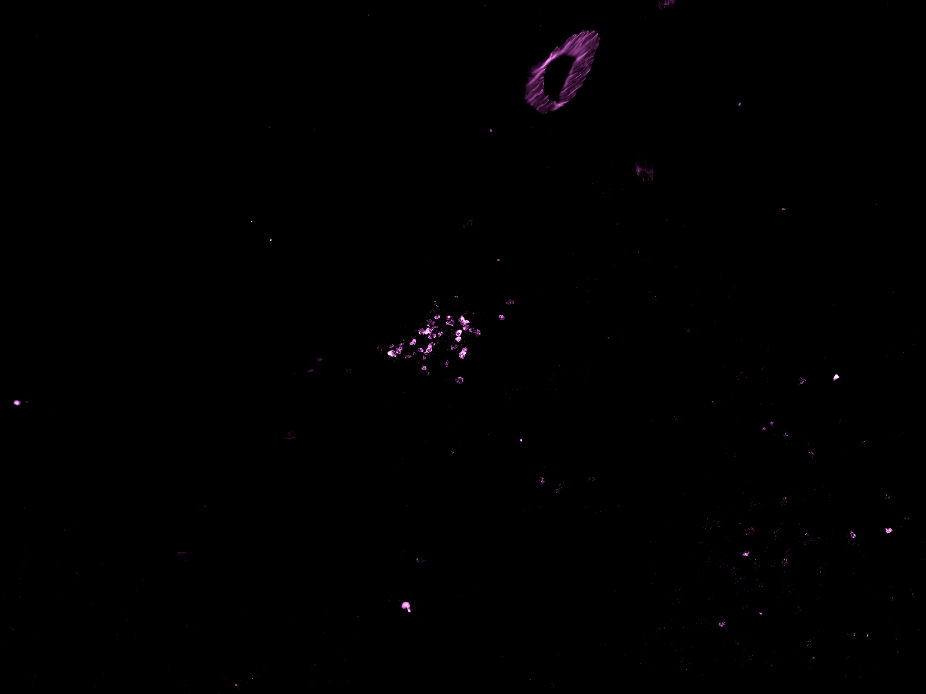 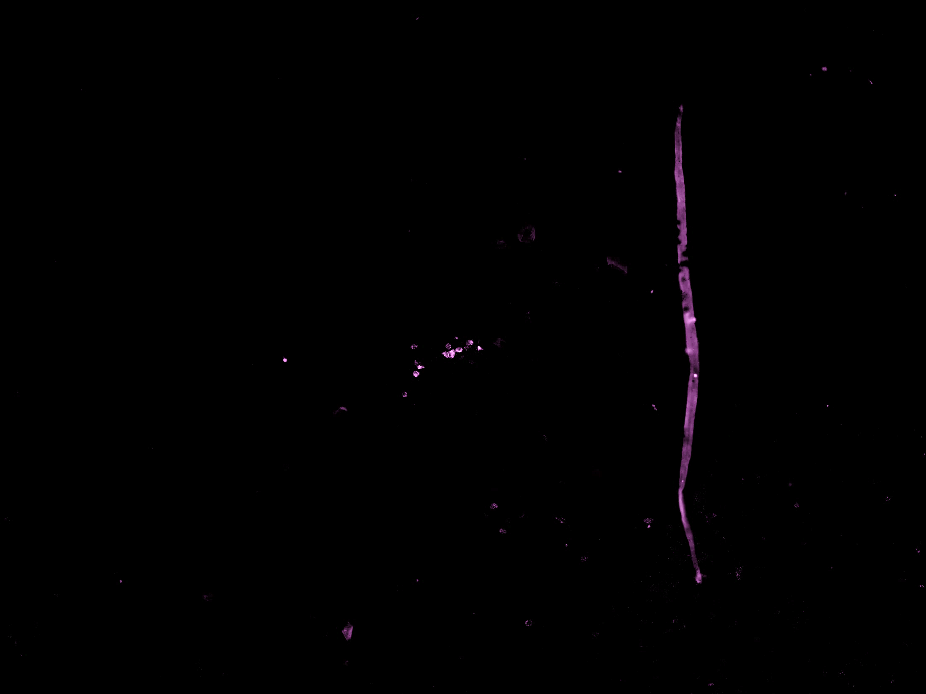 KF
LC
me5
Bar
Pdyn
Scp/fiber region
Scp/fiber region
Scp/fiber region
Scp/fiber region
Scp/fiber region
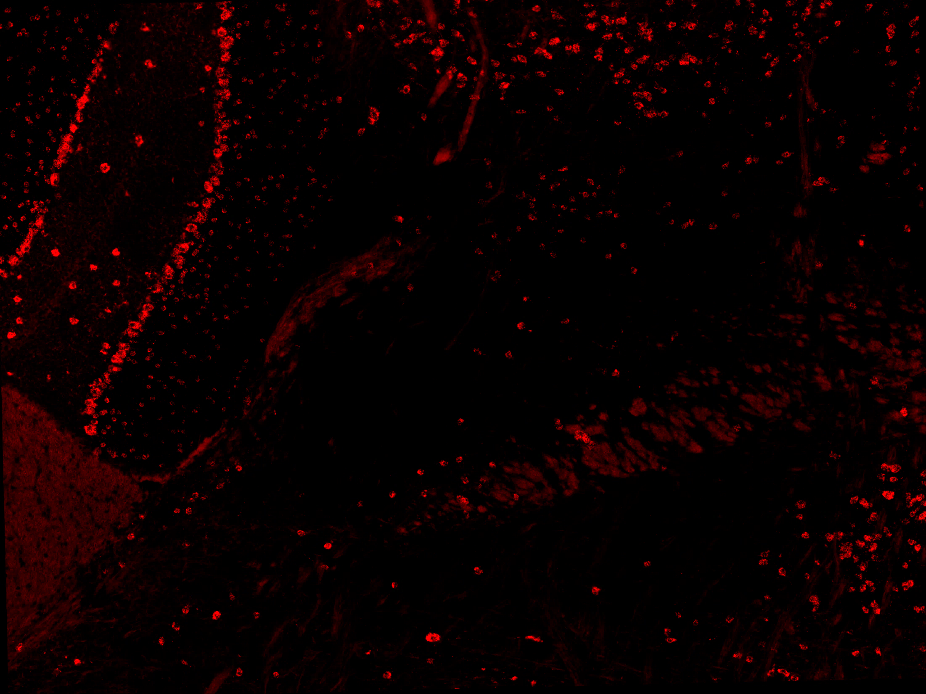 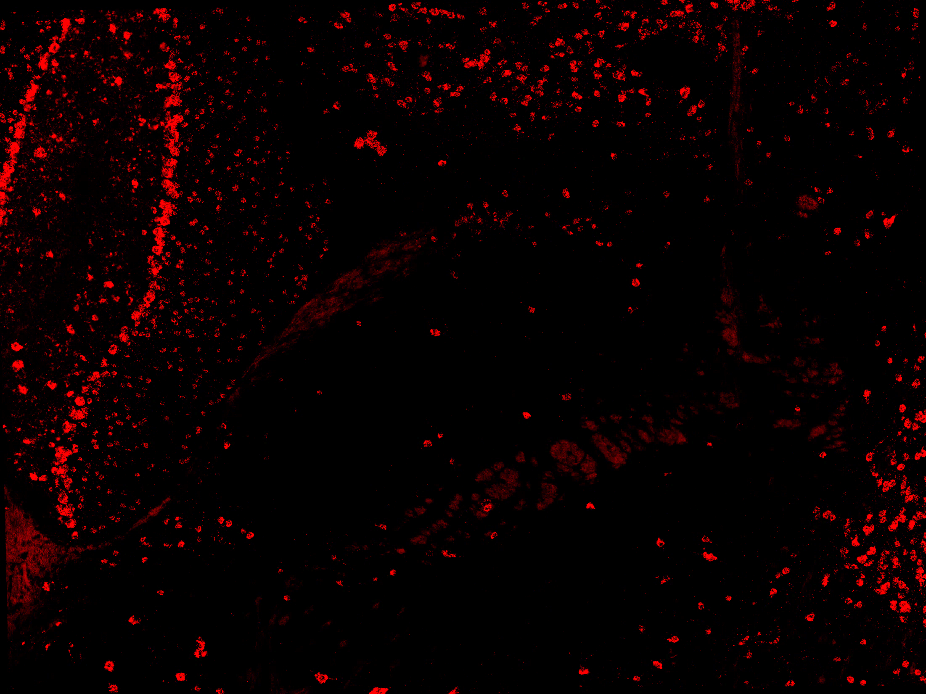 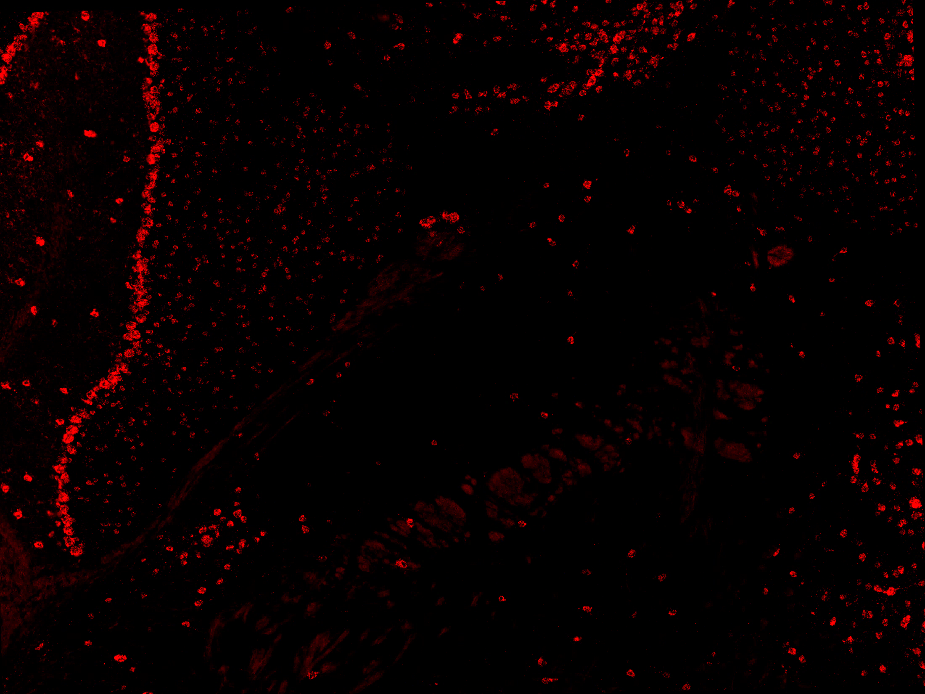 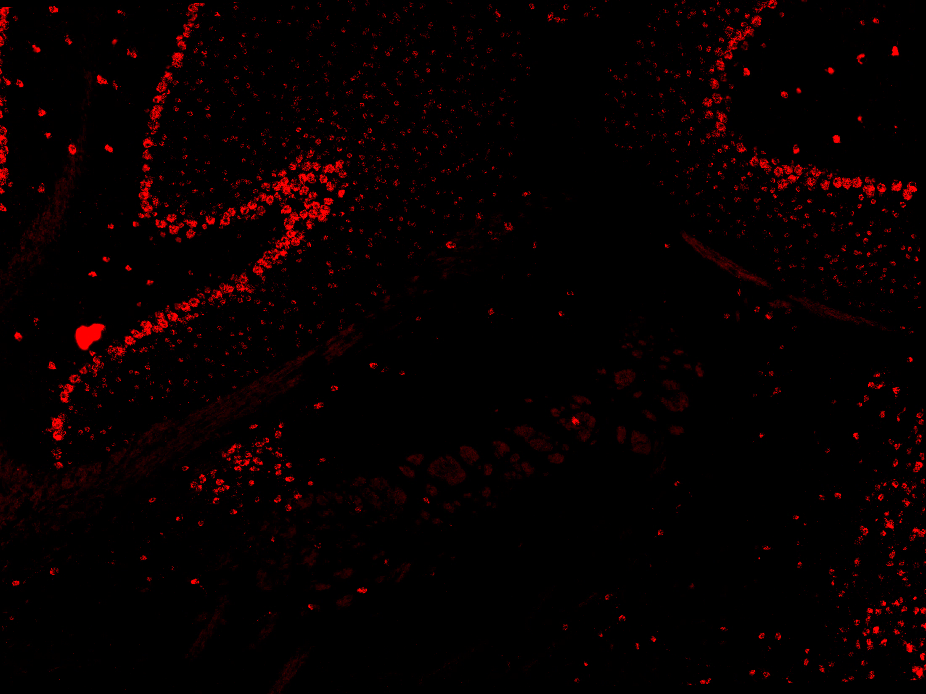 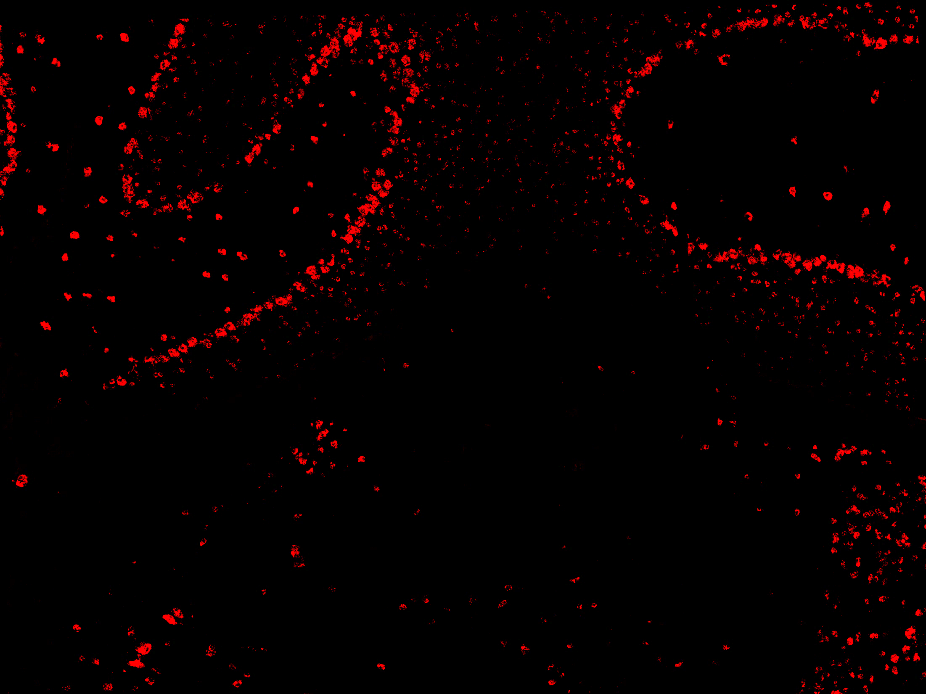 KF
LC
me5
Bar
Slc32a1
Scp/fiber region
Scp/fiber region
Scp/fiber region
Scp/fiber region
Scp/fiber region
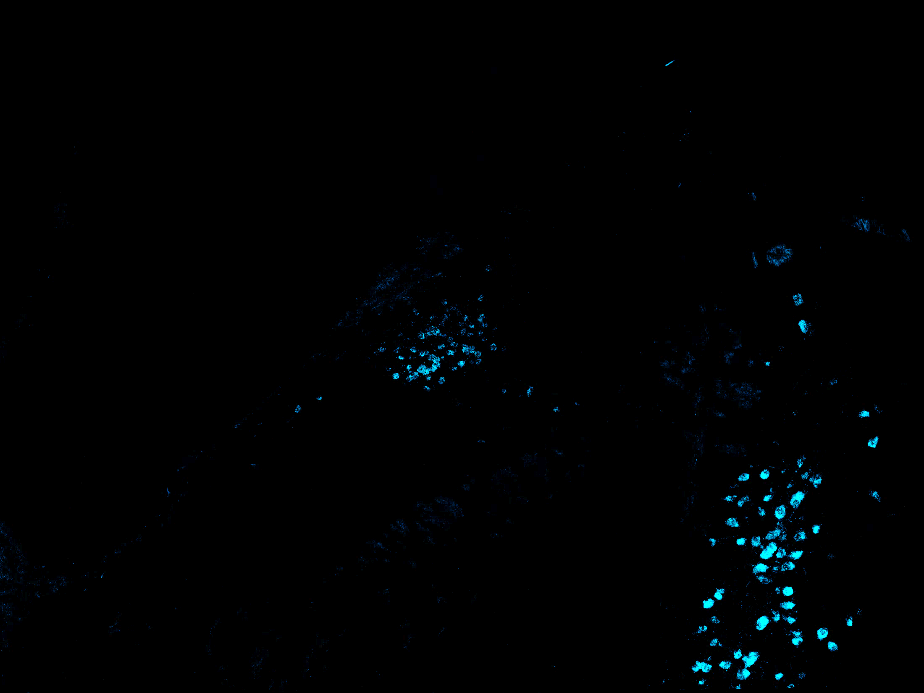 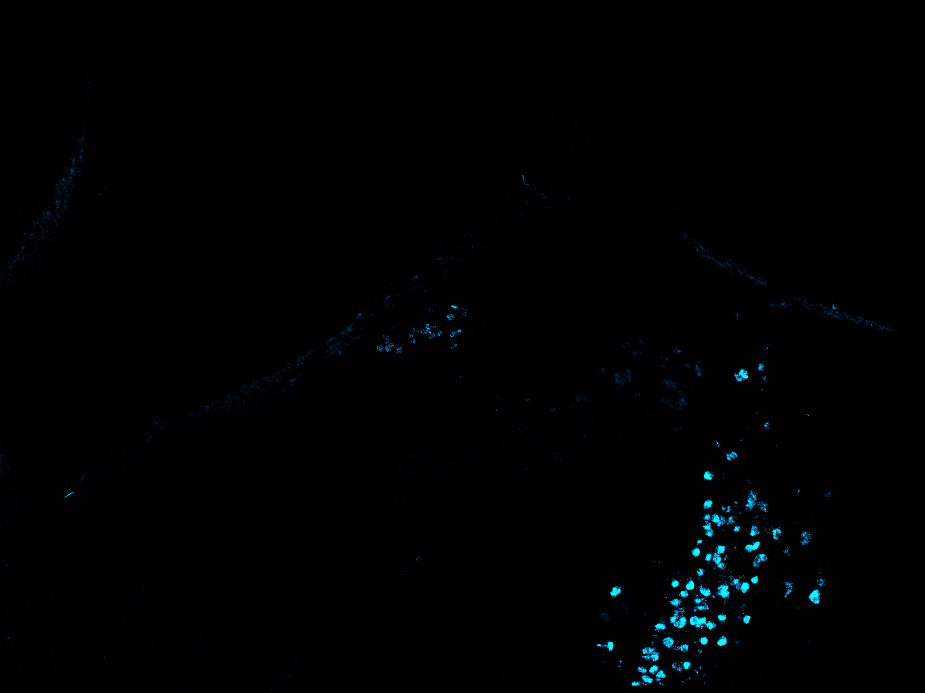 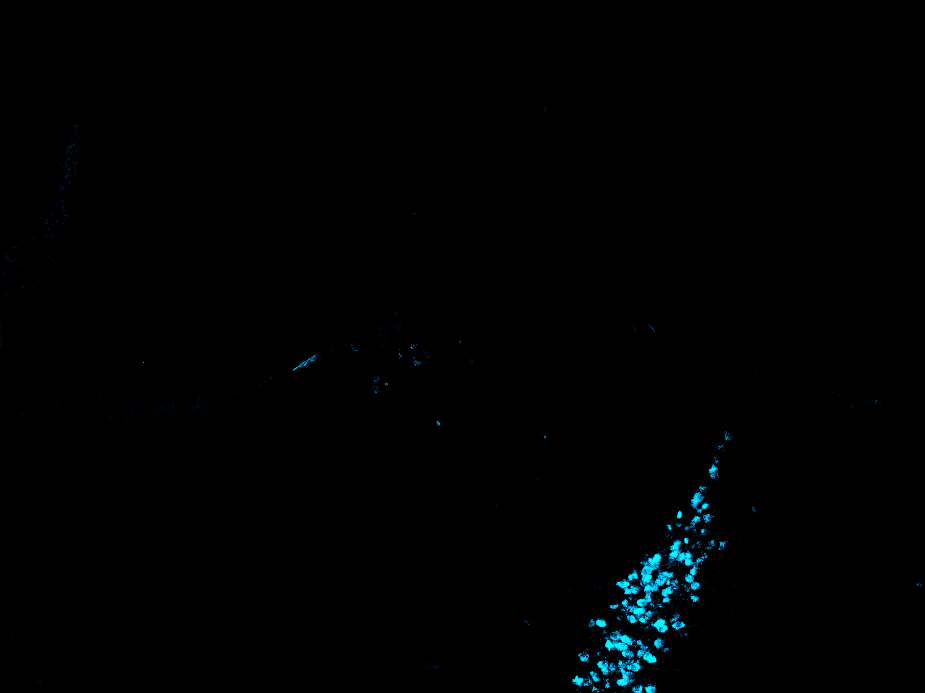 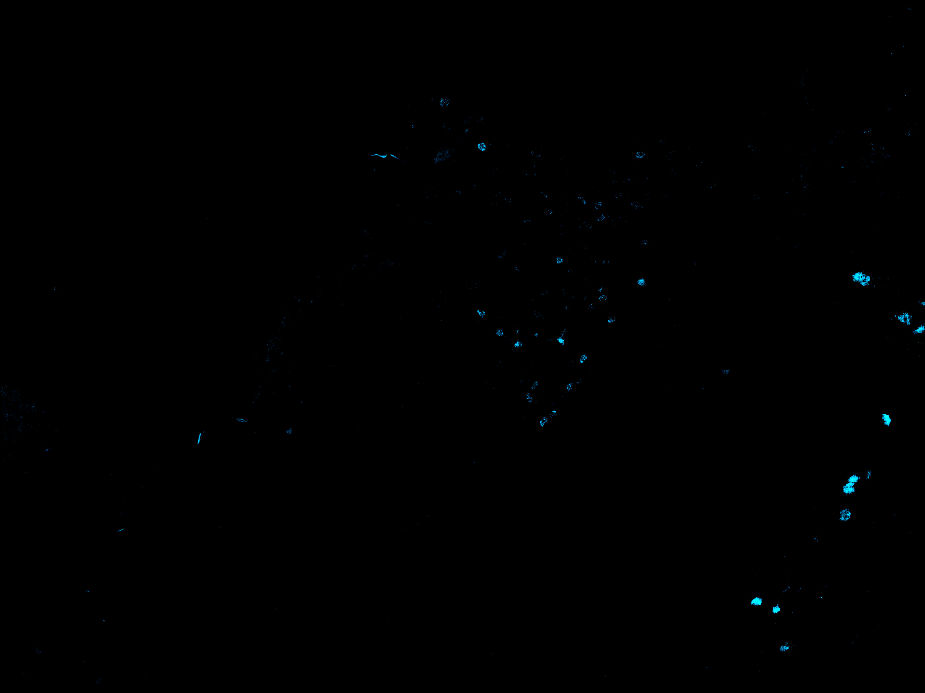 KF
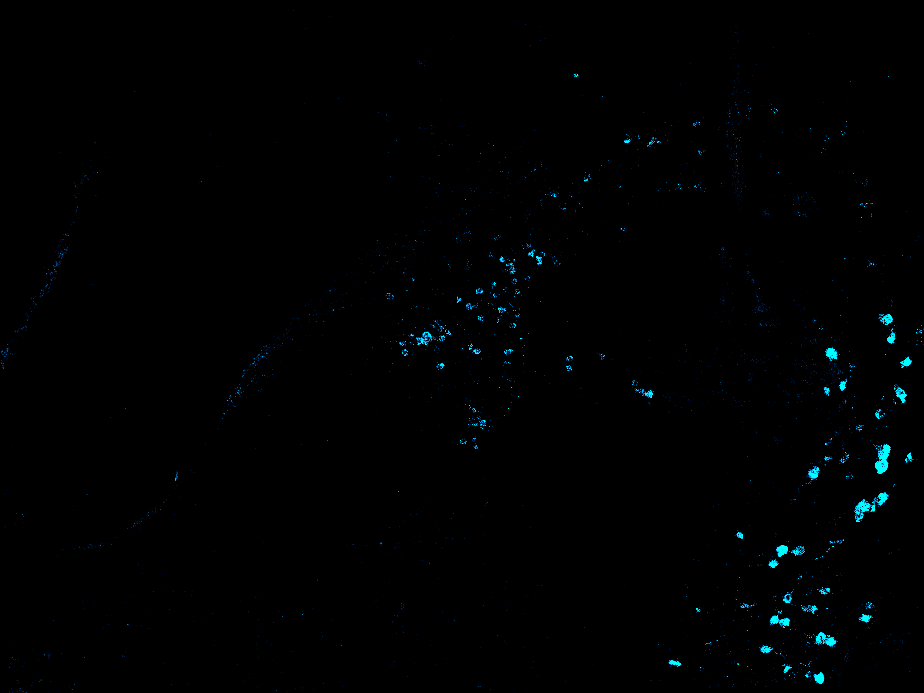 LC
me5
Bar
Th
Scp/fiber region
Scp/fiber region
Scp/fiber region
Scp/fiber region
Scp/fiber region
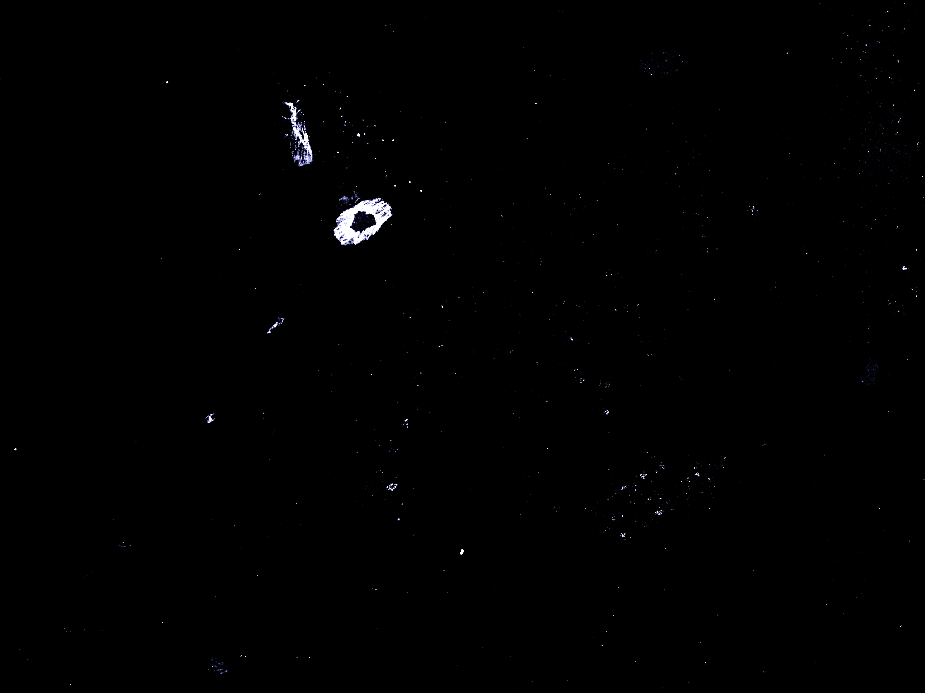 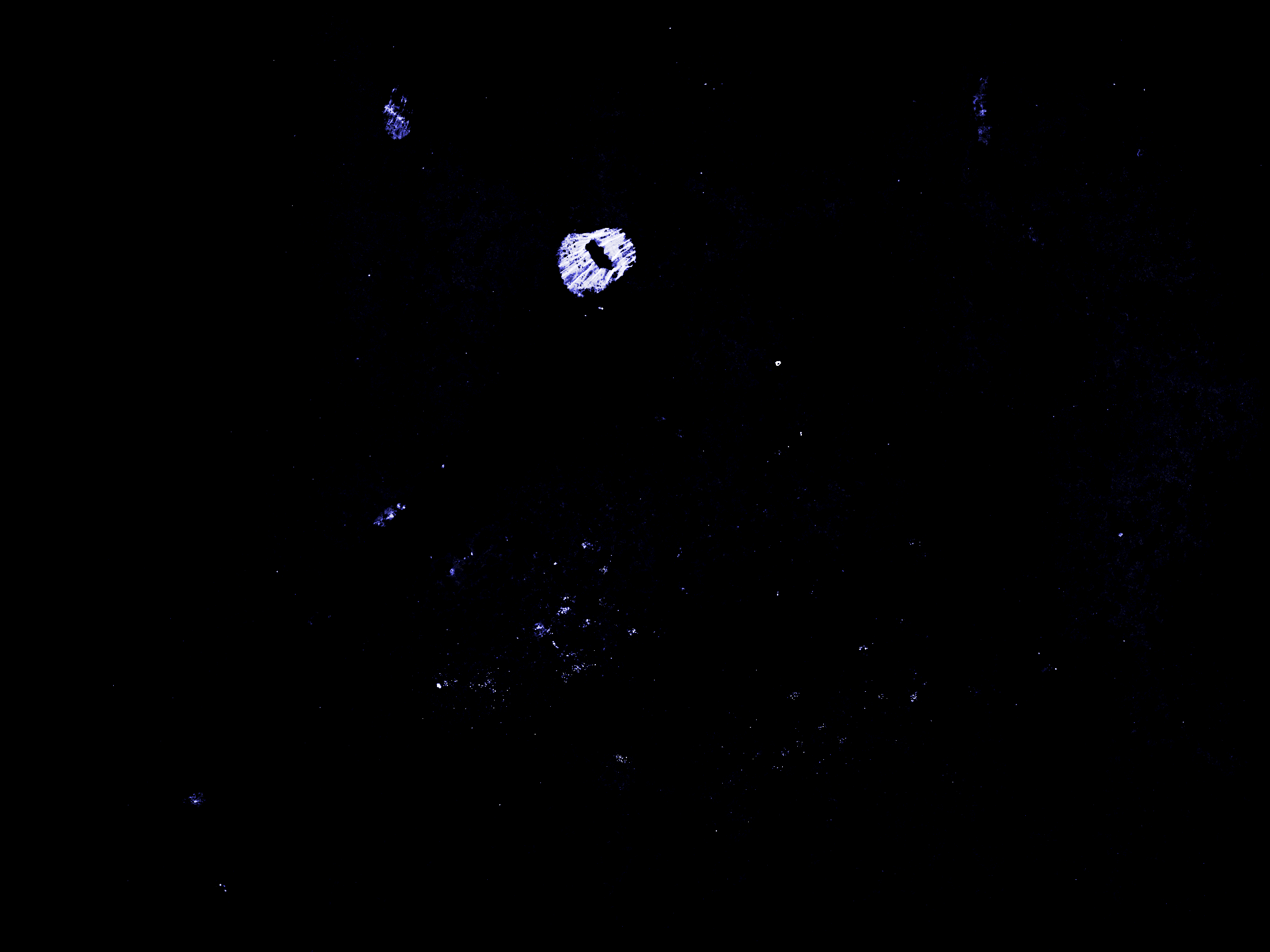 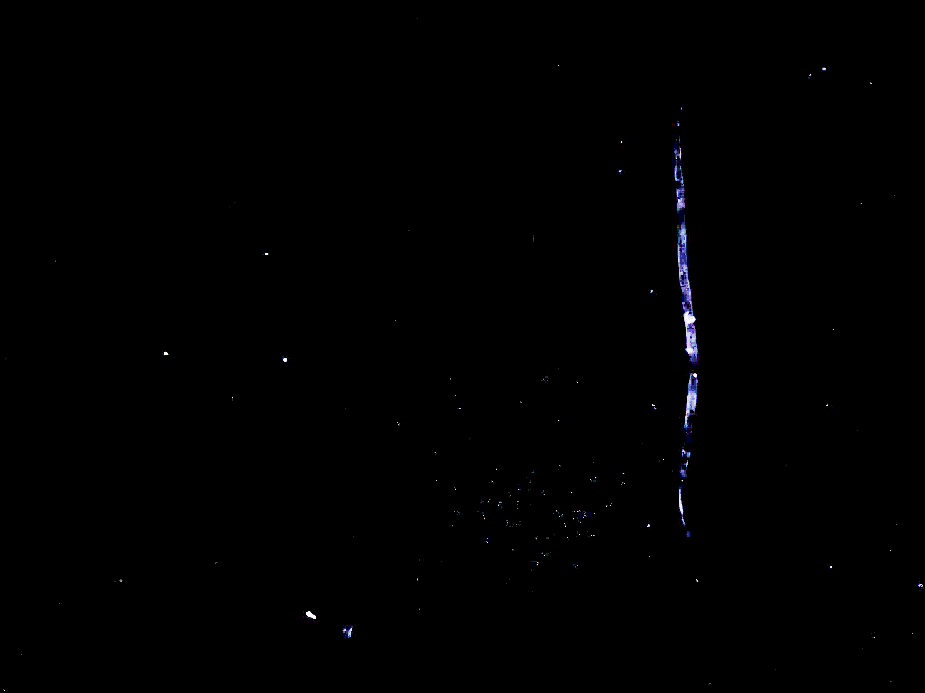 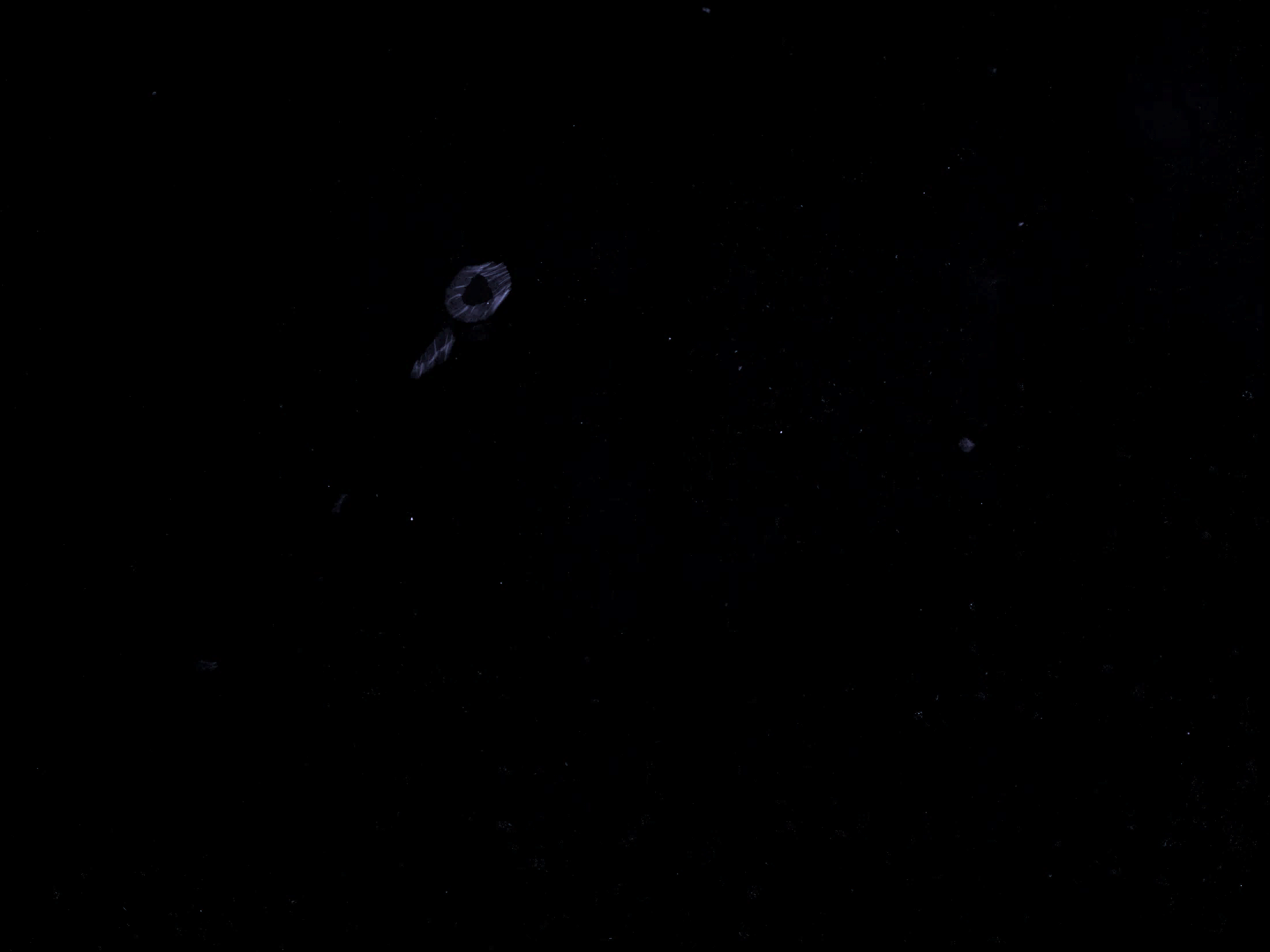 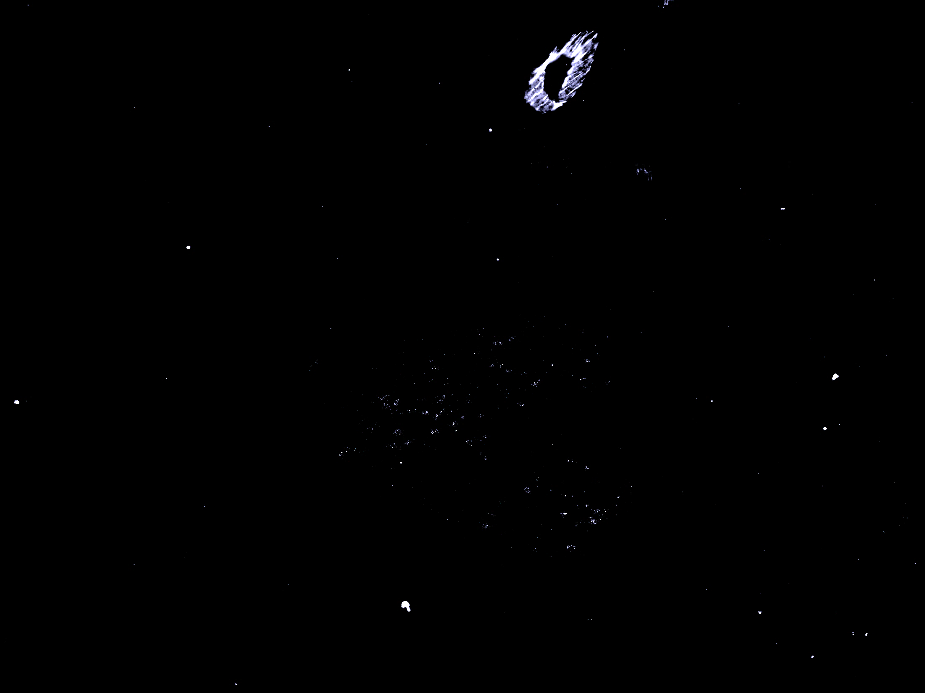 KF
LC
me5
Bar
Satb2
Scp/fiber region
Scp/fiber region
Scp/fiber region
Scp/fiber region
Scp/fiber region
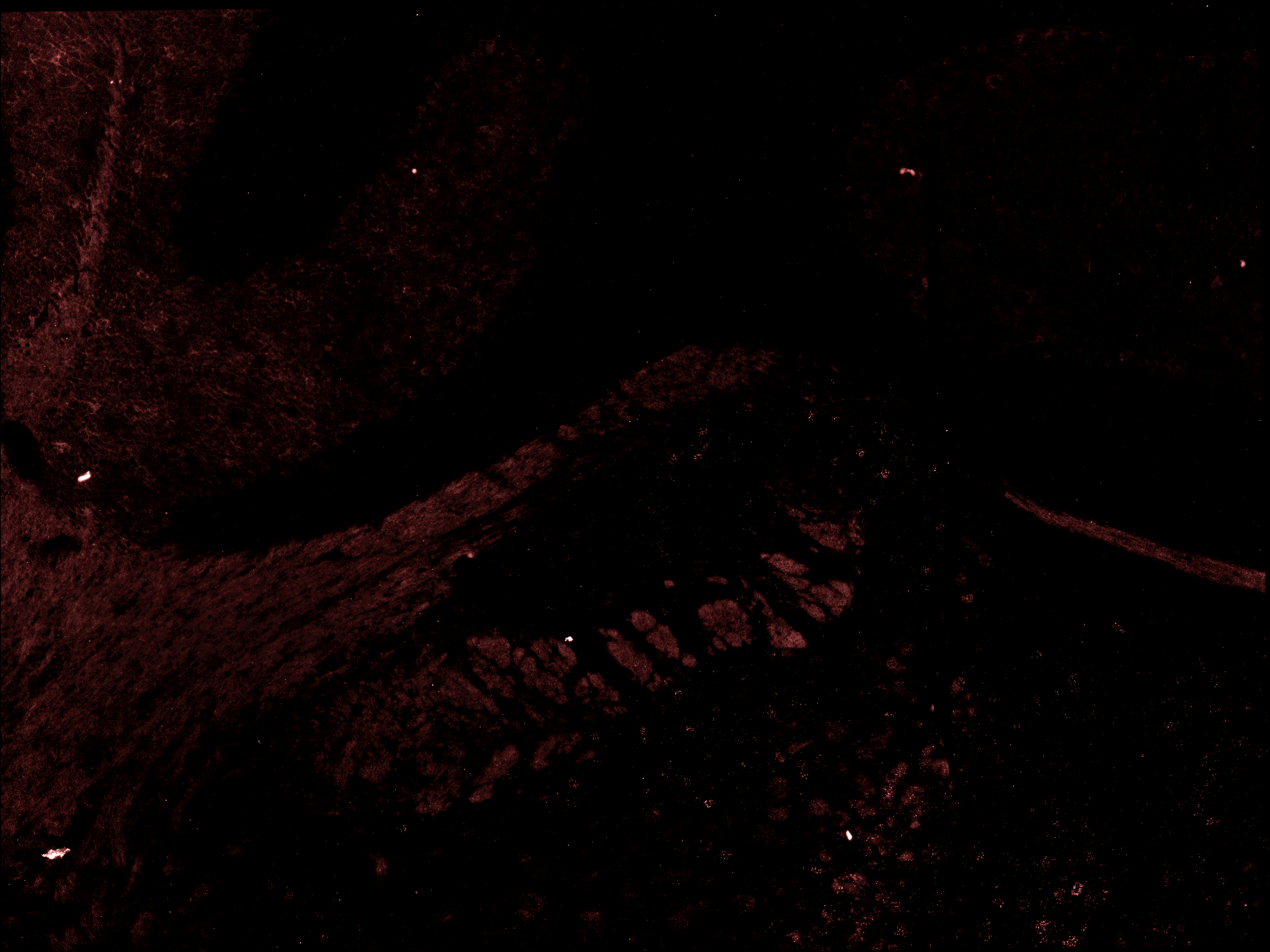 KF
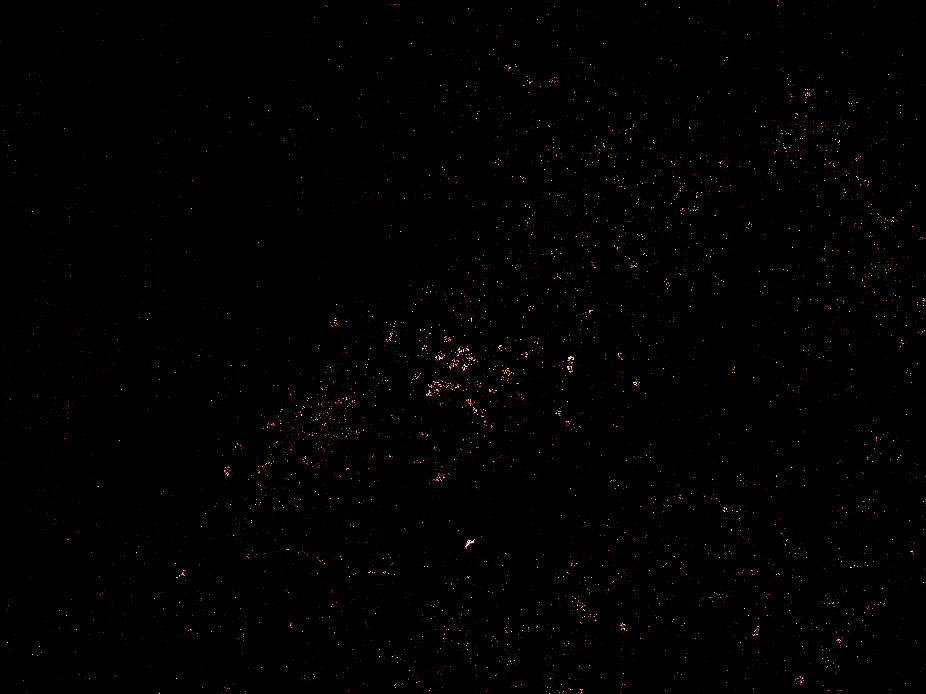 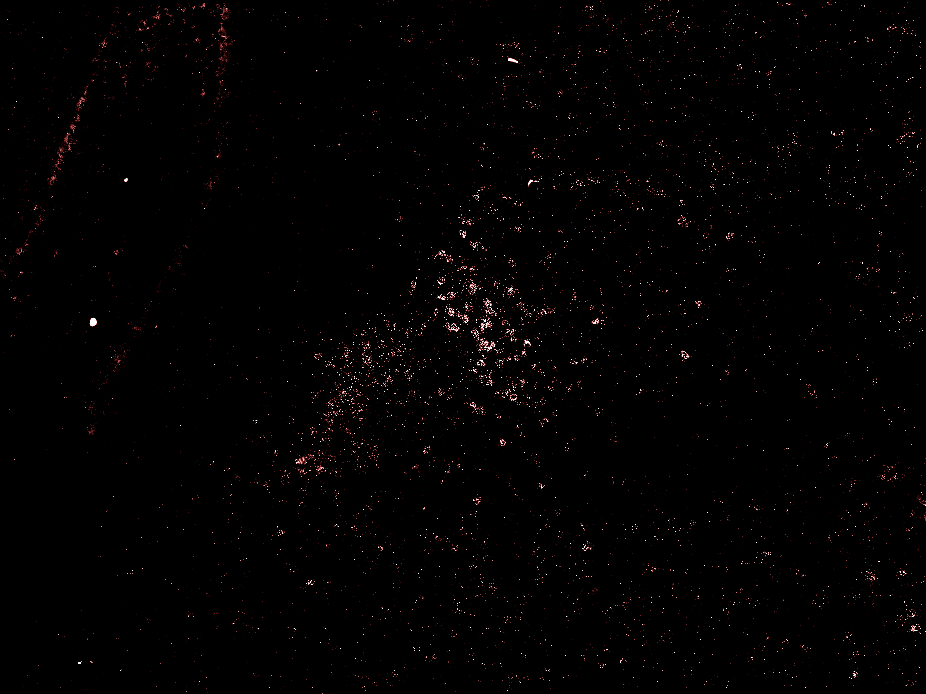 LC
me5
Bar
Stk32b
Scp/fiber region
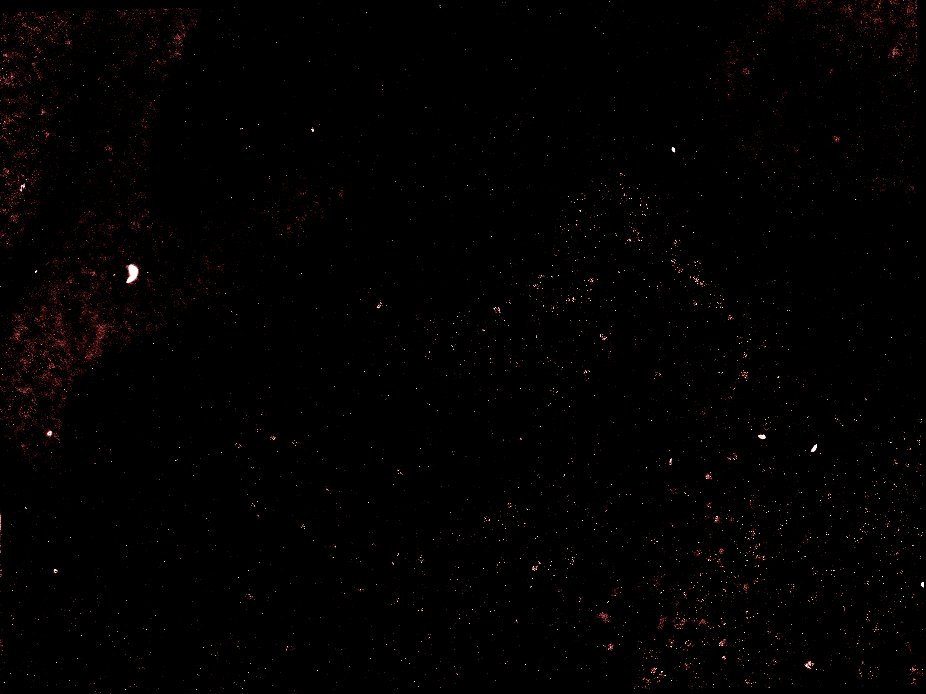 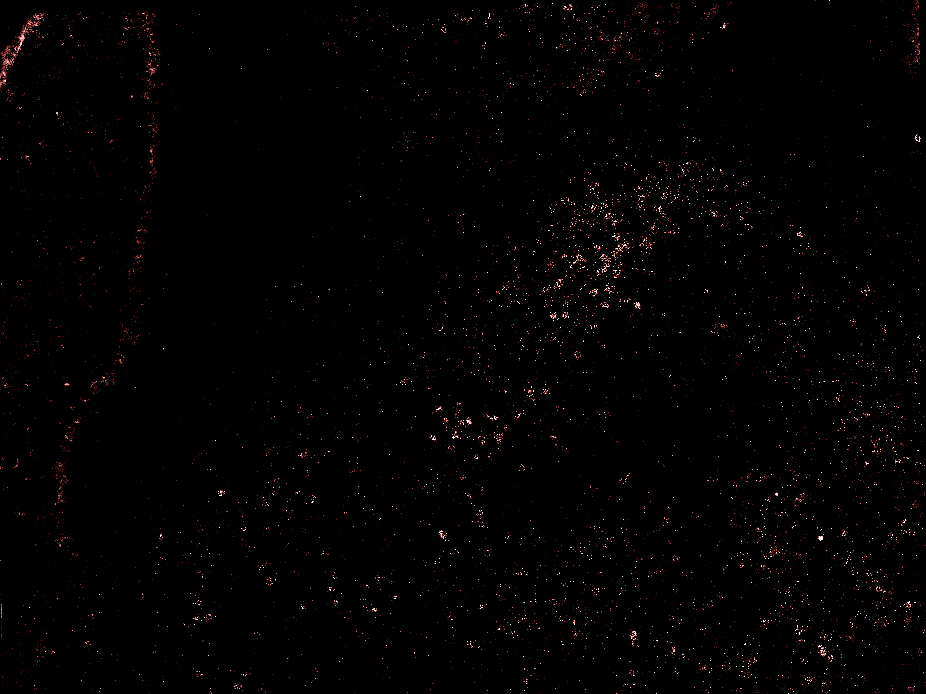 Scp/fiber region
Scp/fiber region
Scp/fiber region
Scp/fiber region
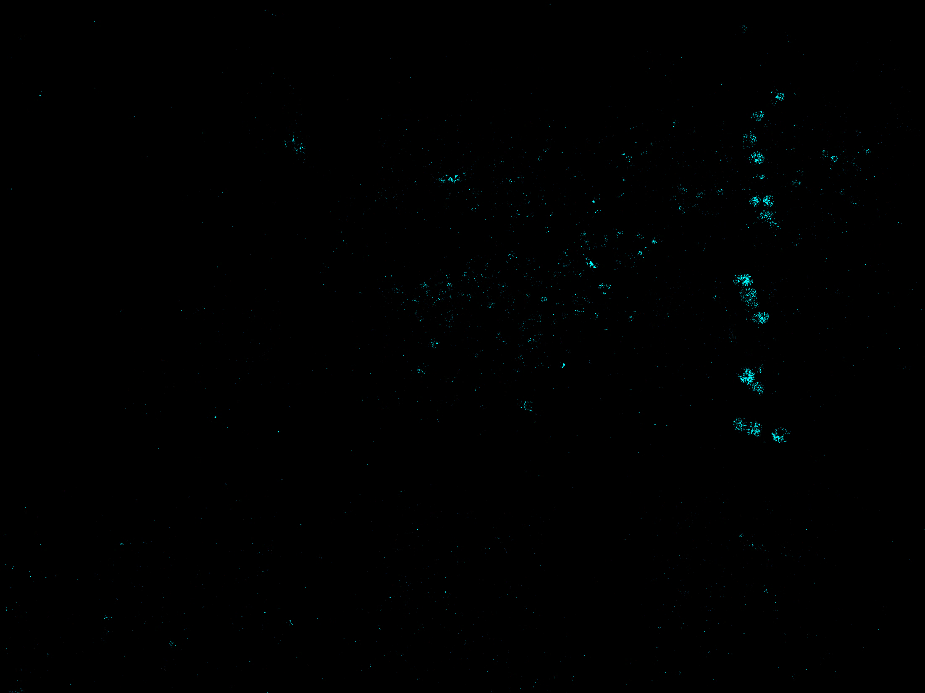 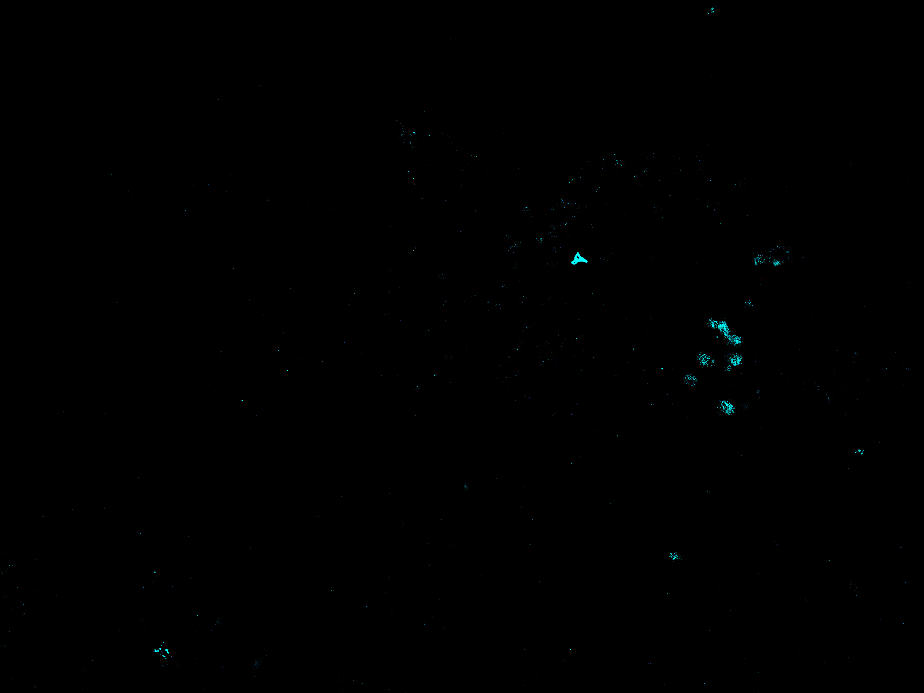 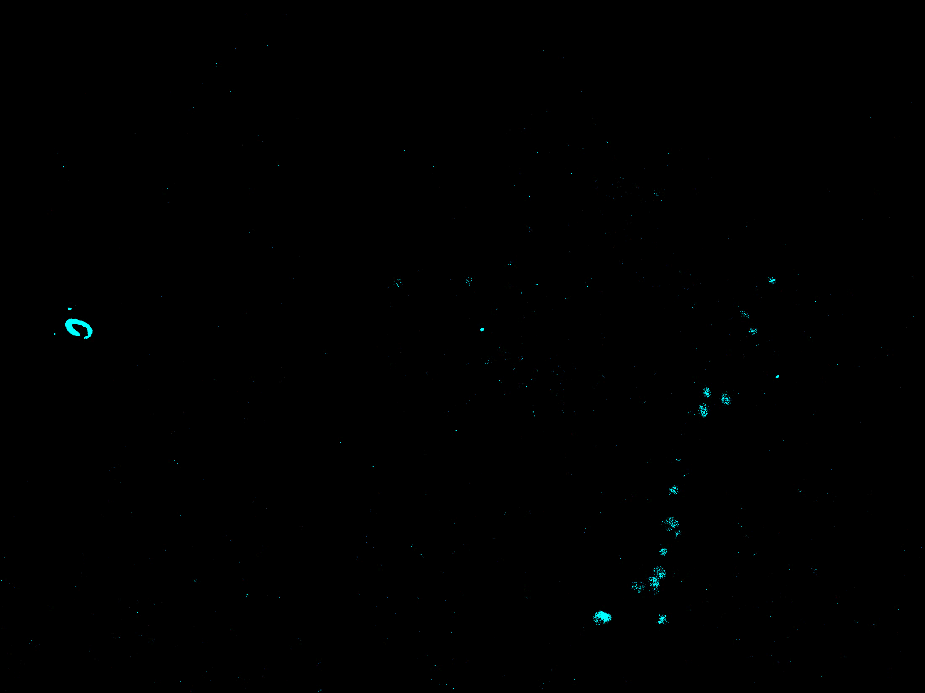 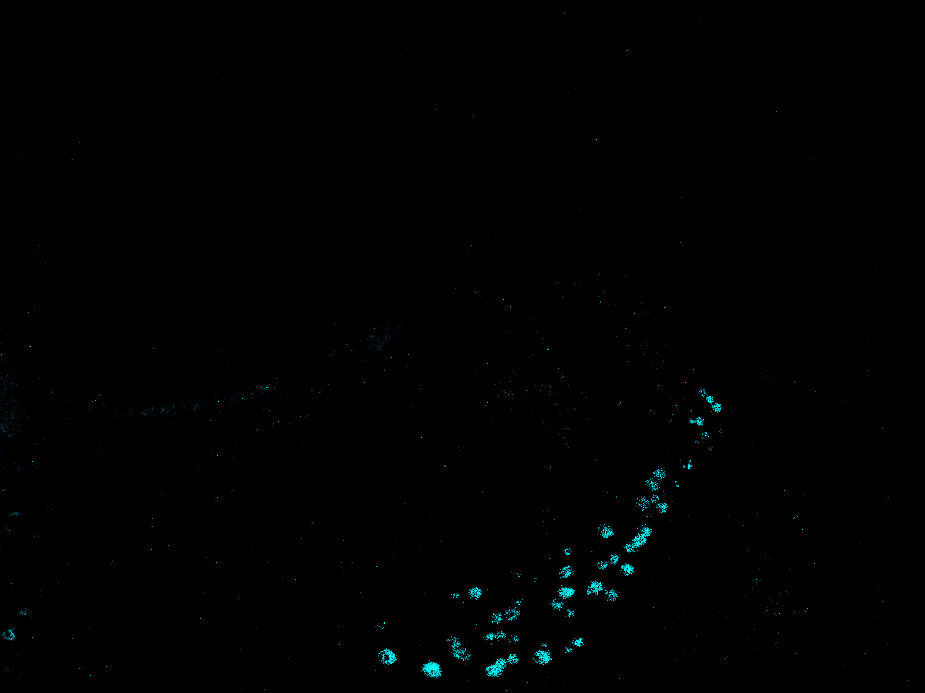 KF
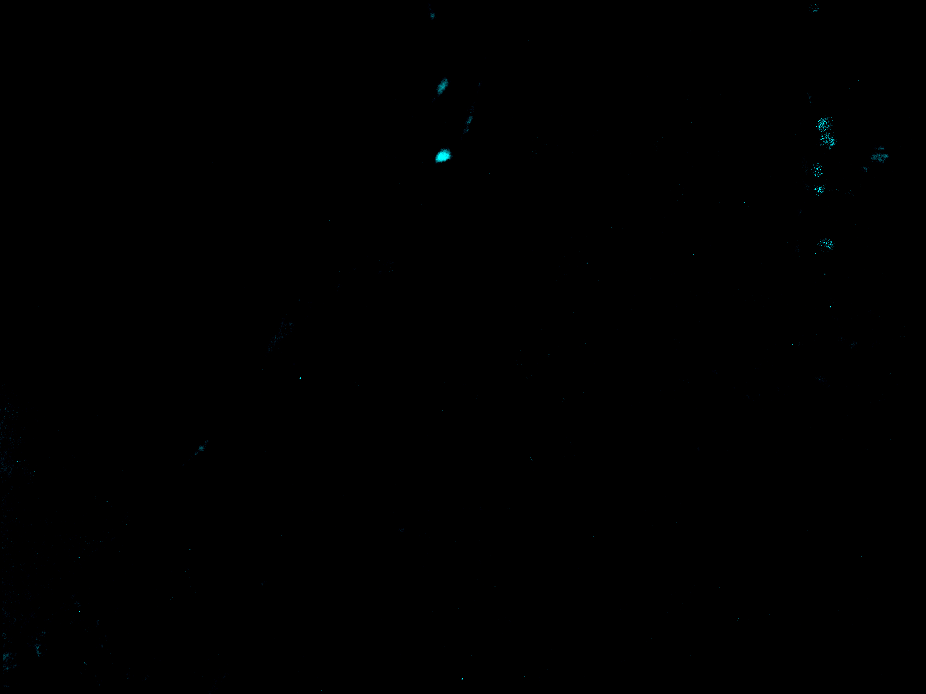 LC
me5
Bar
Piezo2
Scp/fiber region
Scp/fiber region
Scp/fiber region
Scp/fiber region
Scp/fiber region
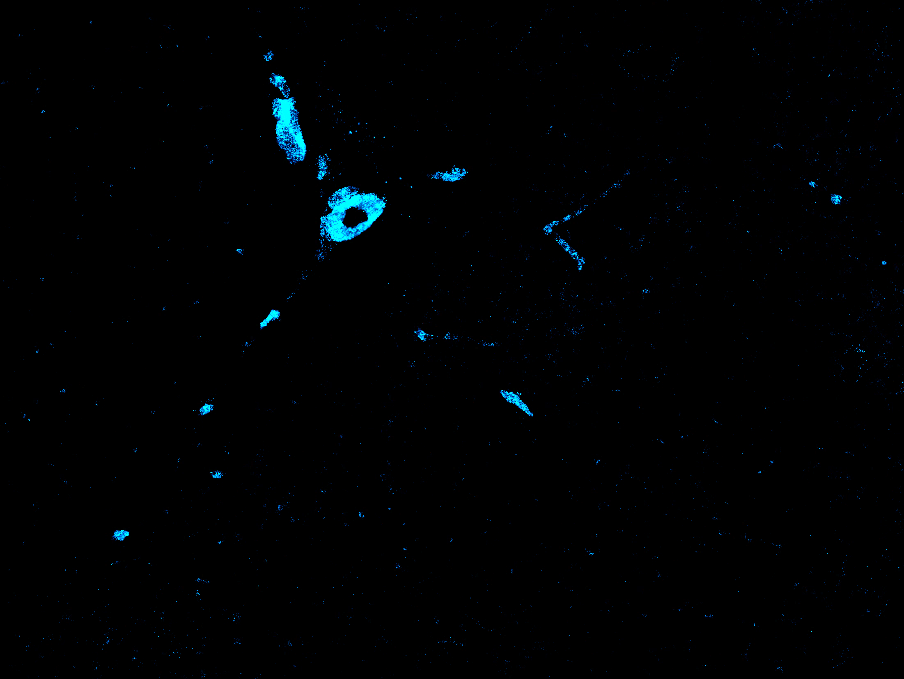 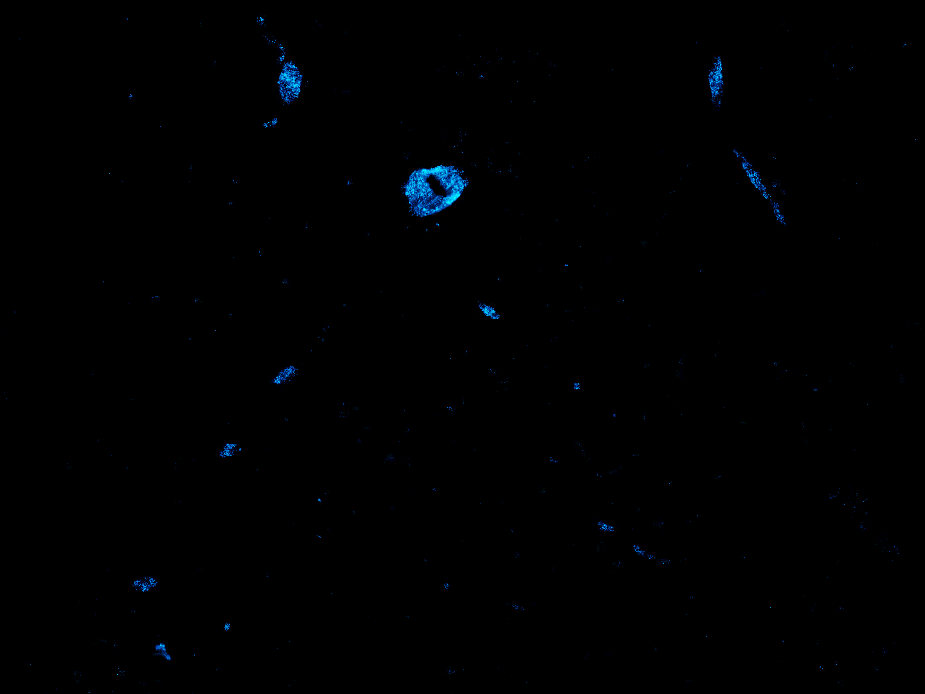 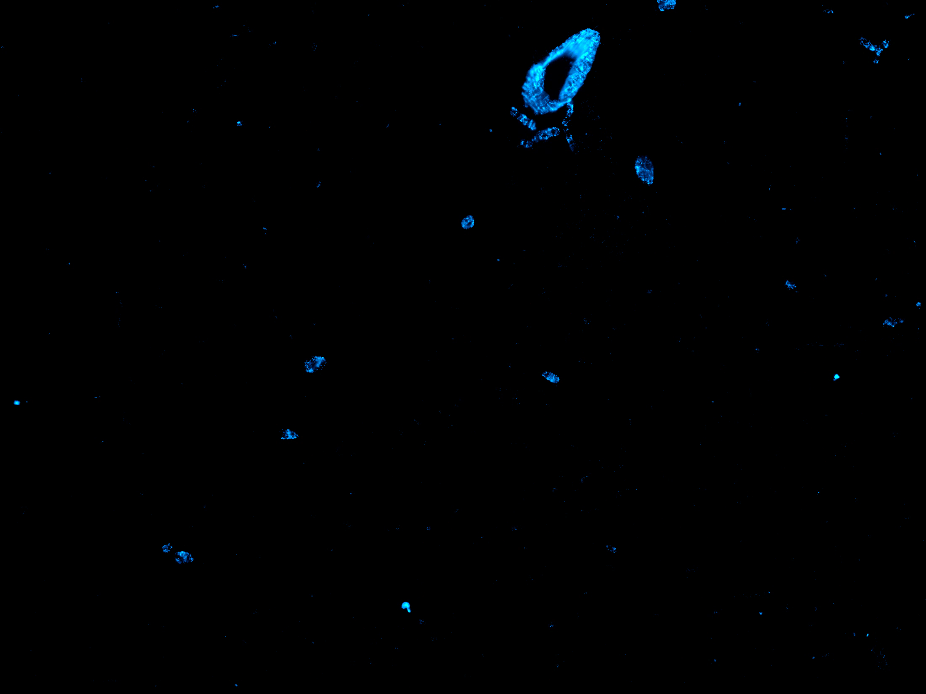 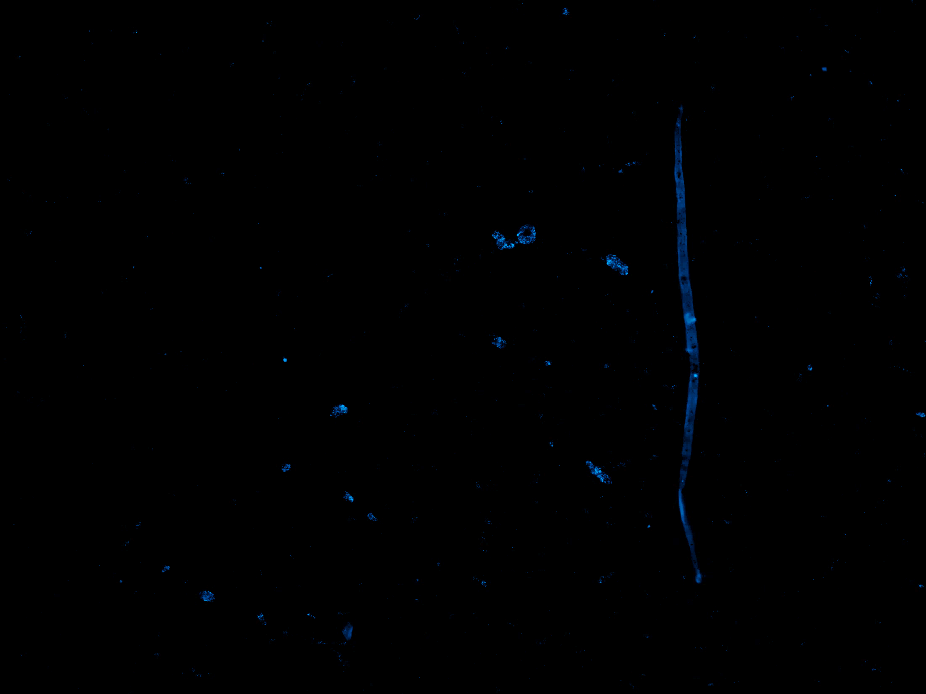 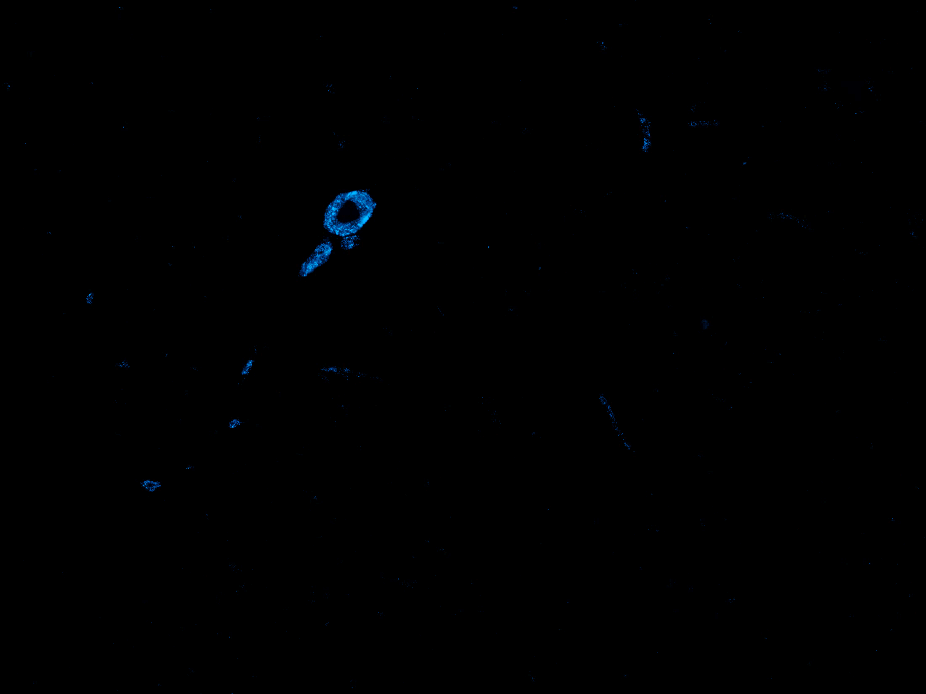 KF
LC
me5
Bar
Mylk
Scp/fiber region
Scp/fiber region
Scp/fiber region
Scp/fiber region
Scp/fiber region
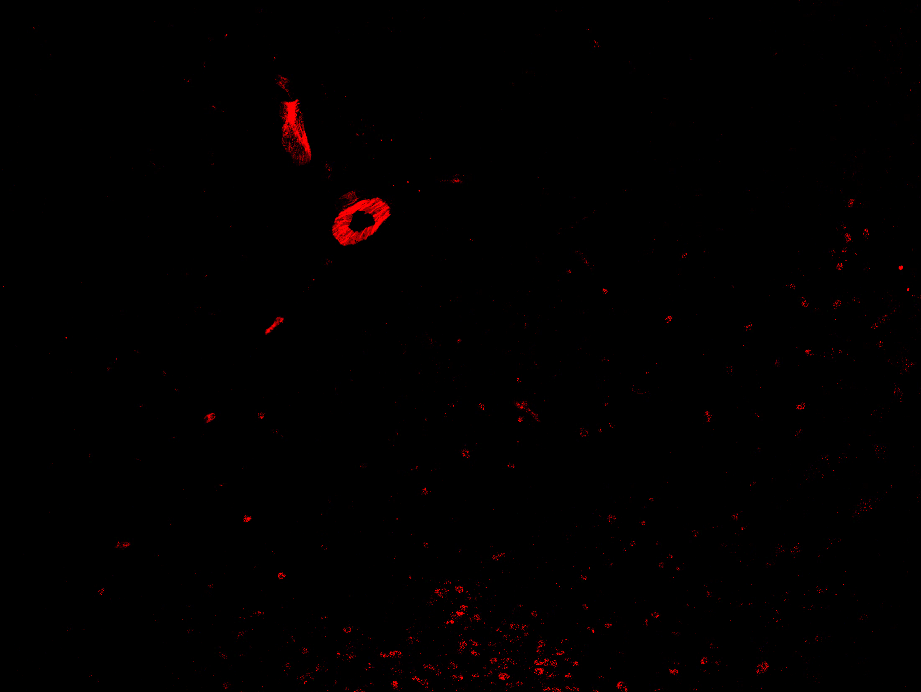 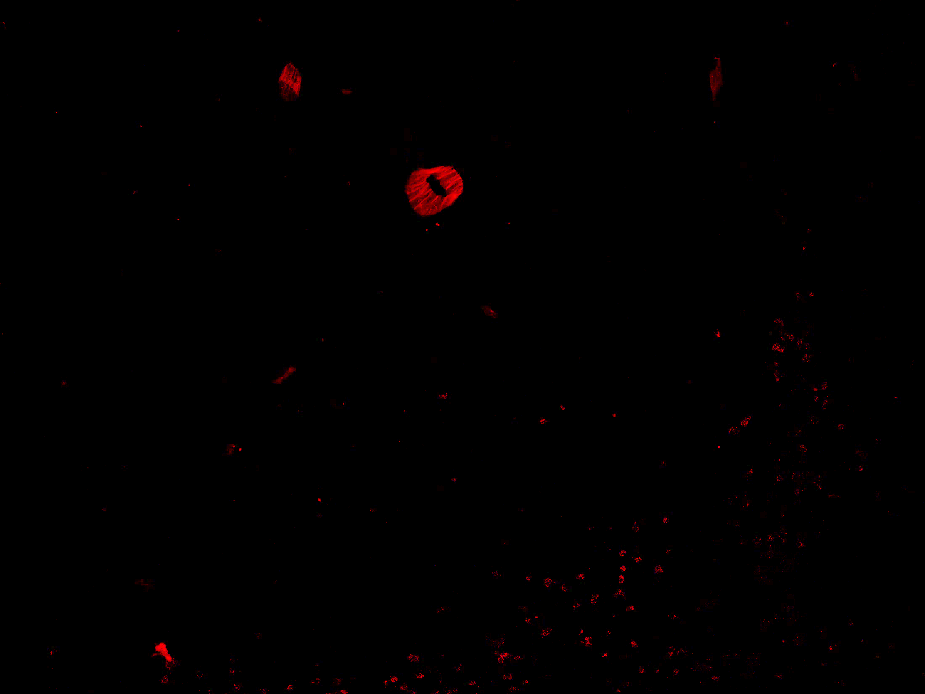 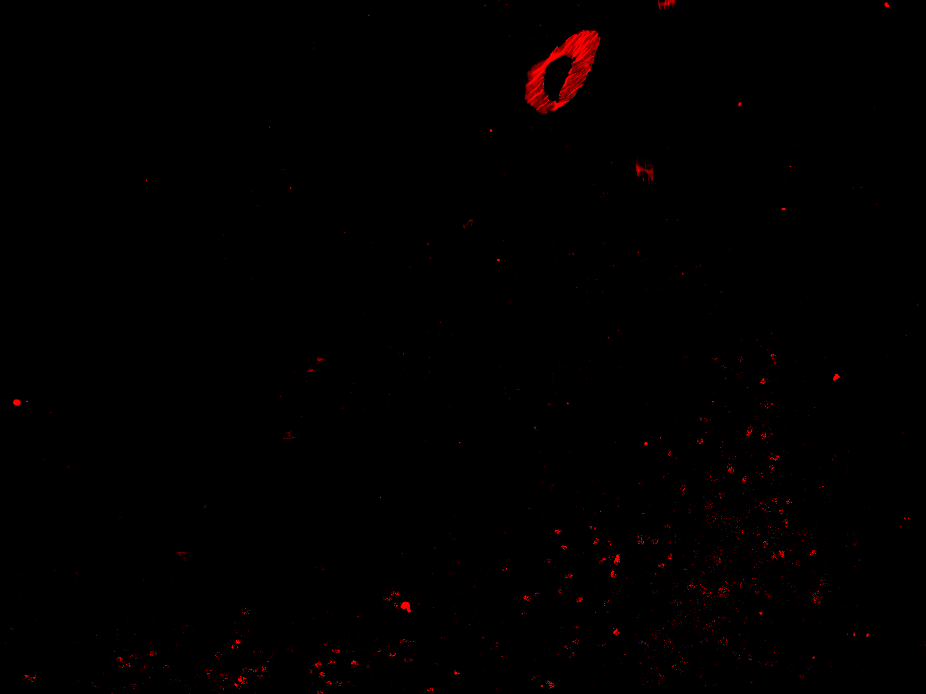 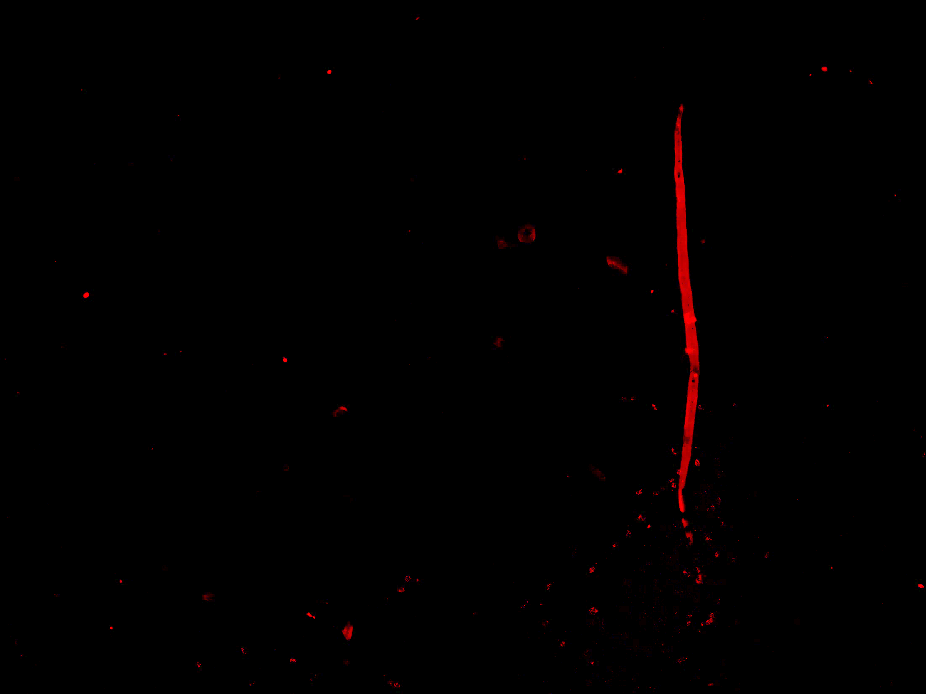 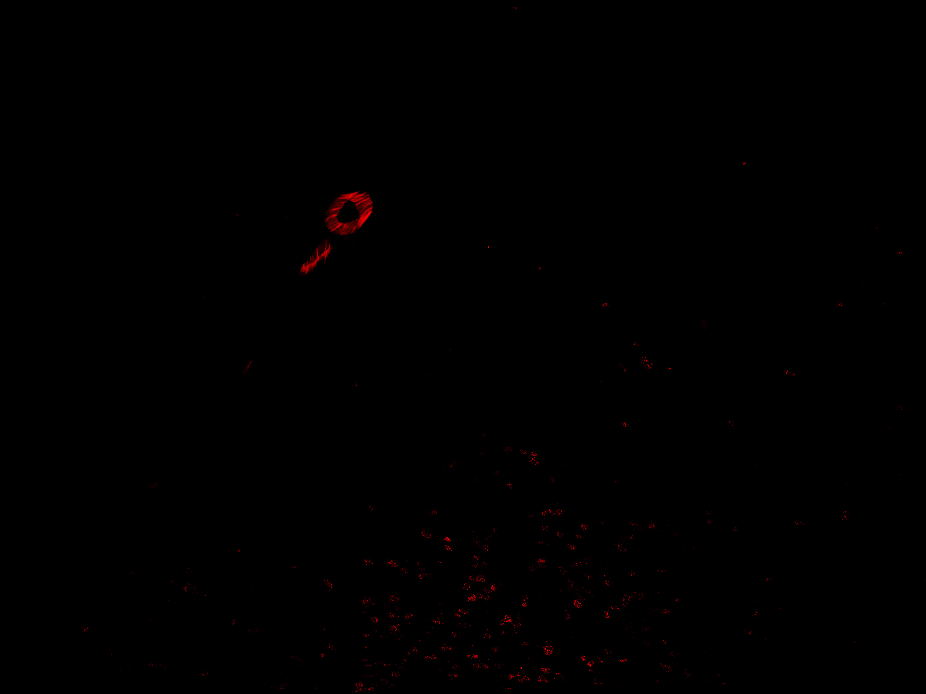 KF
LC
me5
Bar
Phox2b
Scp/fiber region
Scp/fiber region
Scp/fiber region
Scp/fiber region
Scp/fiber region
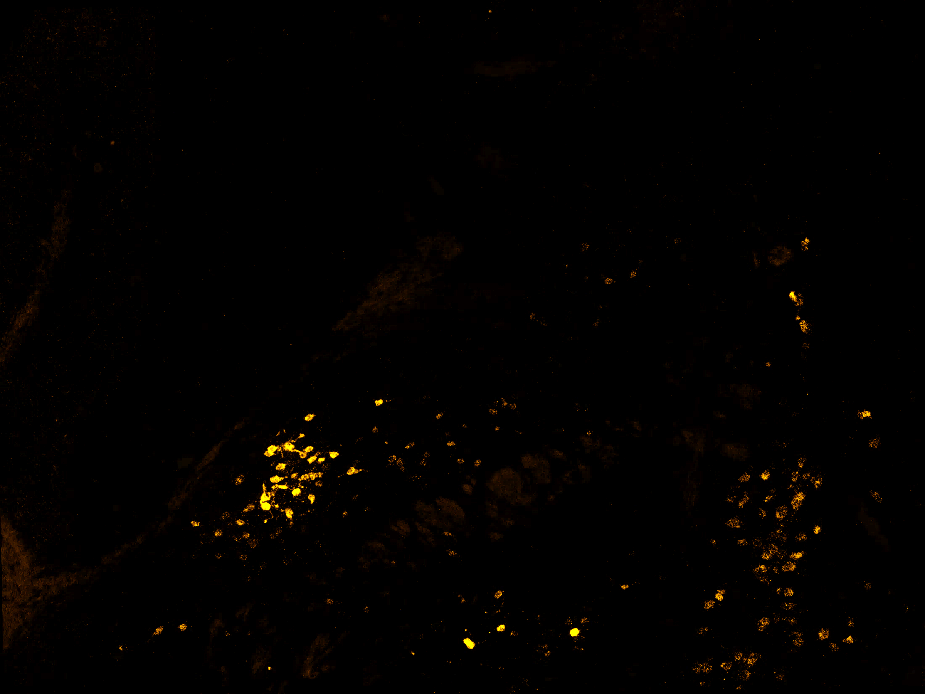 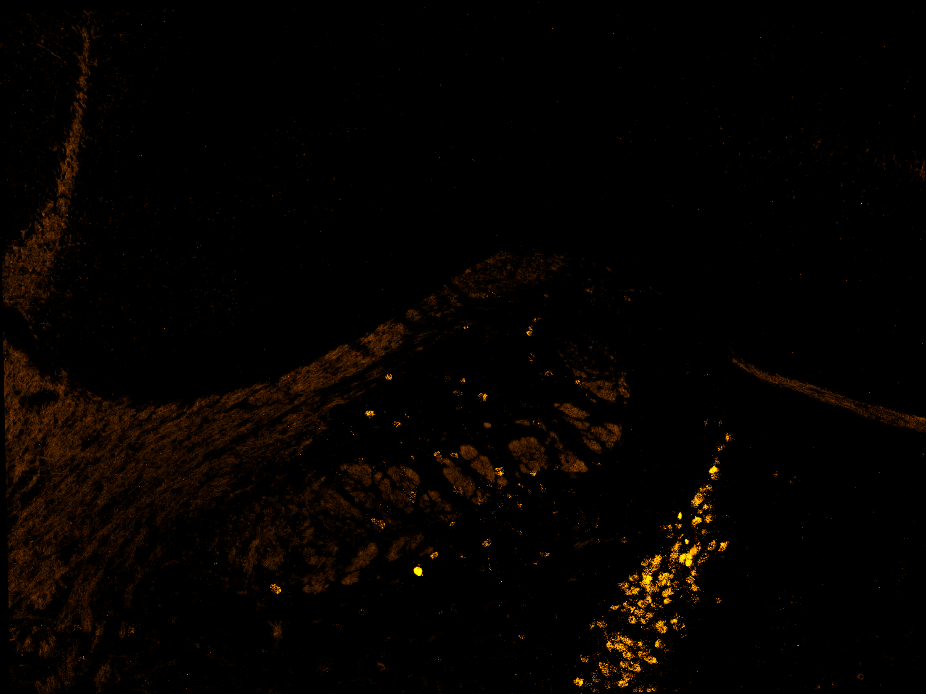 KF
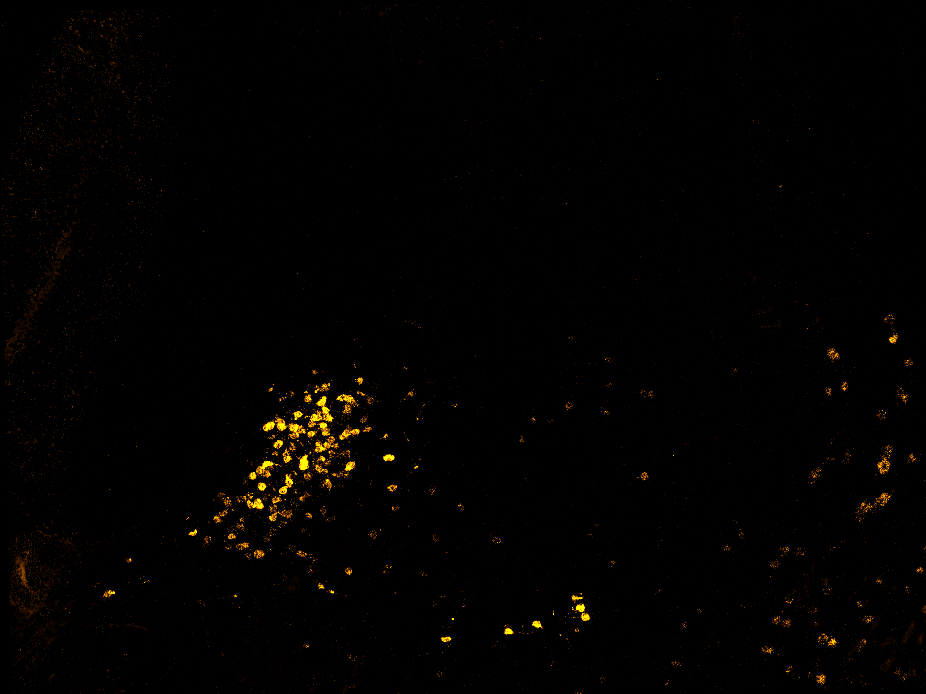 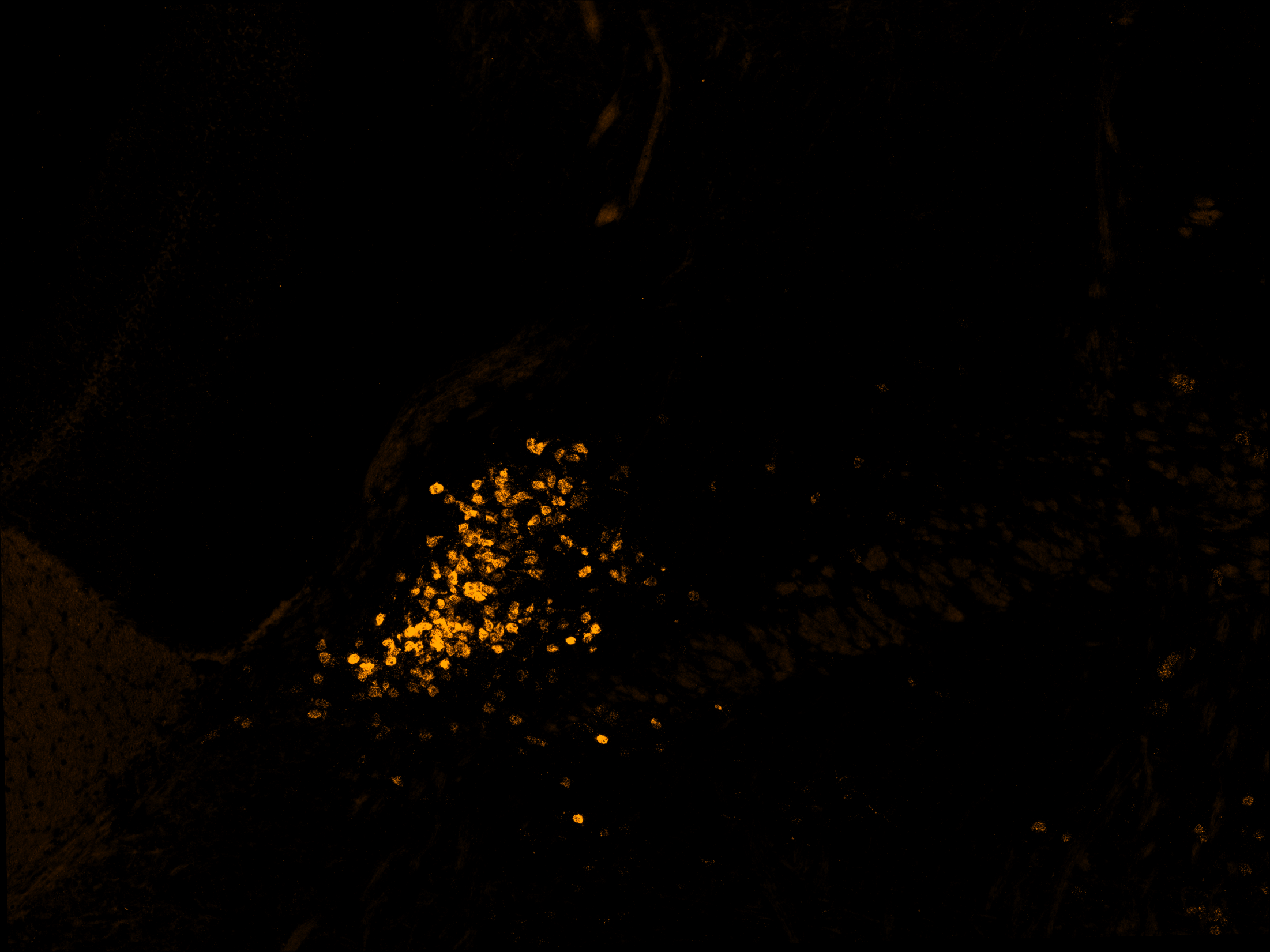 LC
me5
Bar
Calca
Scp/fiber region
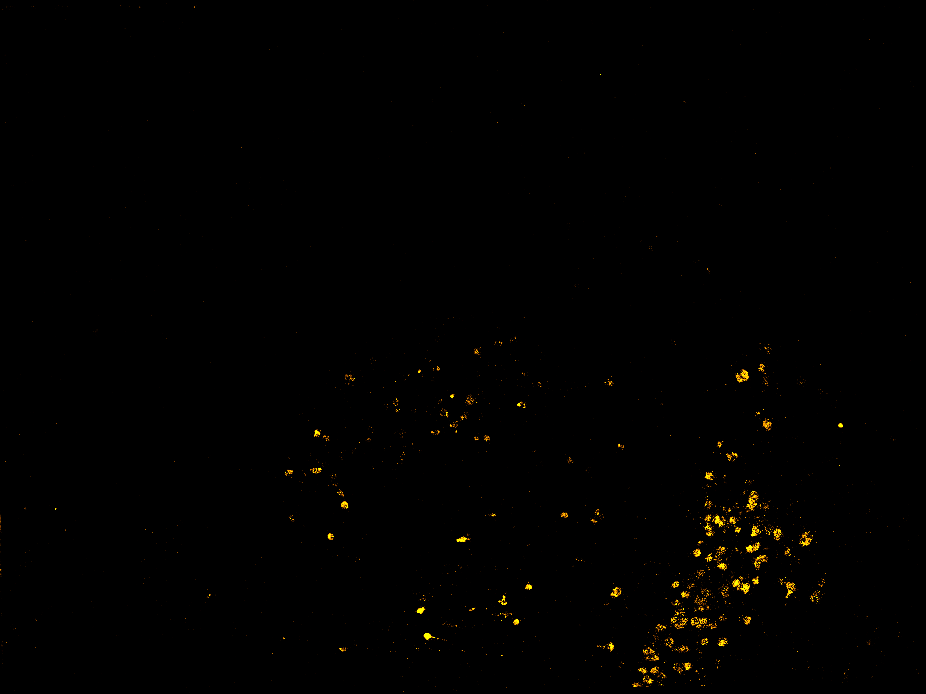 Scp/fiber region
Scp/fiber region
Scp/fiber region
Scp/fiber region
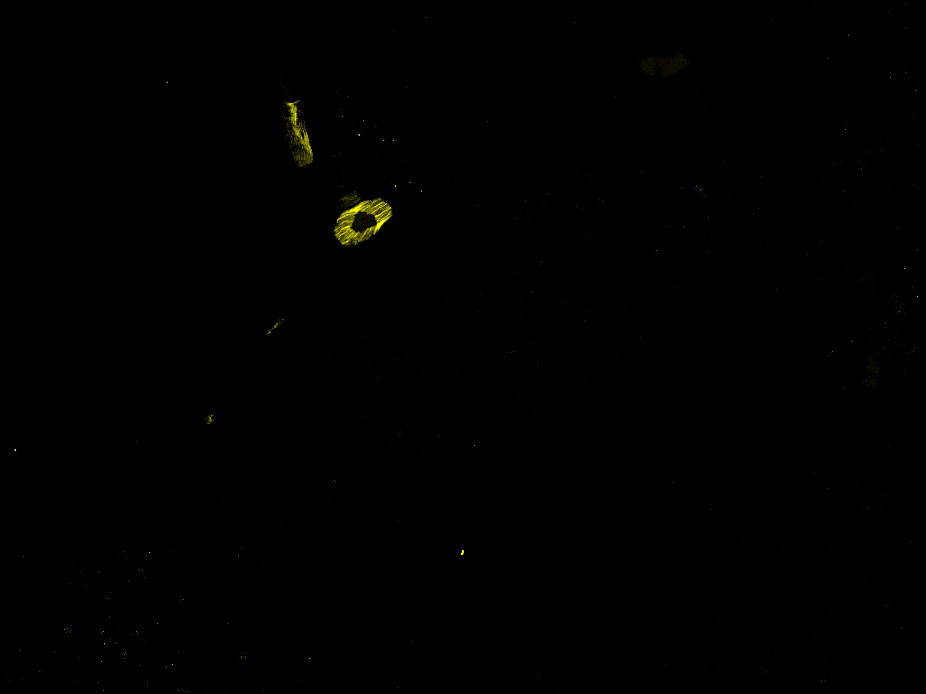 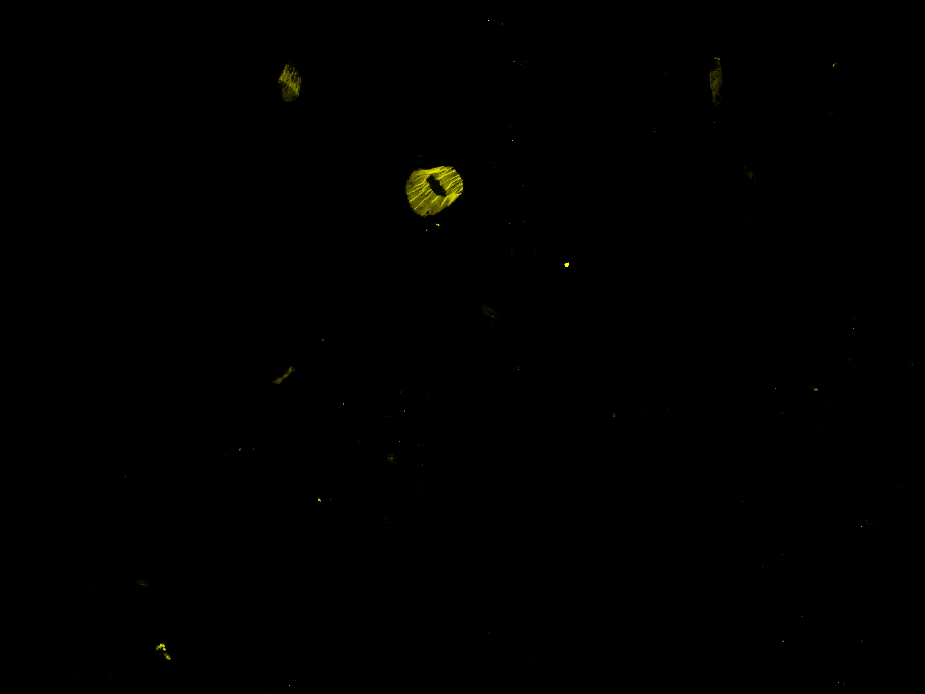 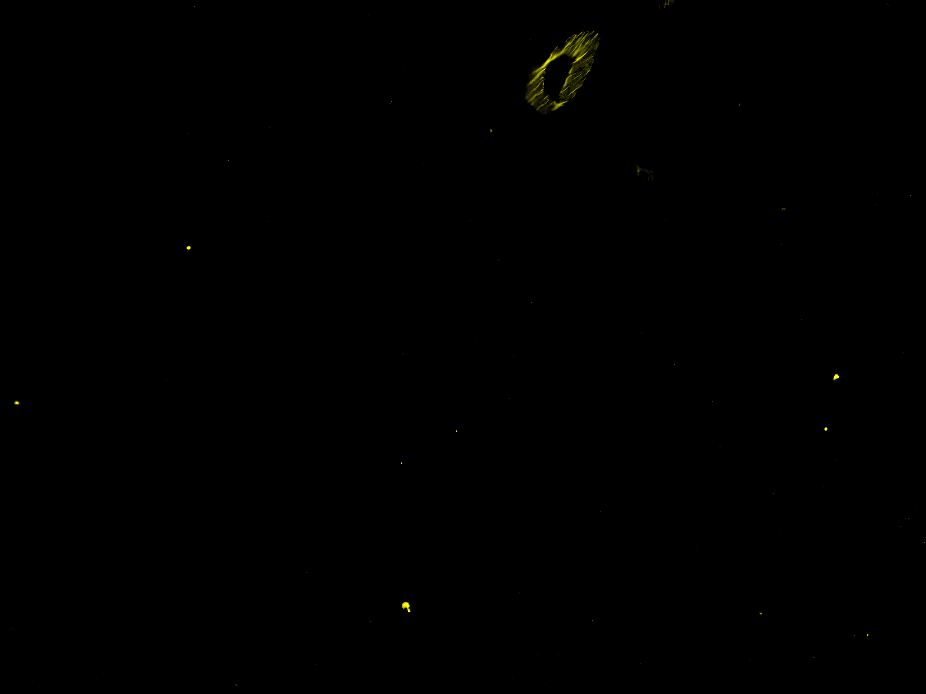 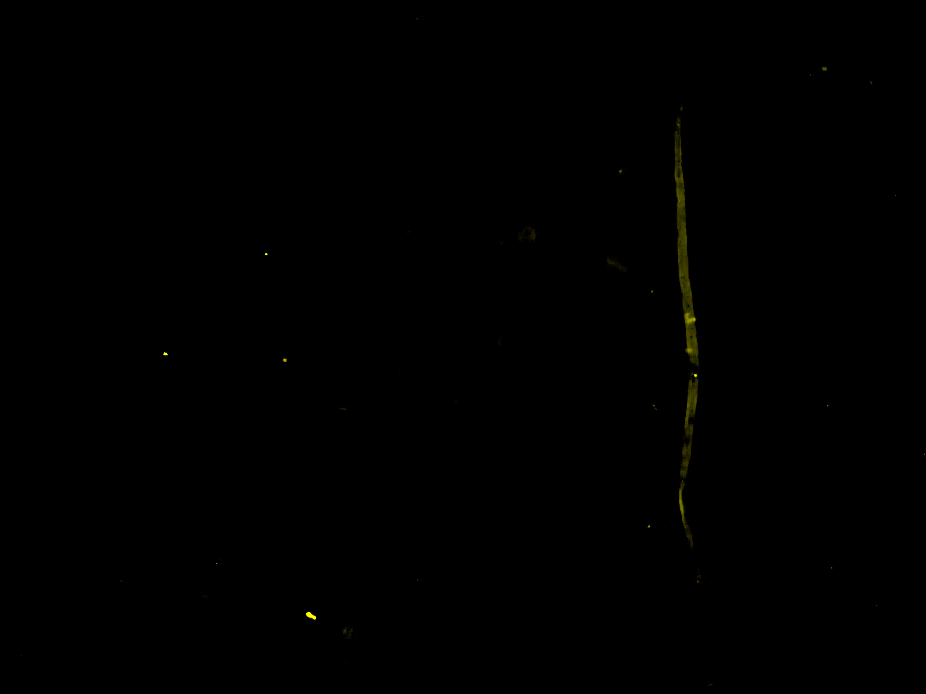 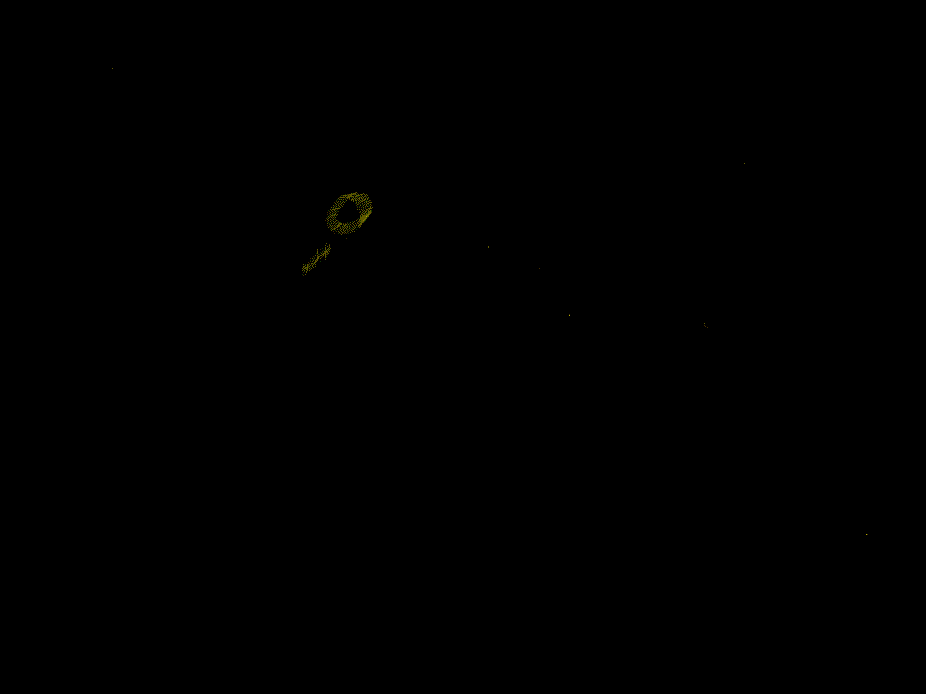 KF
LC
me5
Bar
Shisal2b
Scp/fiber region
Scp/fiber region
Scp/fiber region
Scp/fiber region
Scp/fiber region
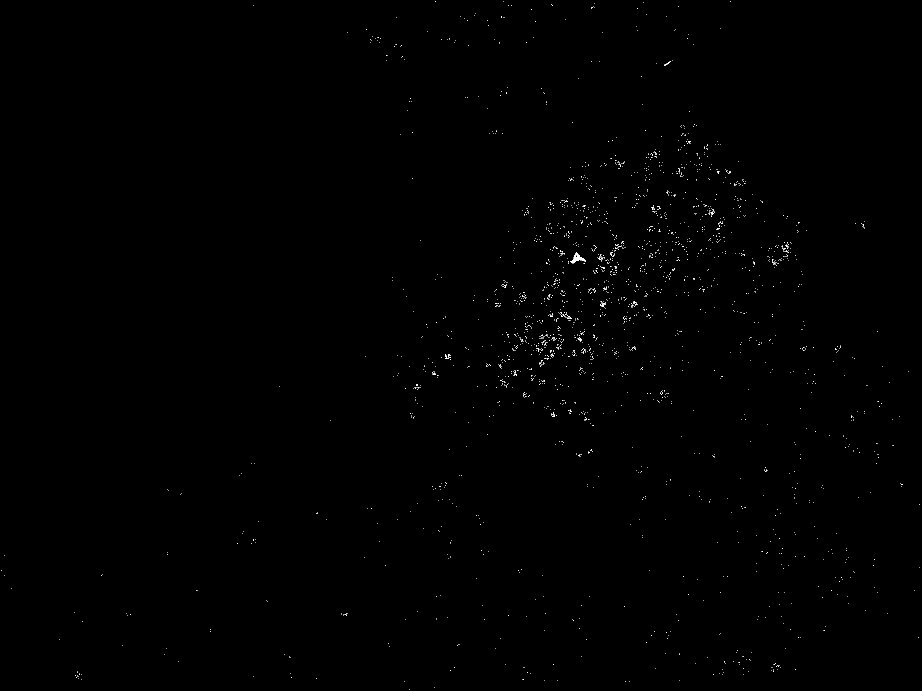 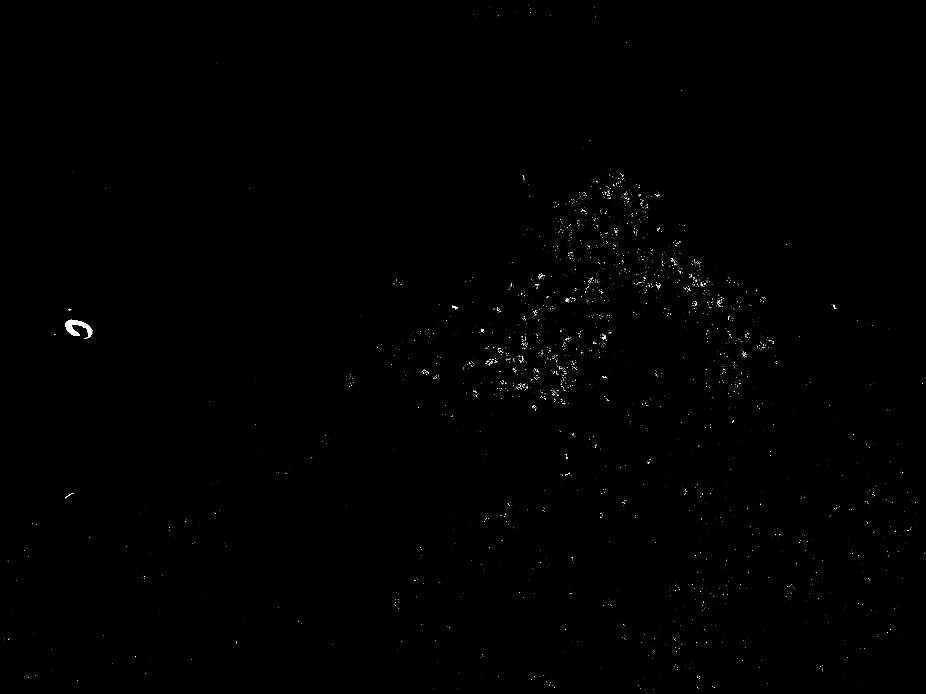 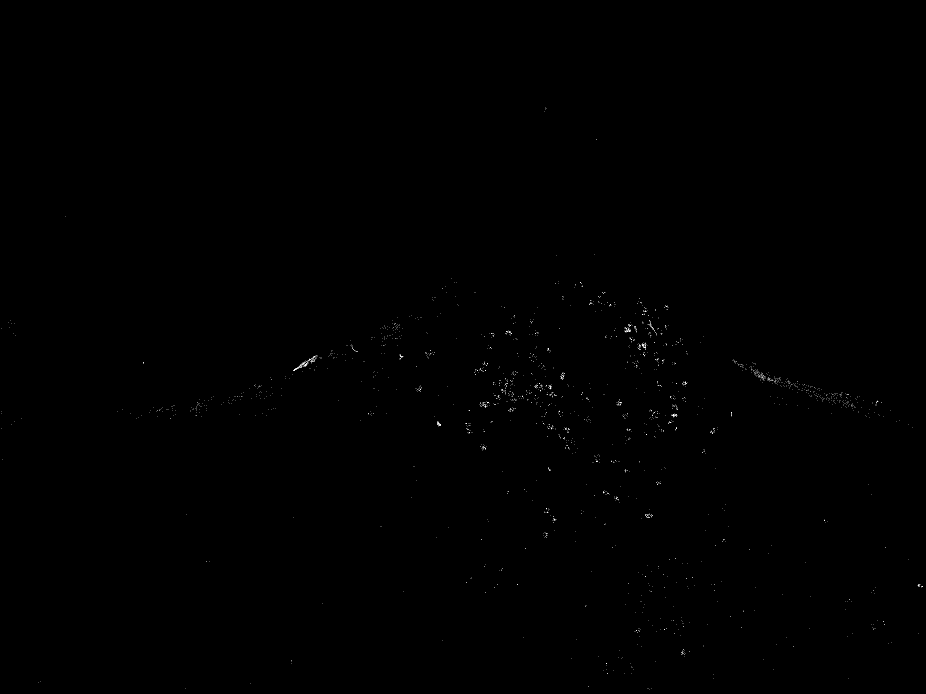 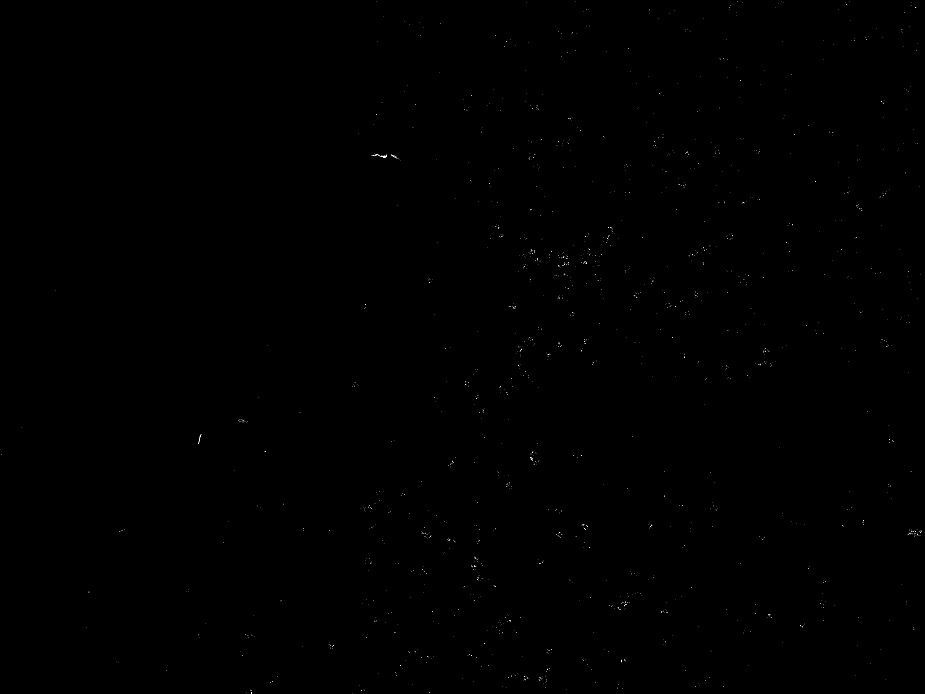 KF
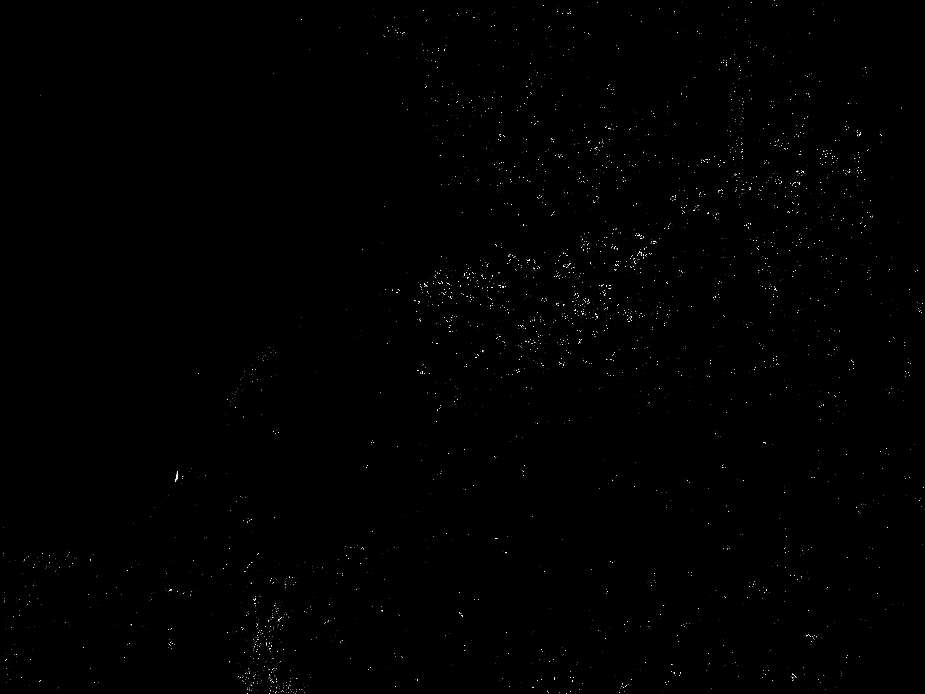 LC
me5
Bar
Tacr1
Scp/fiber region
Scp/fiber region
Scp/fiber region
Scp/fiber region
Scp/fiber region
RNAscope HiPlex – Experiment 2
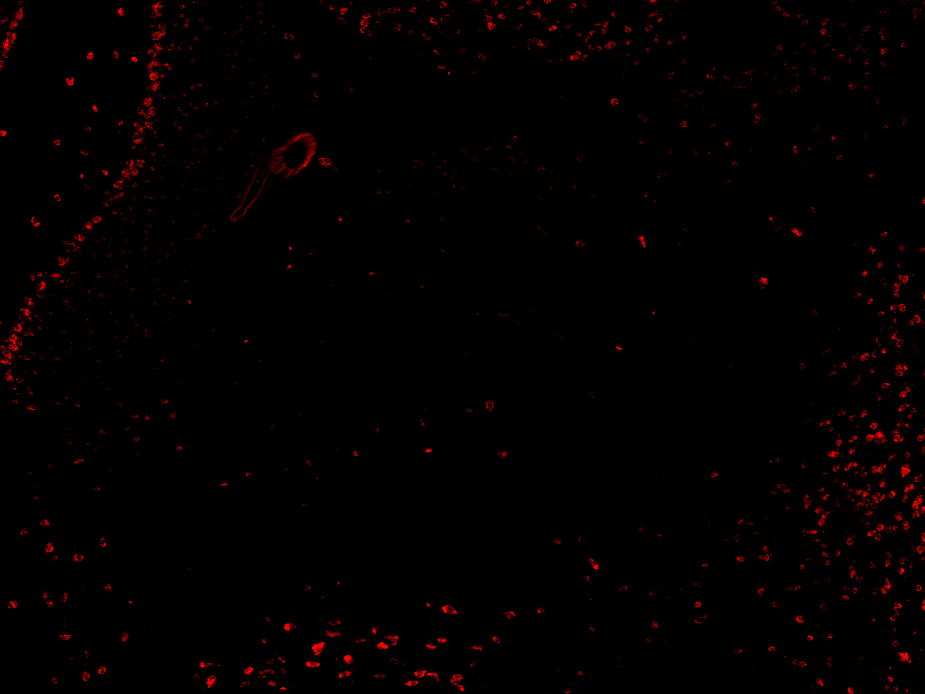 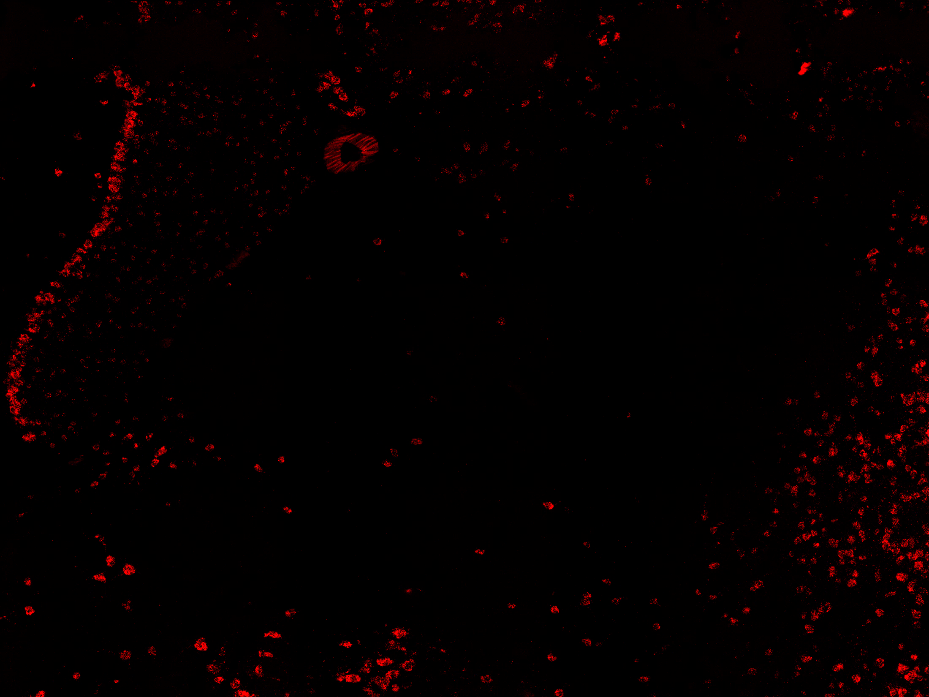 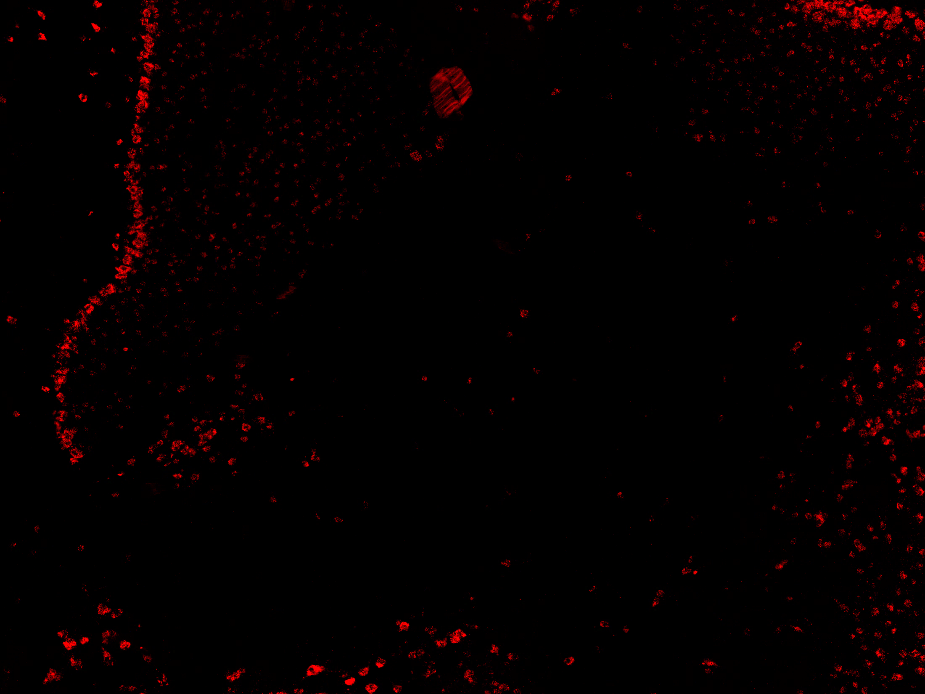 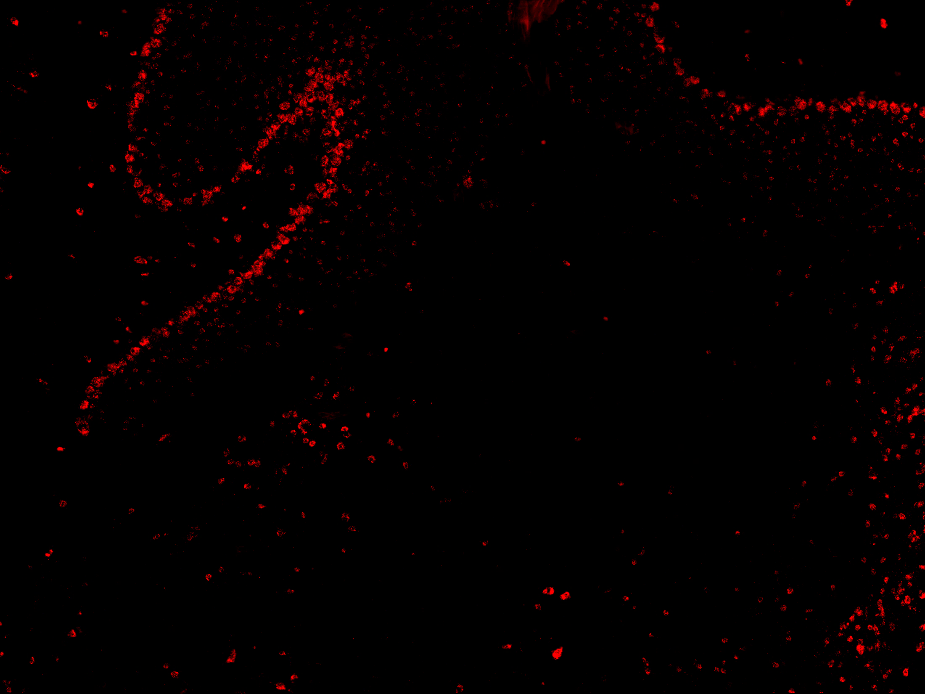 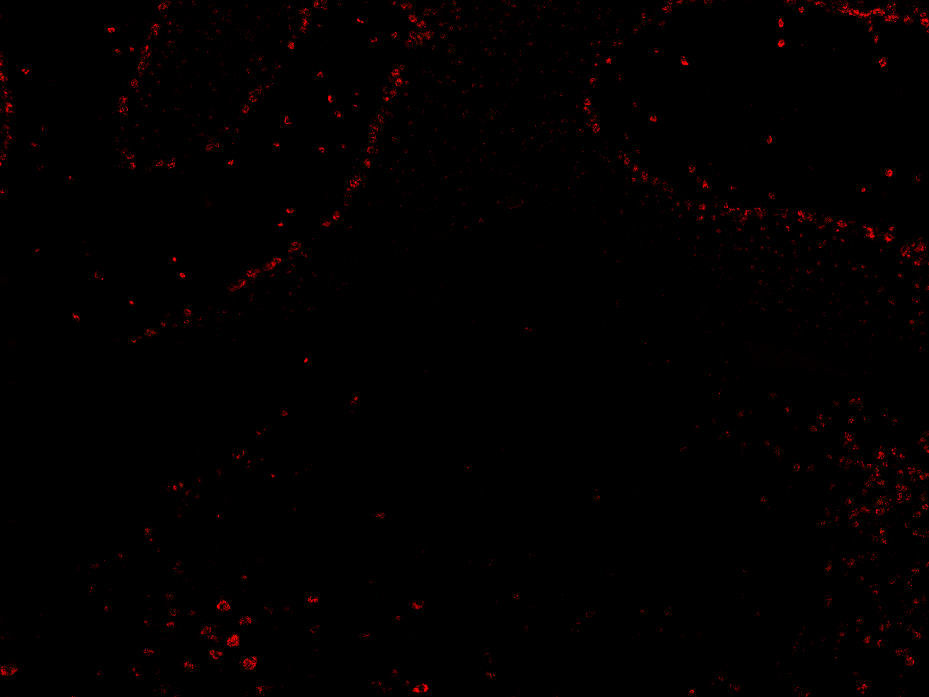 KF
LC
me5
Slc32a1
Scp/fiber region
Scp/fiber region
Scp/fiber region
Scp/fiber region
Scp/fiber region
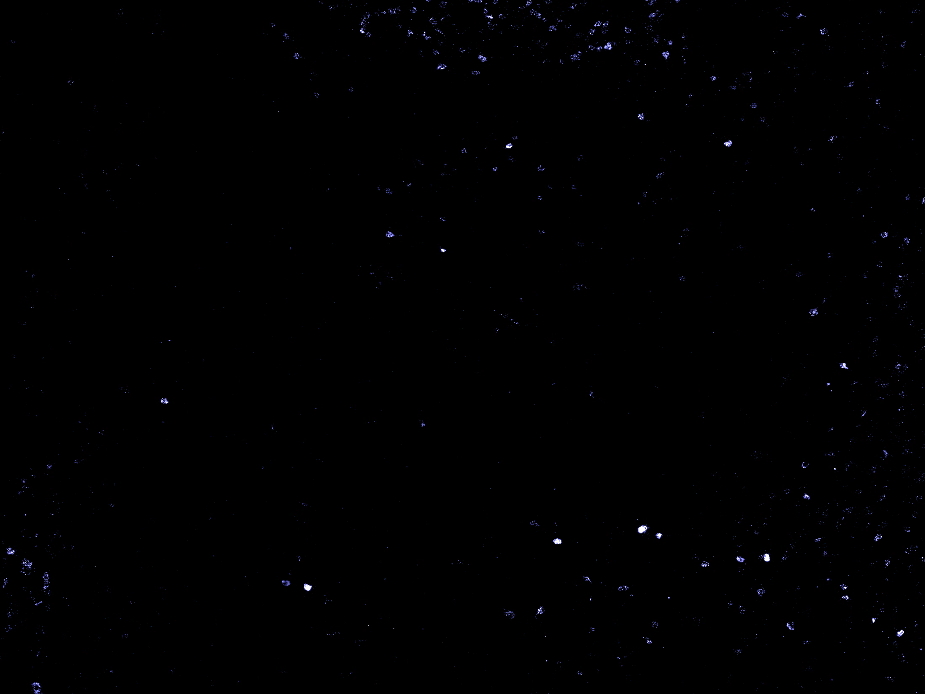 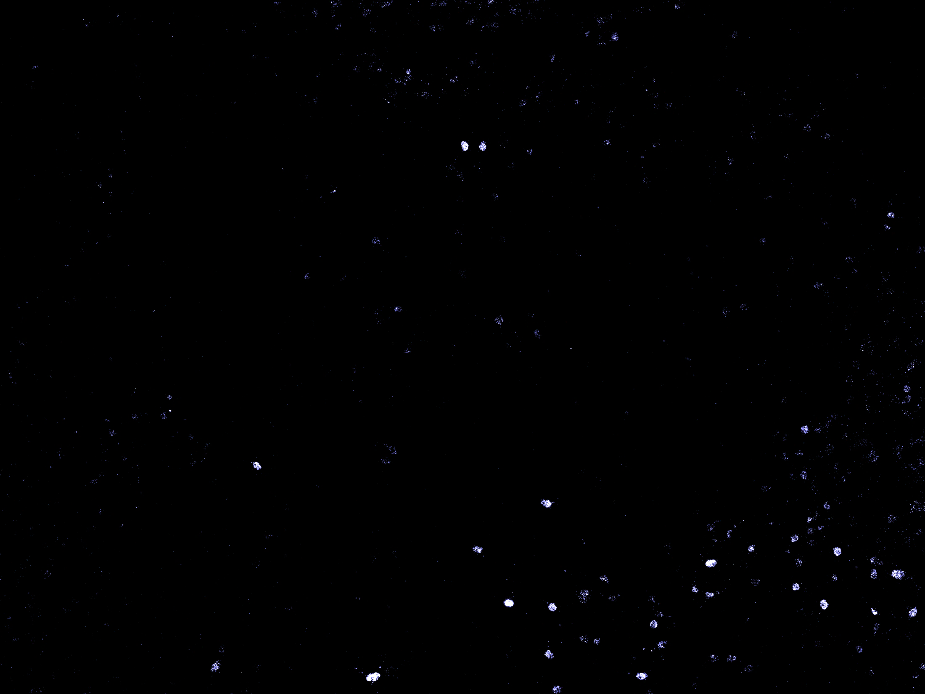 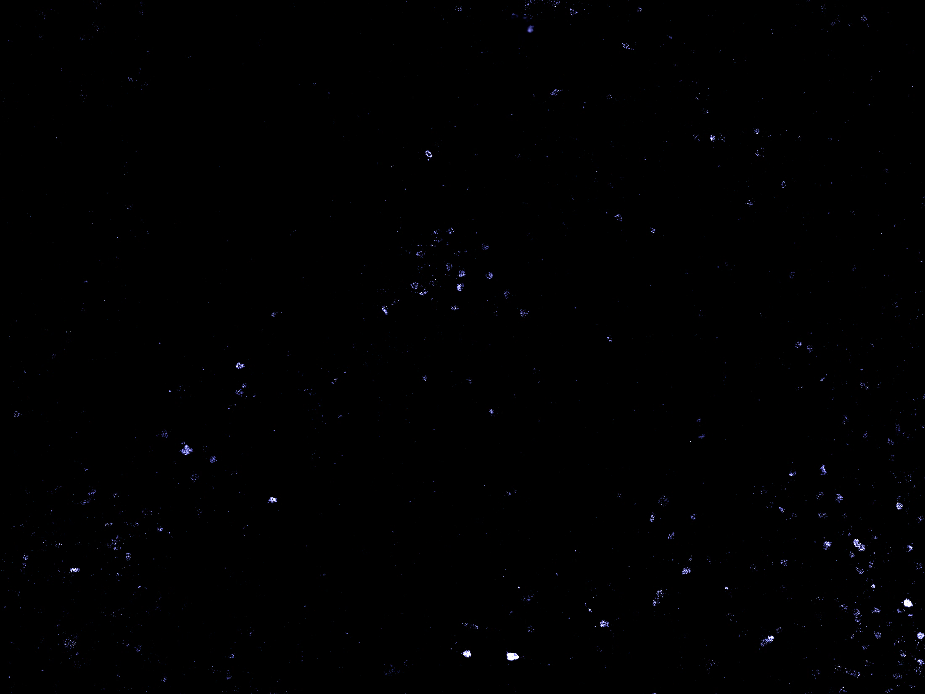 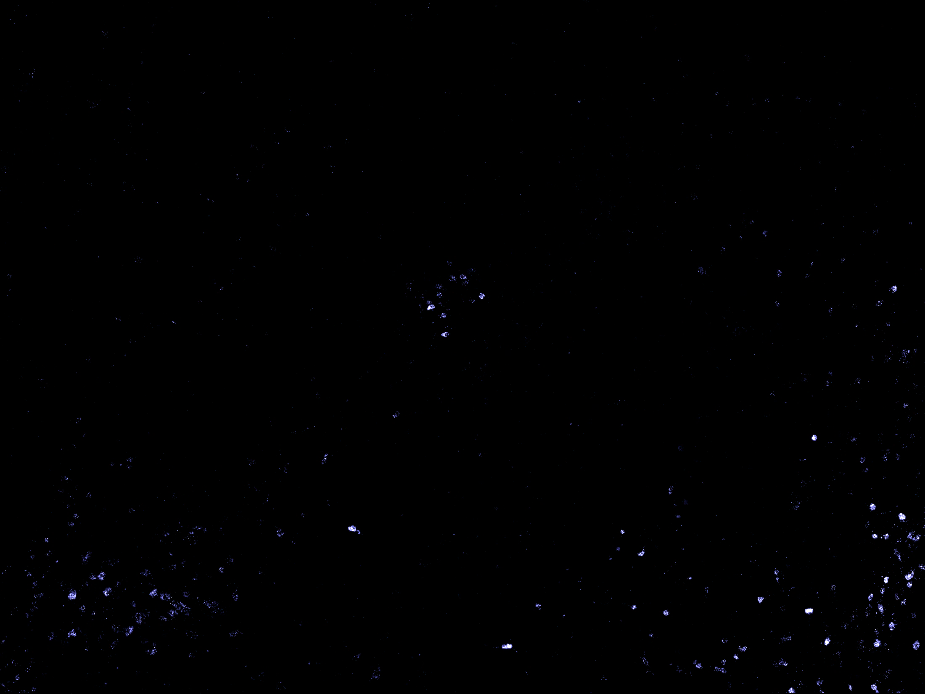 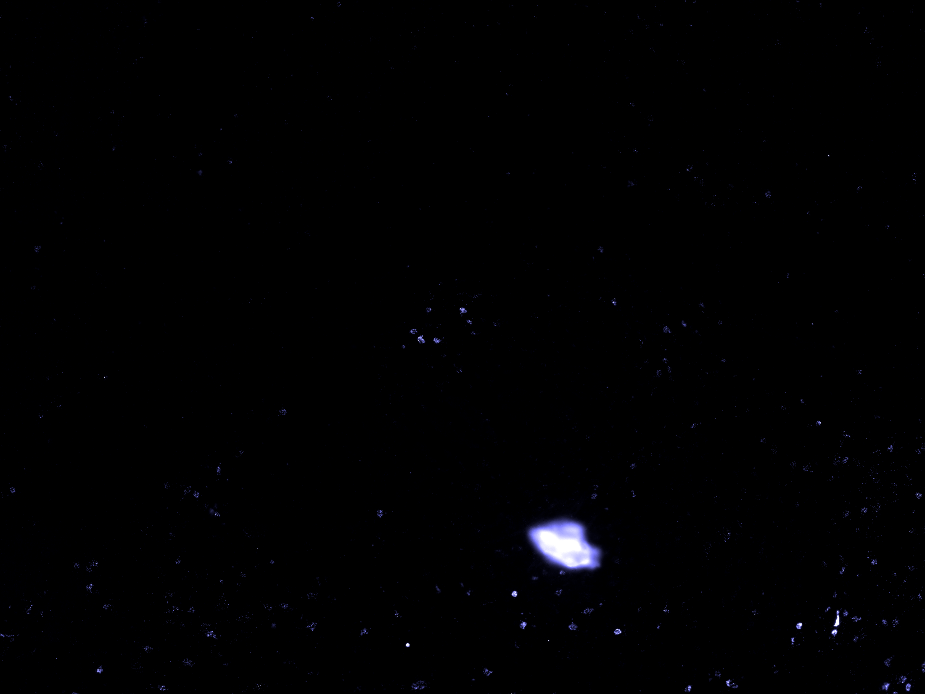 KF
LC
me5
Pnoc
Scp/fiber region
Scp/fiber region
Scp/fiber region
Scp/fiber region
Scp/fiber region
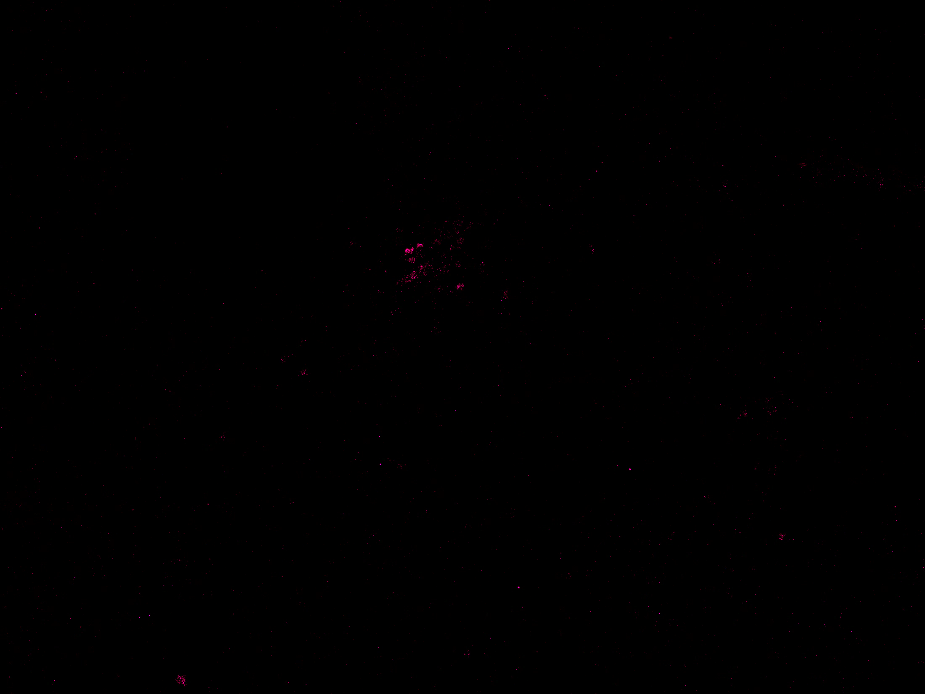 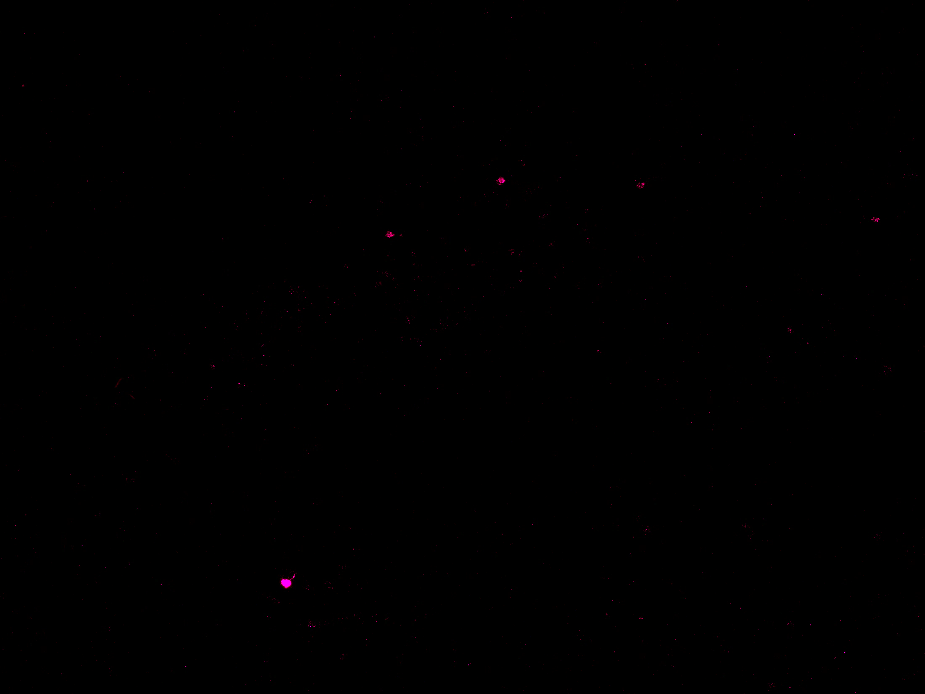 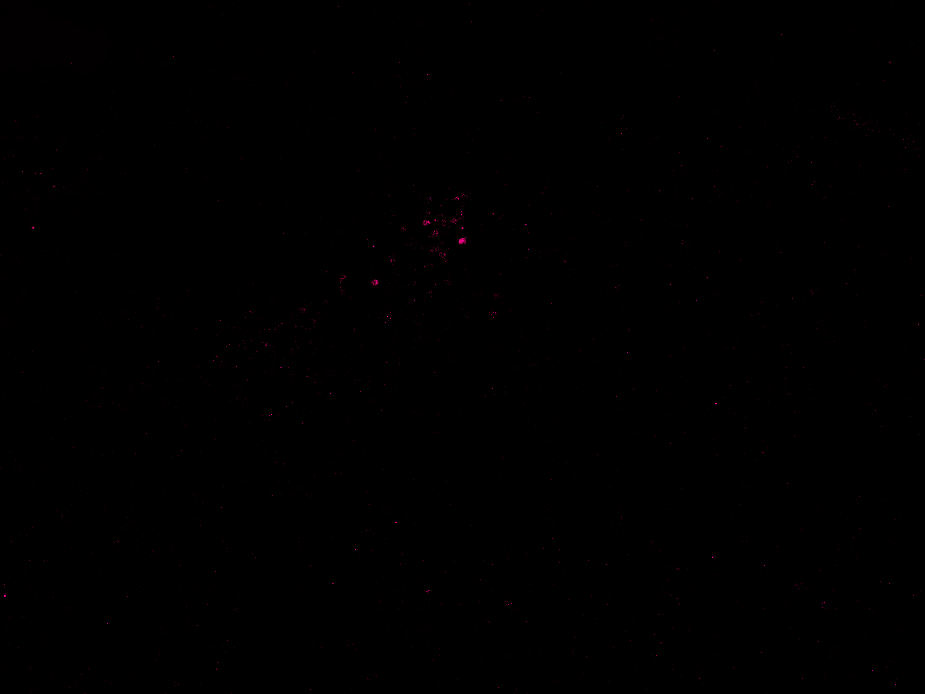 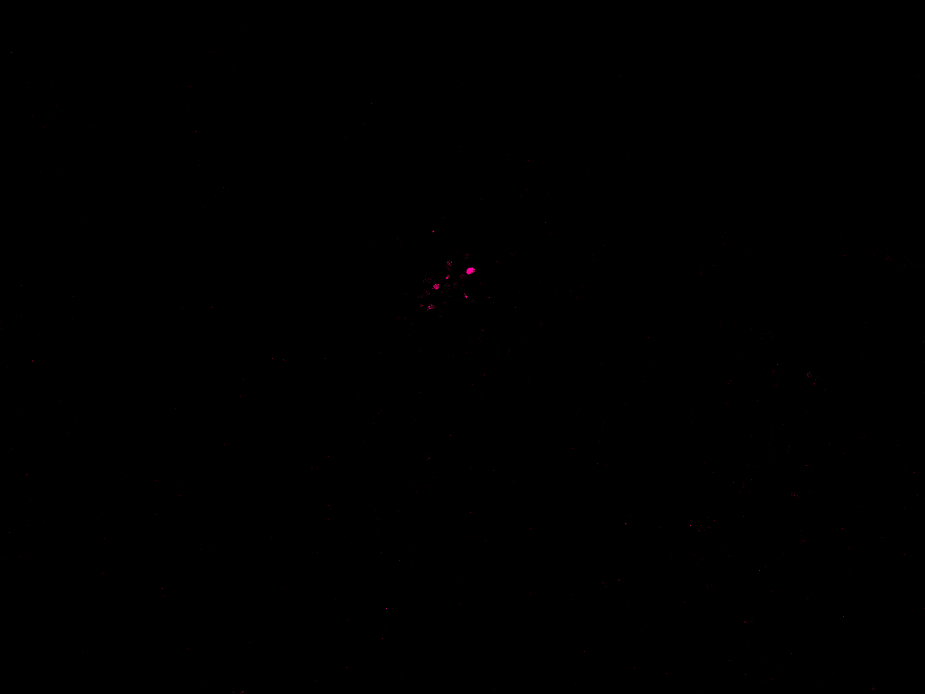 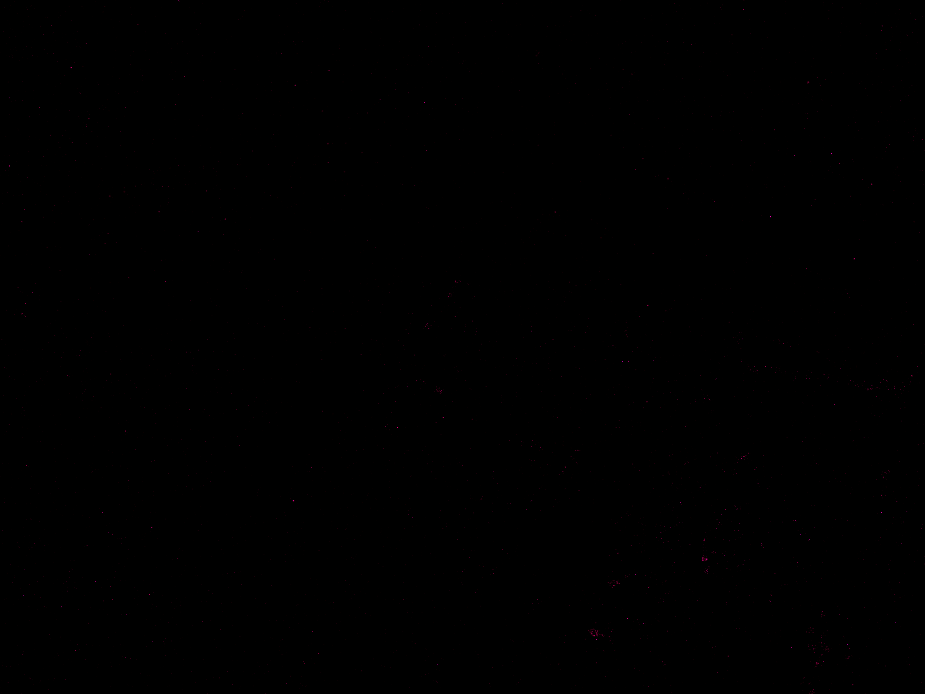 KF
LC
me5
Ghrh
Scp/fiber region
Scp/fiber region
Scp/fiber region
Scp/fiber region
Scp/fiber region
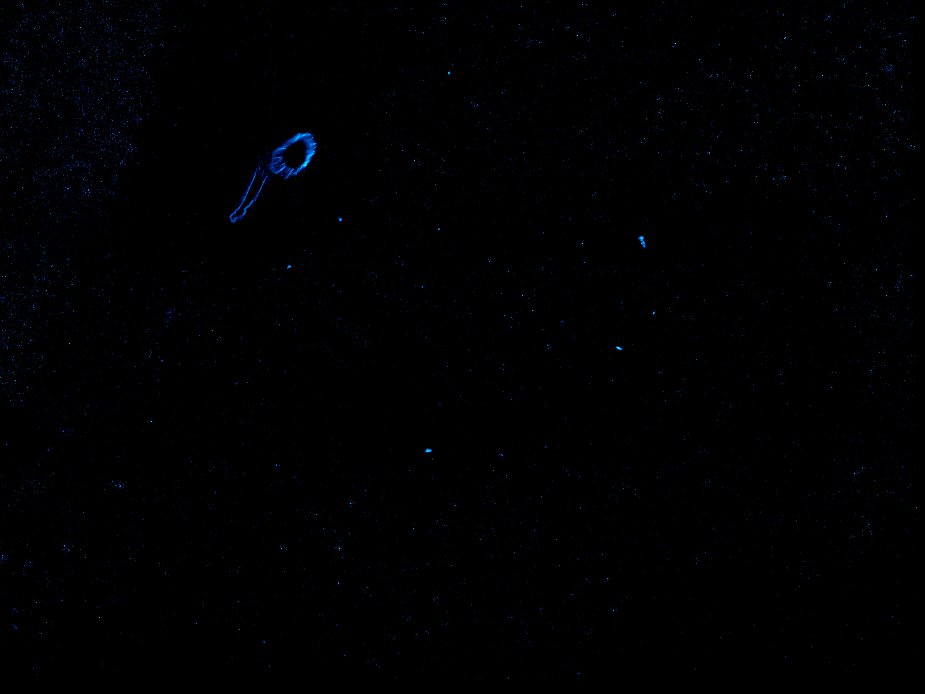 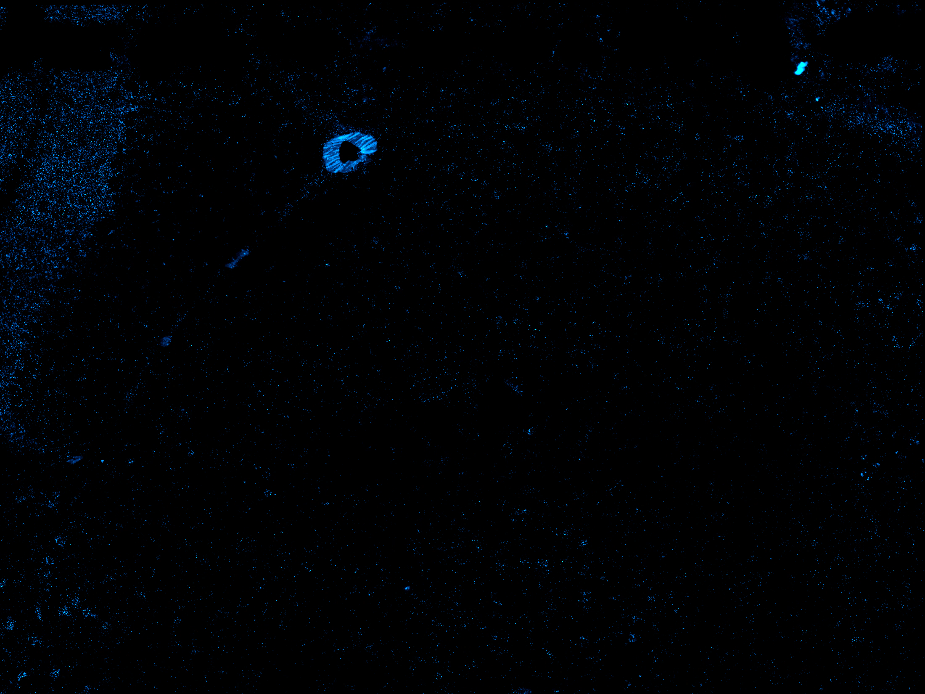 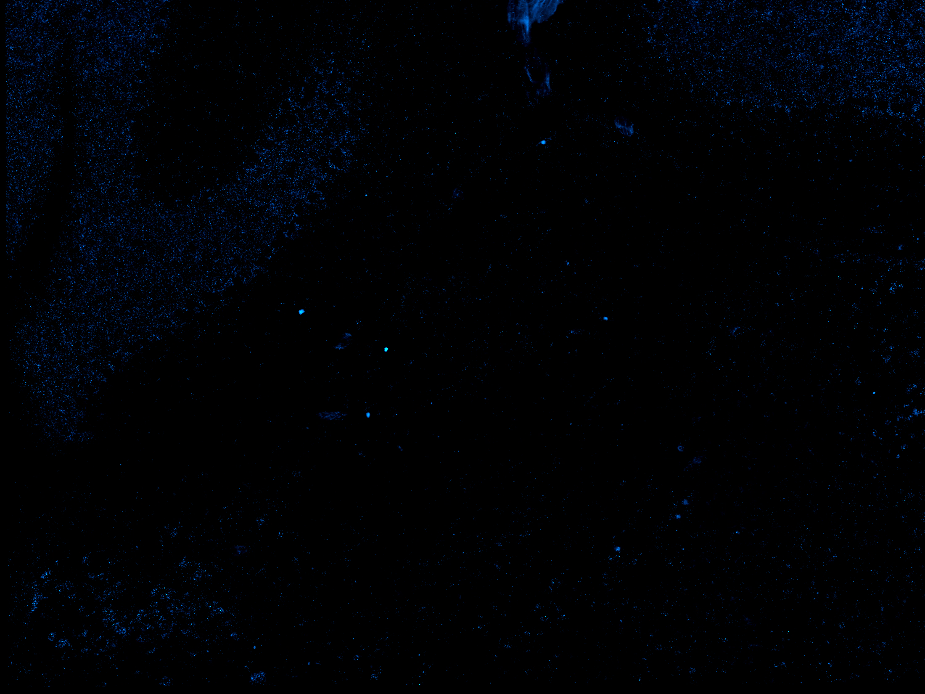 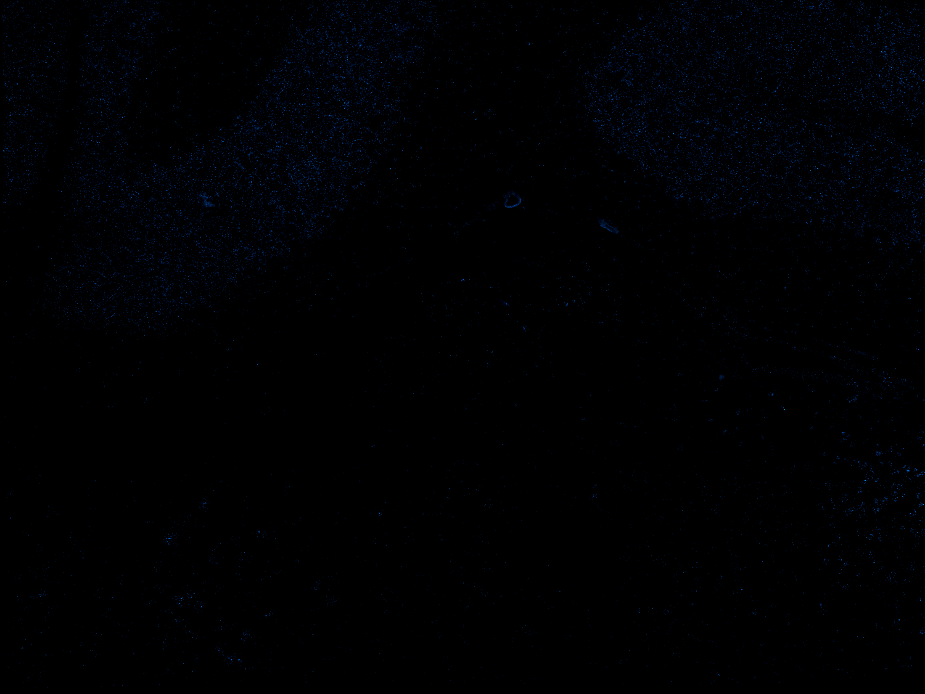 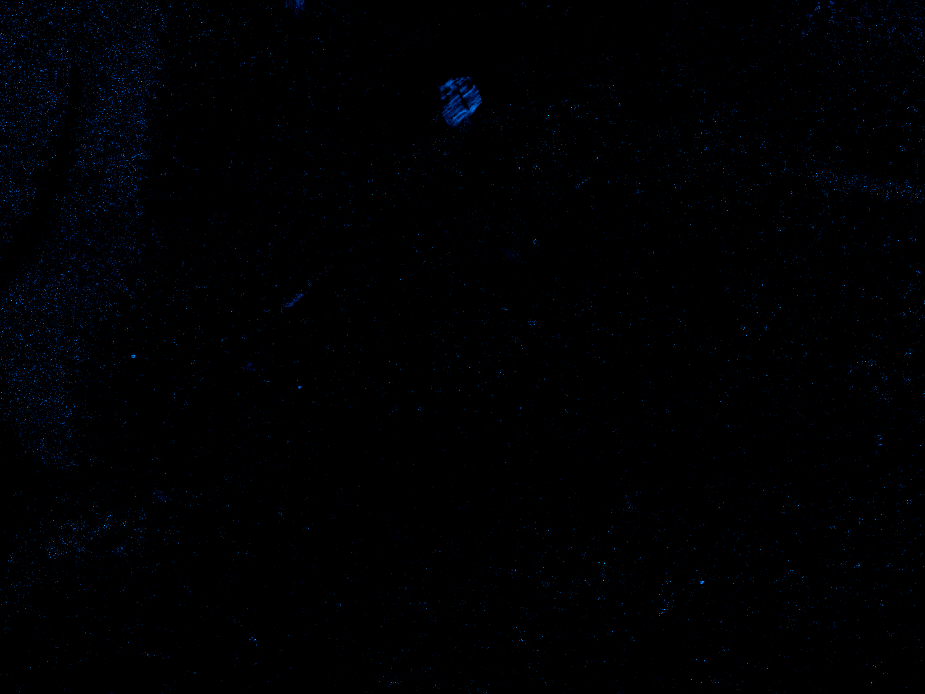 KF
LC
me5
Nfib
Scp/fiber region
Scp/fiber region
Scp/fiber region
Scp/fiber region
Scp/fiber region
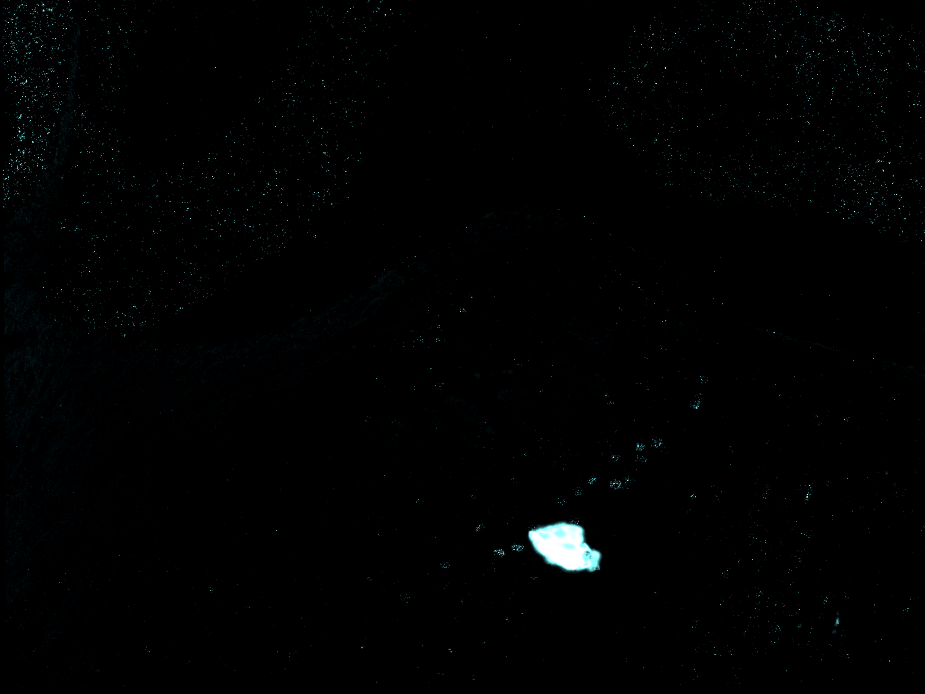 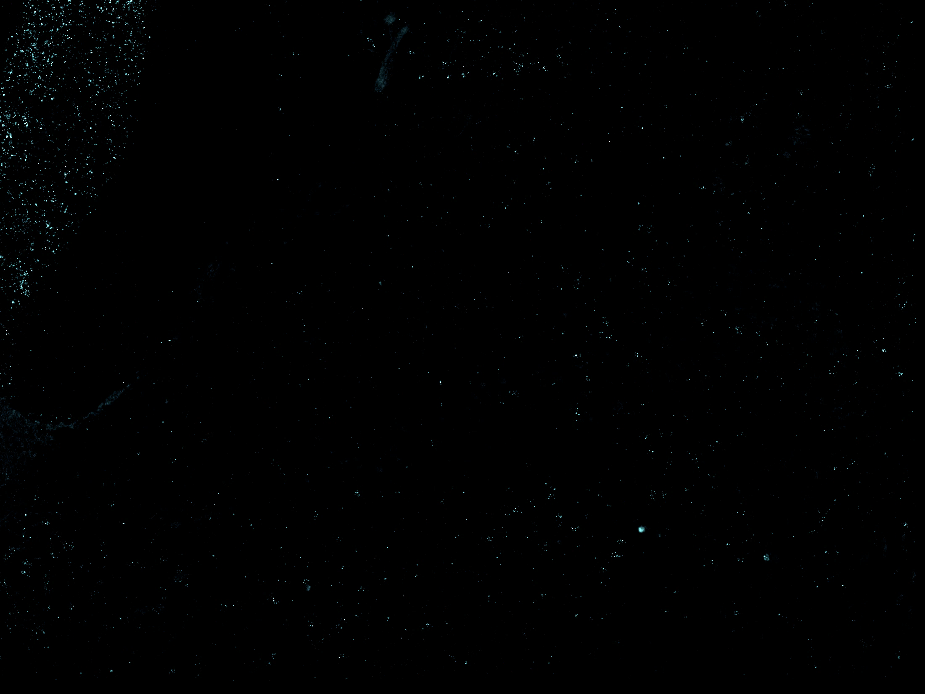 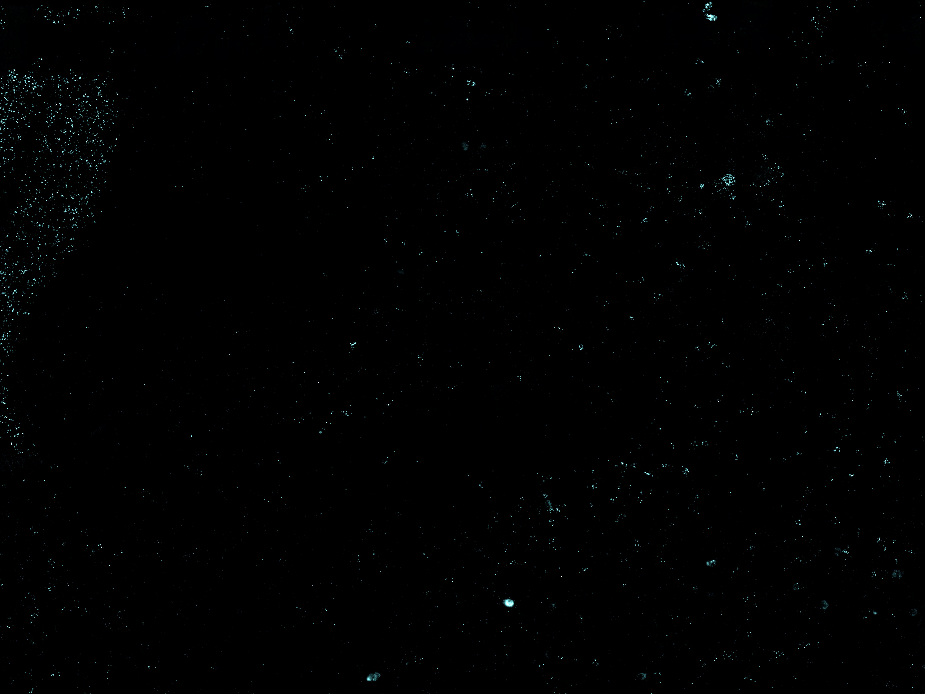 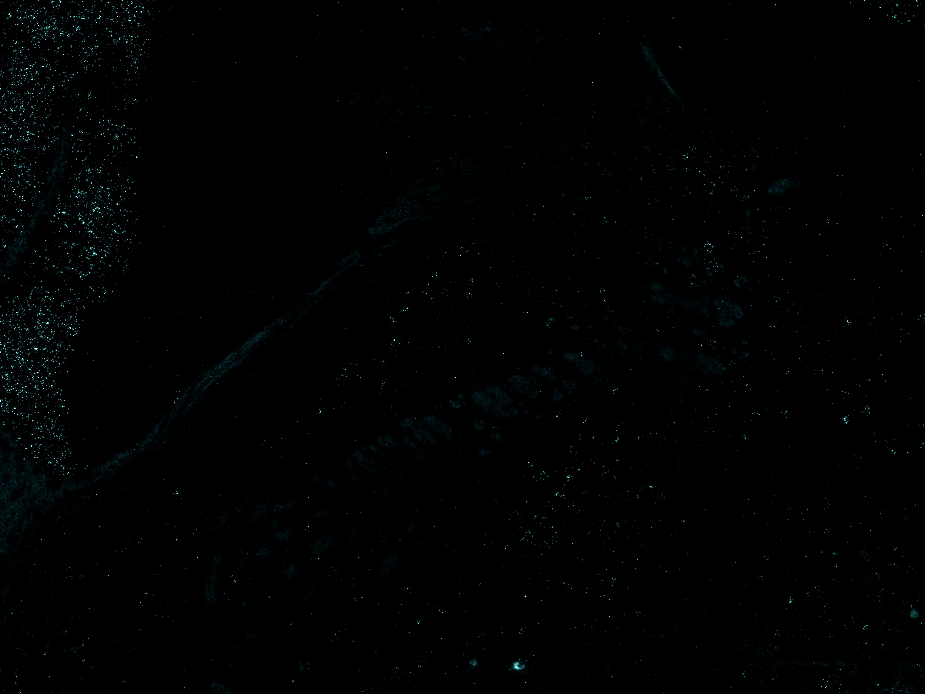 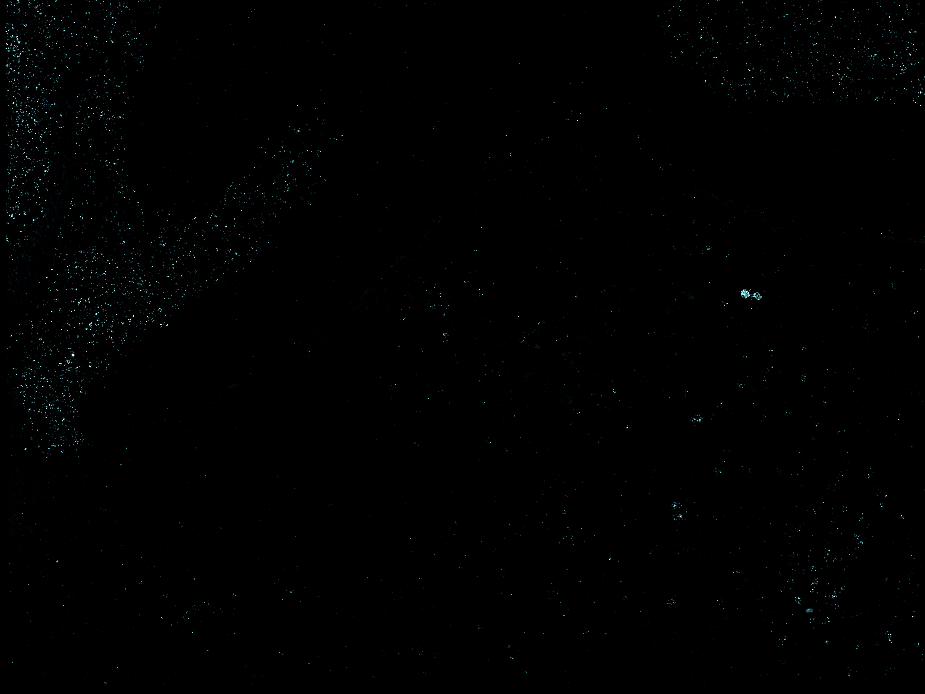 KF
LC
me5
Pappa
Scp/fiber region
Scp/fiber region
Scp/fiber region
Scp/fiber region
Scp/fiber region
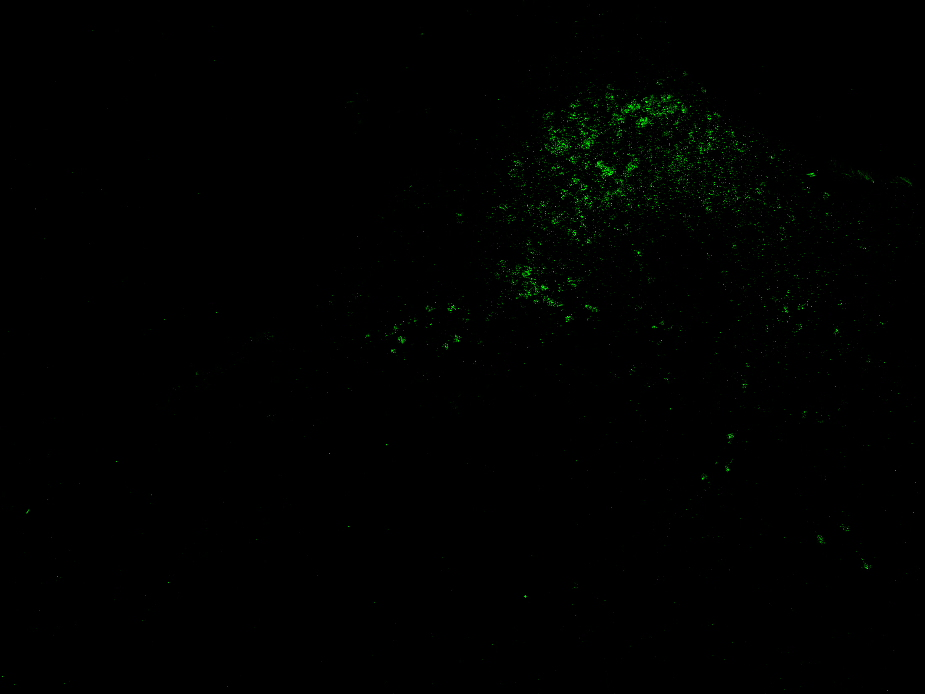 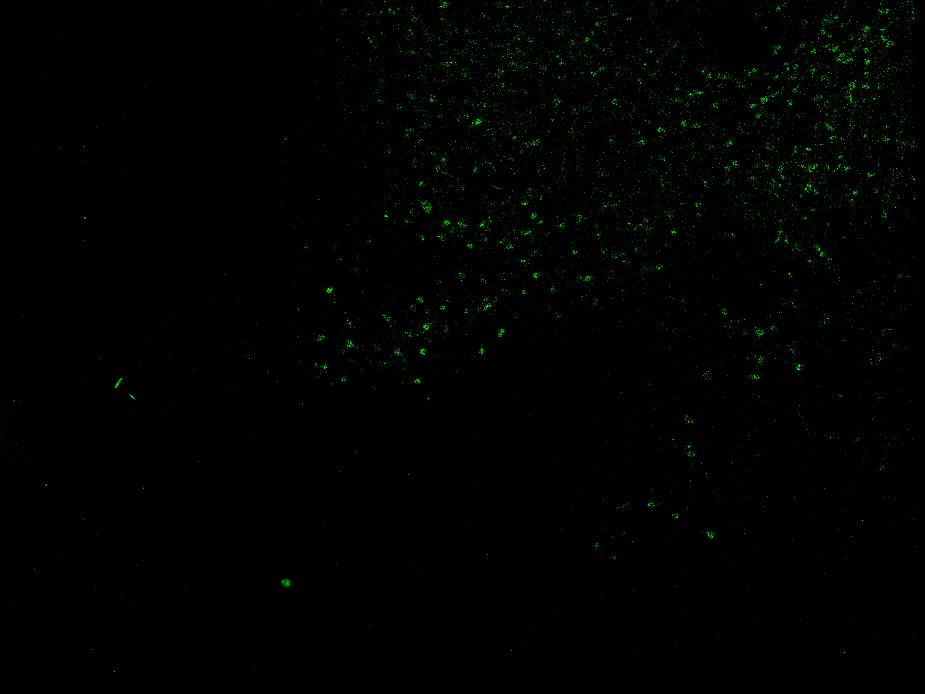 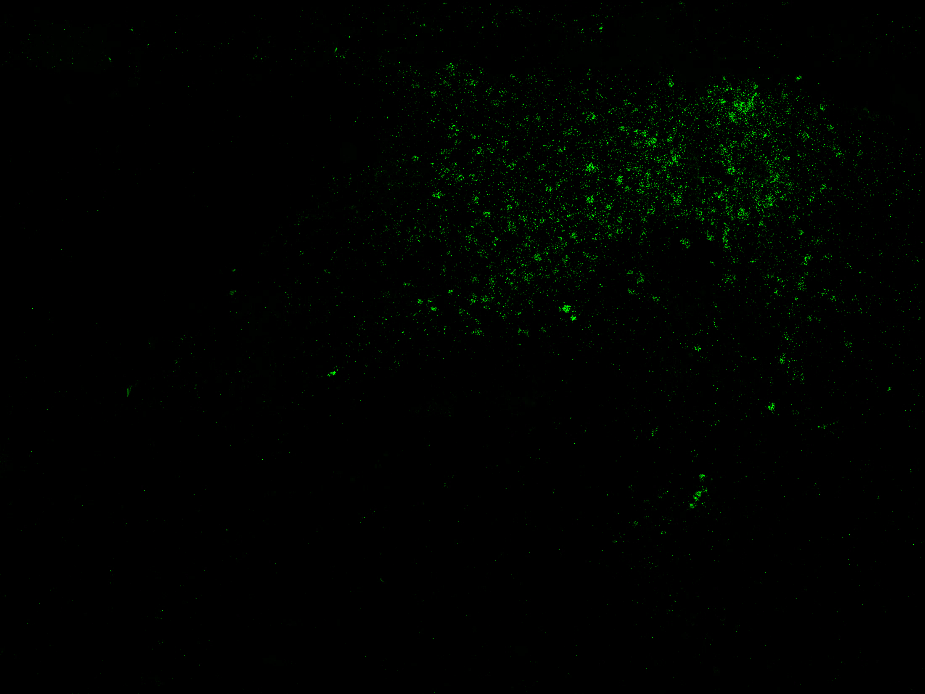 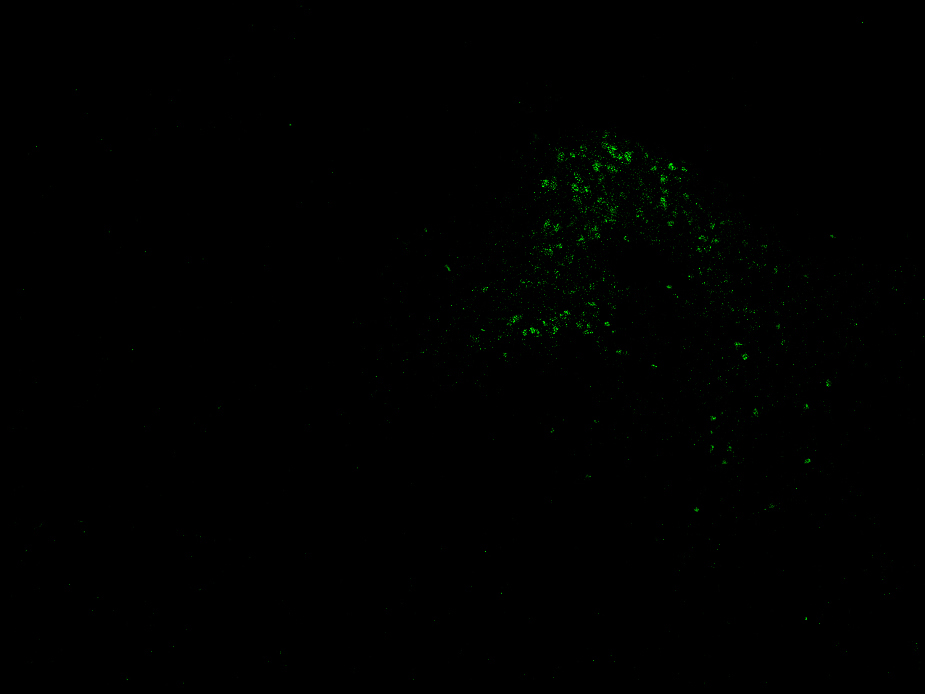 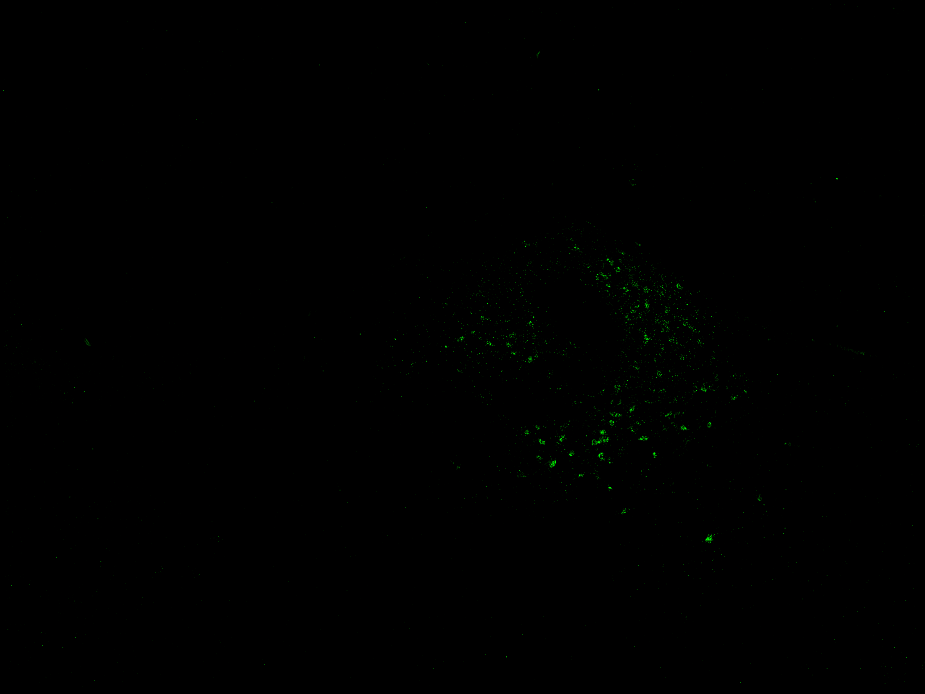 KF
LC
me5
Pax5
Scp/fiber region
Scp/fiber region
Scp/fiber region
Scp/fiber region
Scp/fiber region
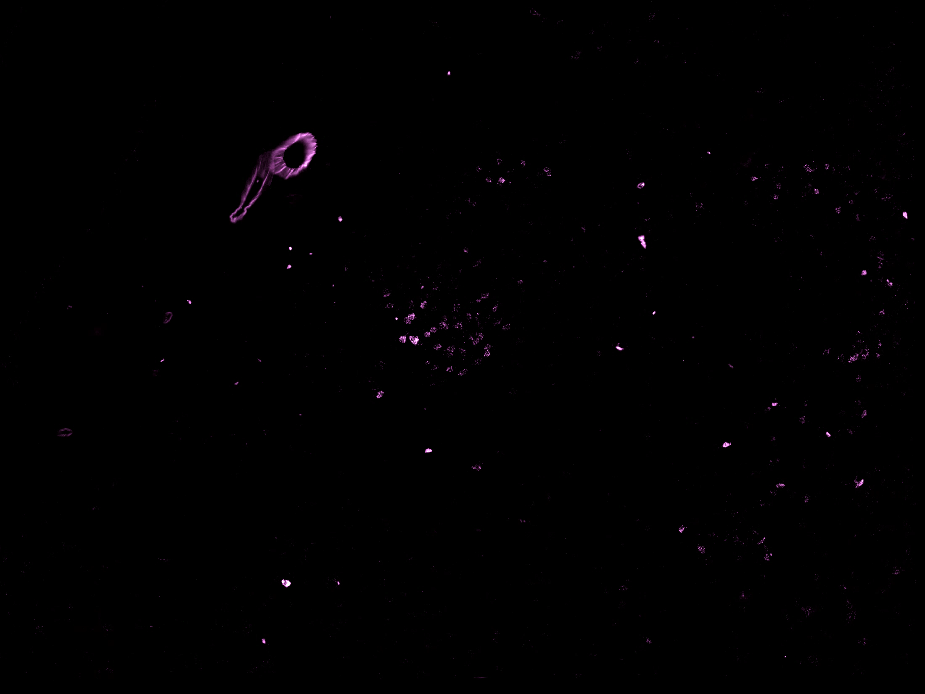 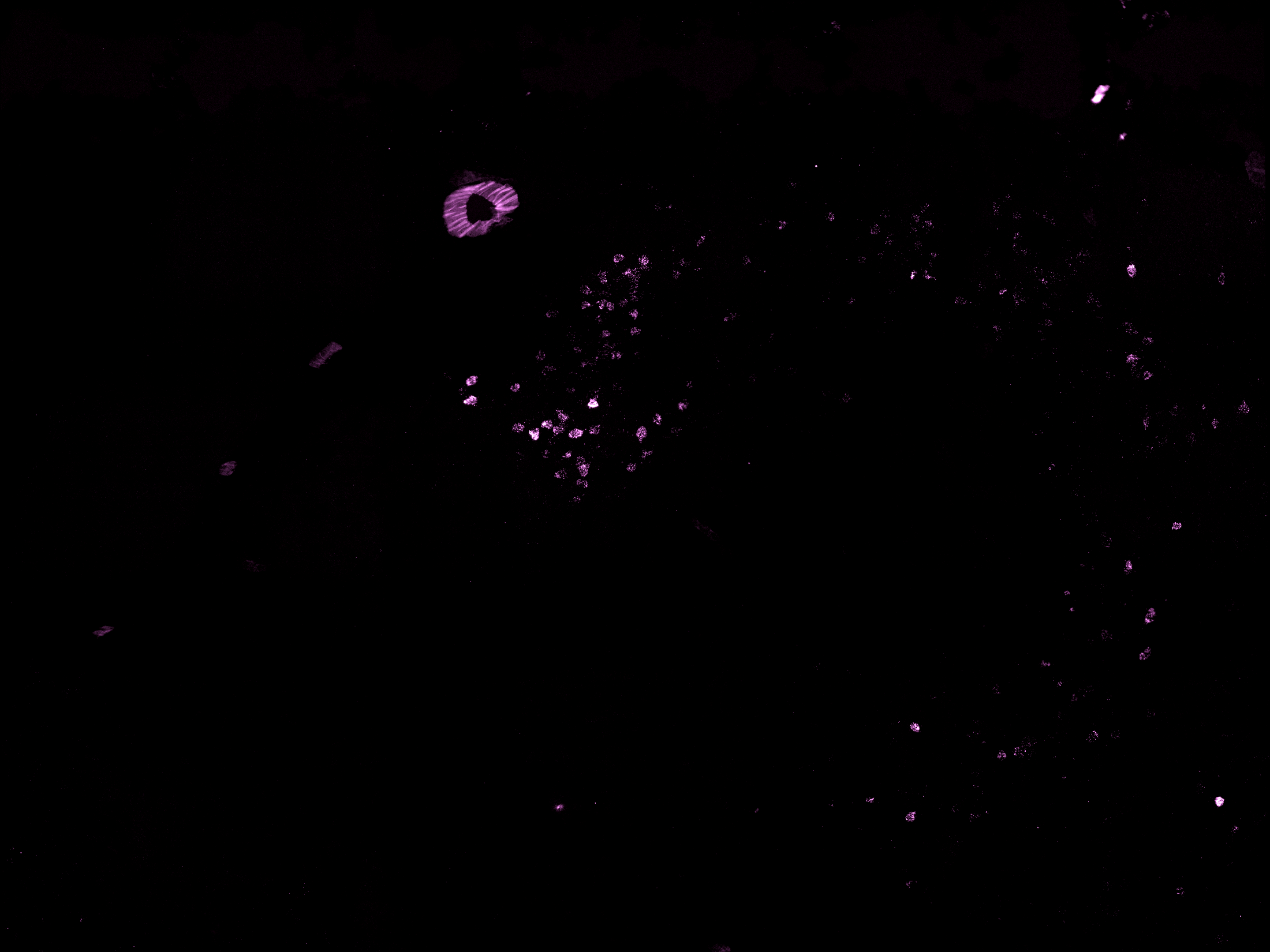 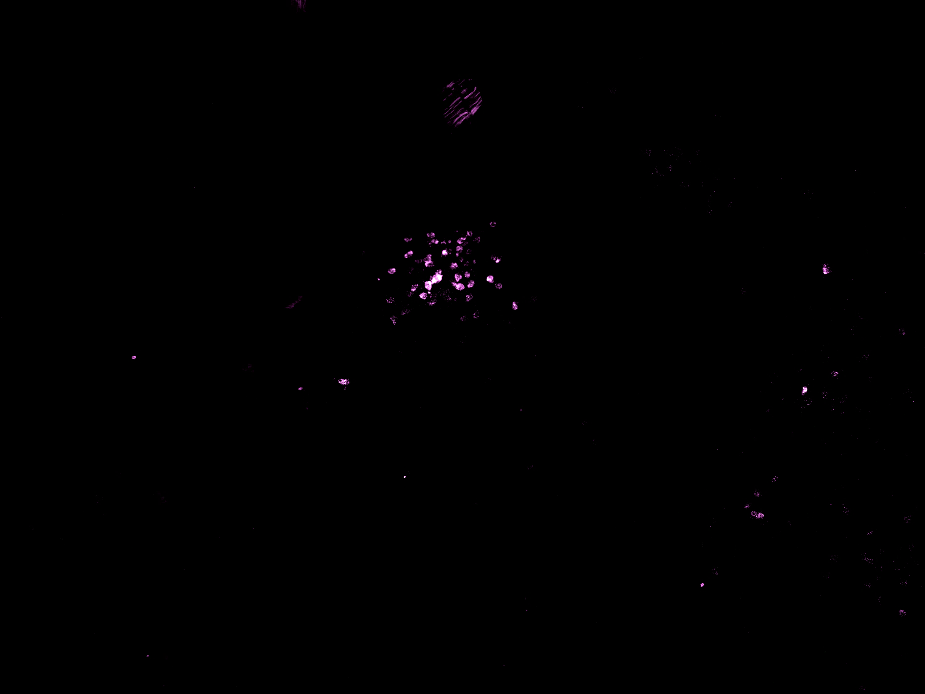 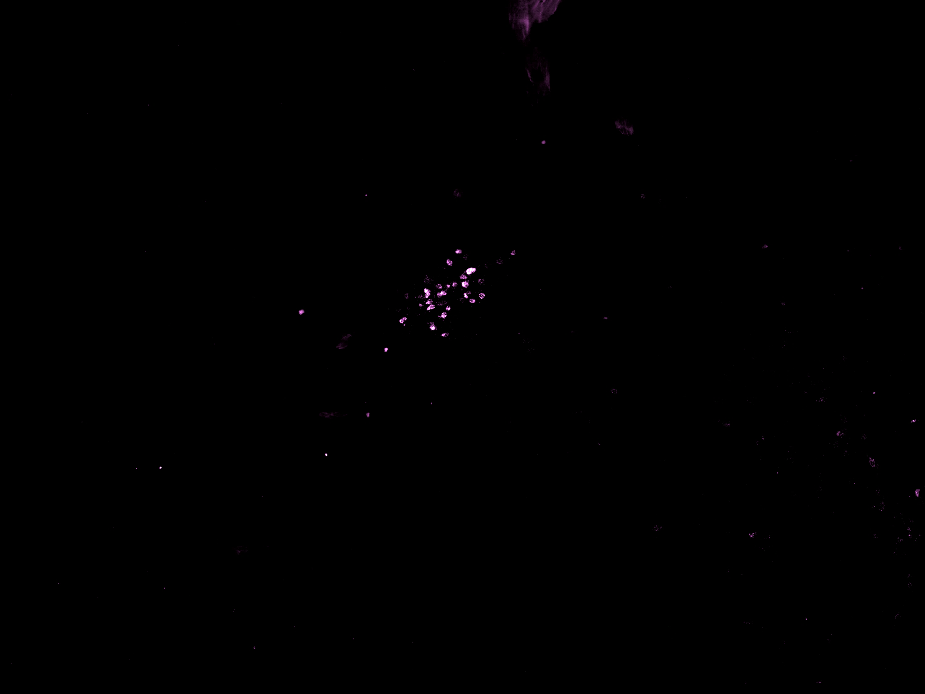 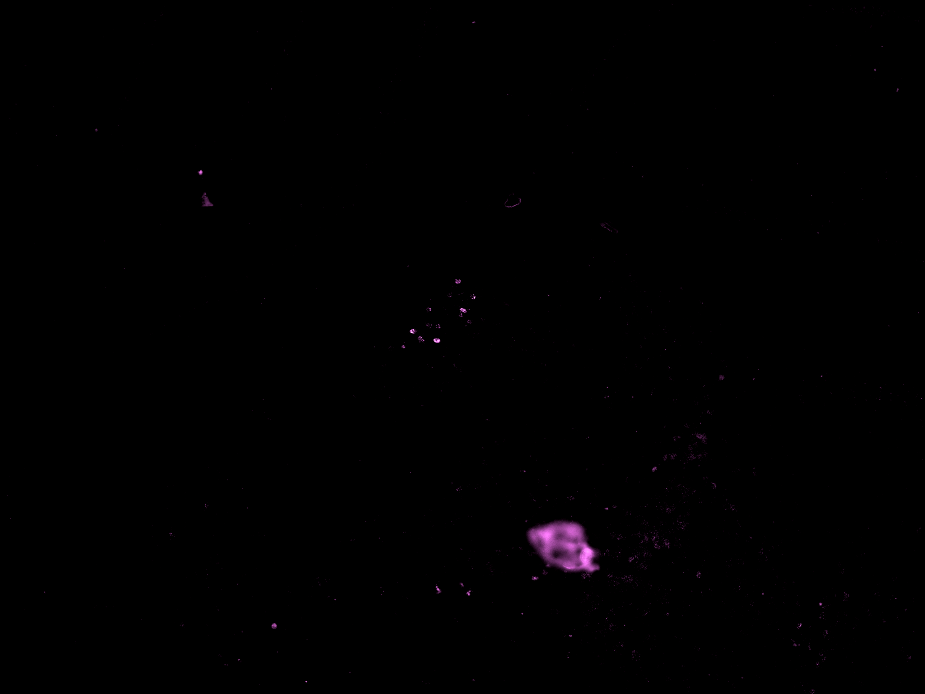 KF
LC
me5
Pdyn
Scp/fiber region
Scp/fiber region
Scp/fiber region
Scp/fiber region
Scp/fiber region
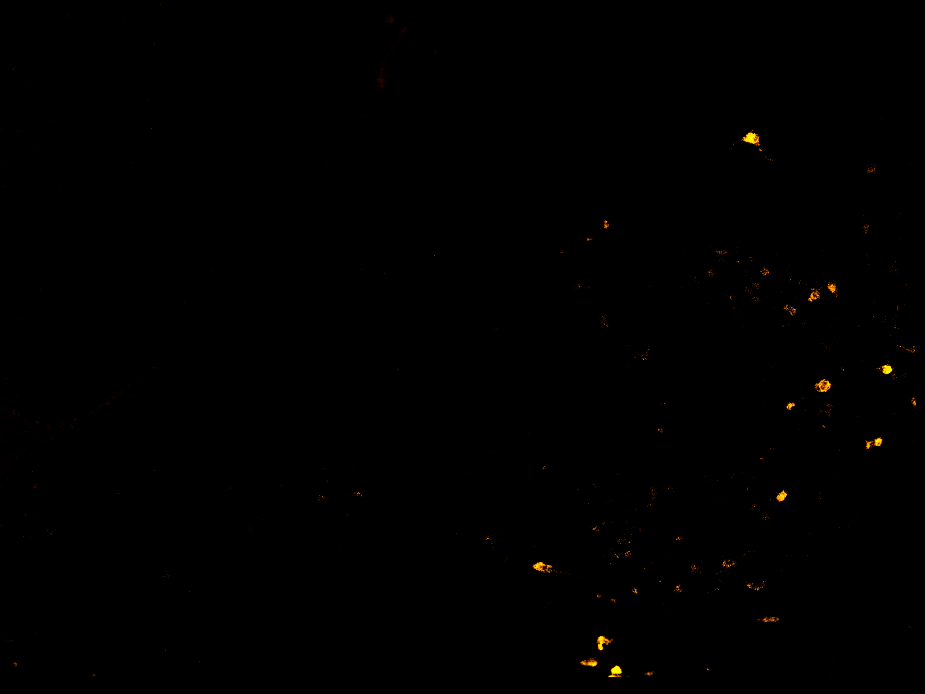 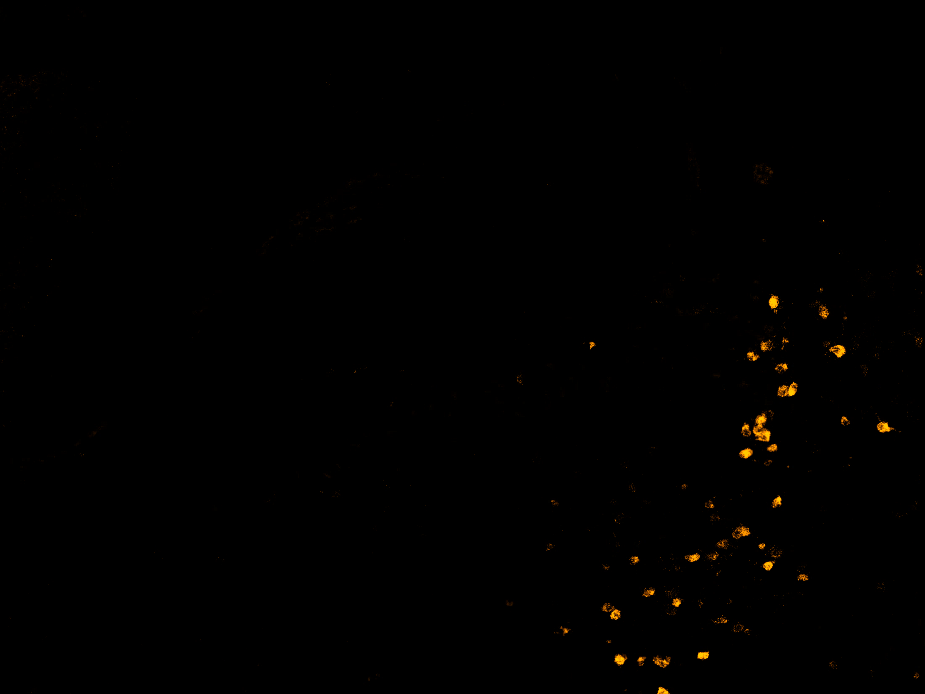 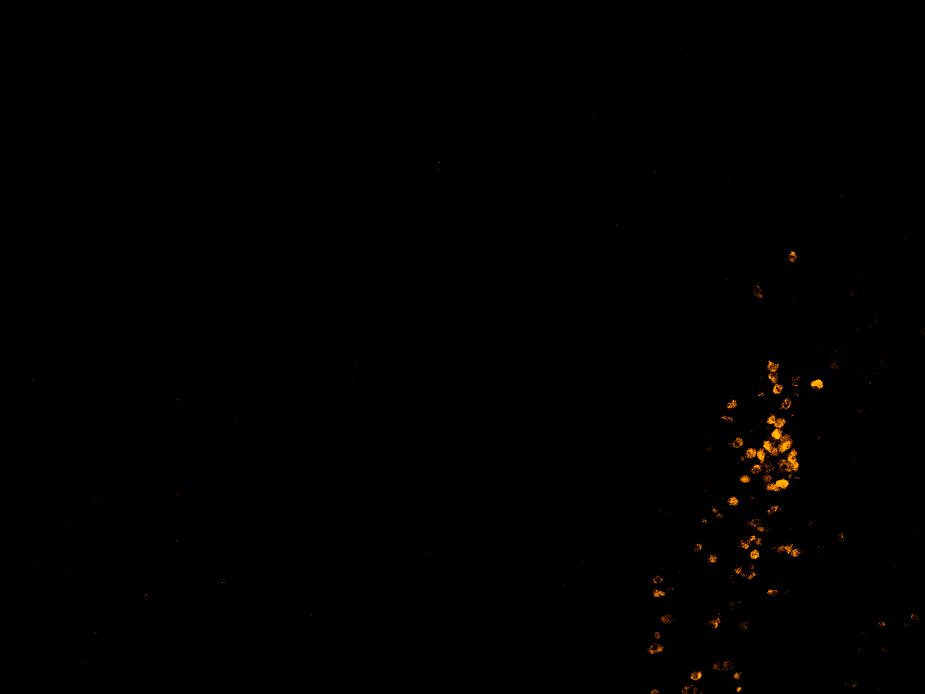 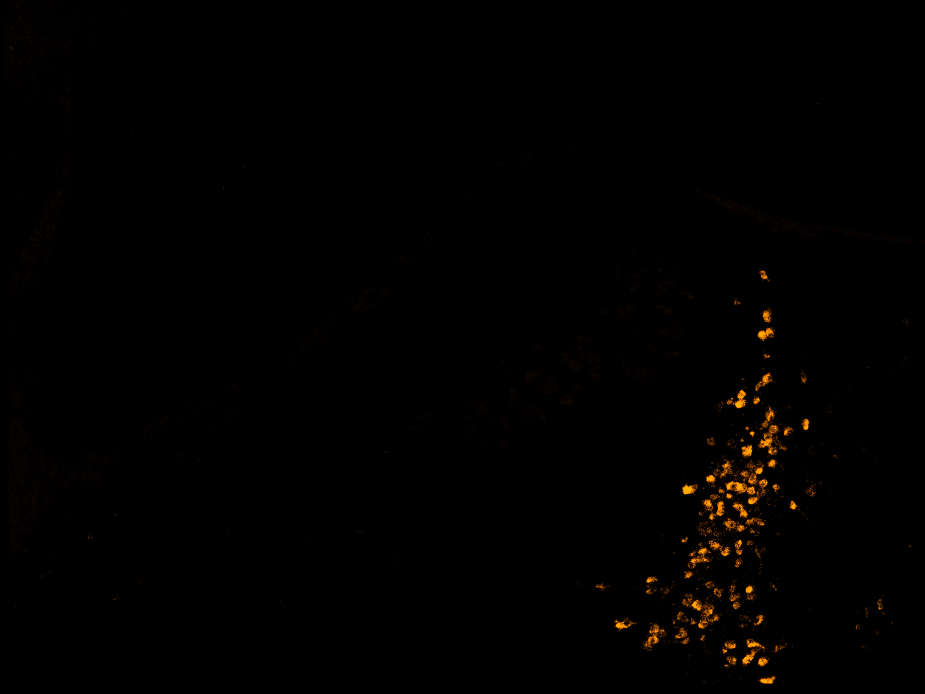 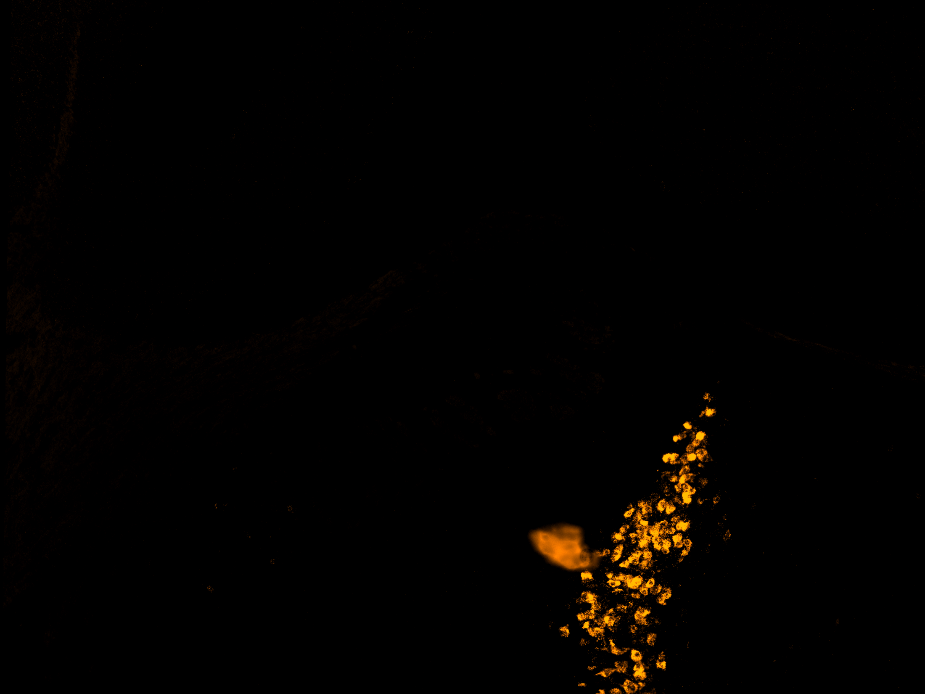 KF
LC
me5
Gal
Scp/fiber region
Scp/fiber region
Scp/fiber region
Scp/fiber region
Scp/fiber region
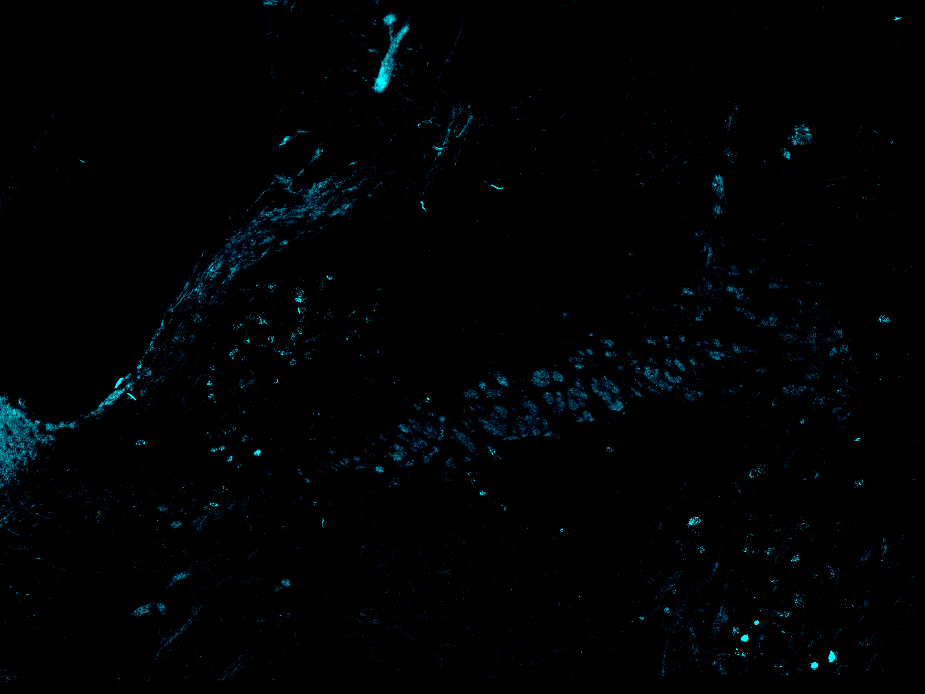 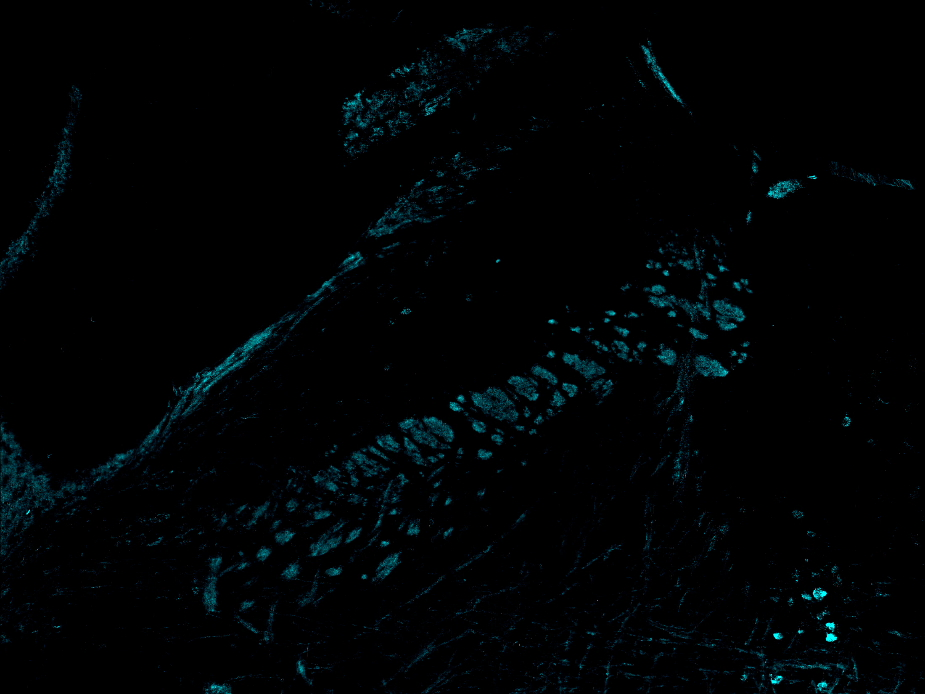 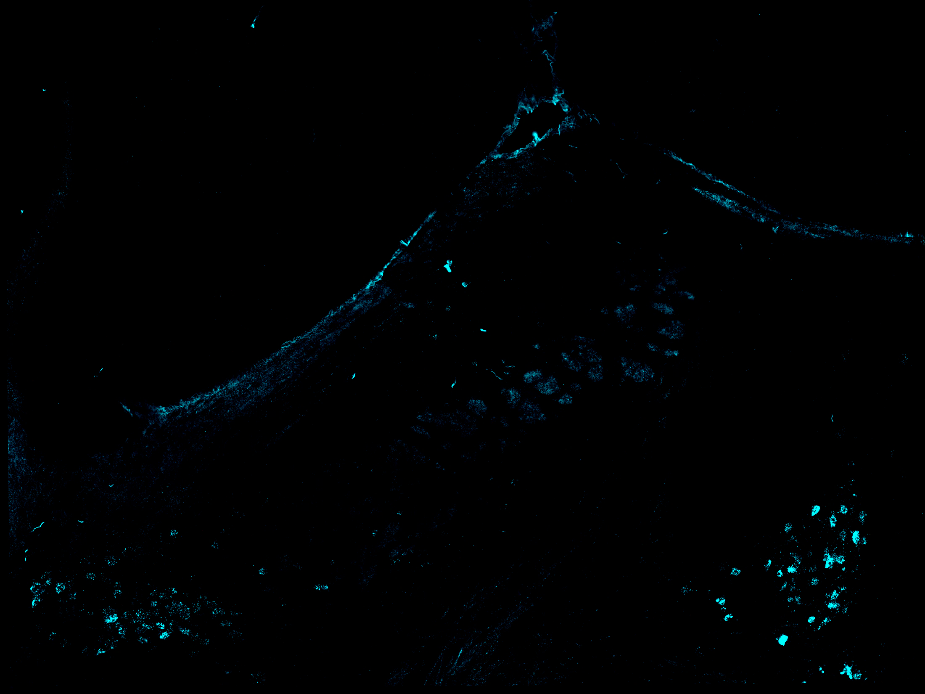 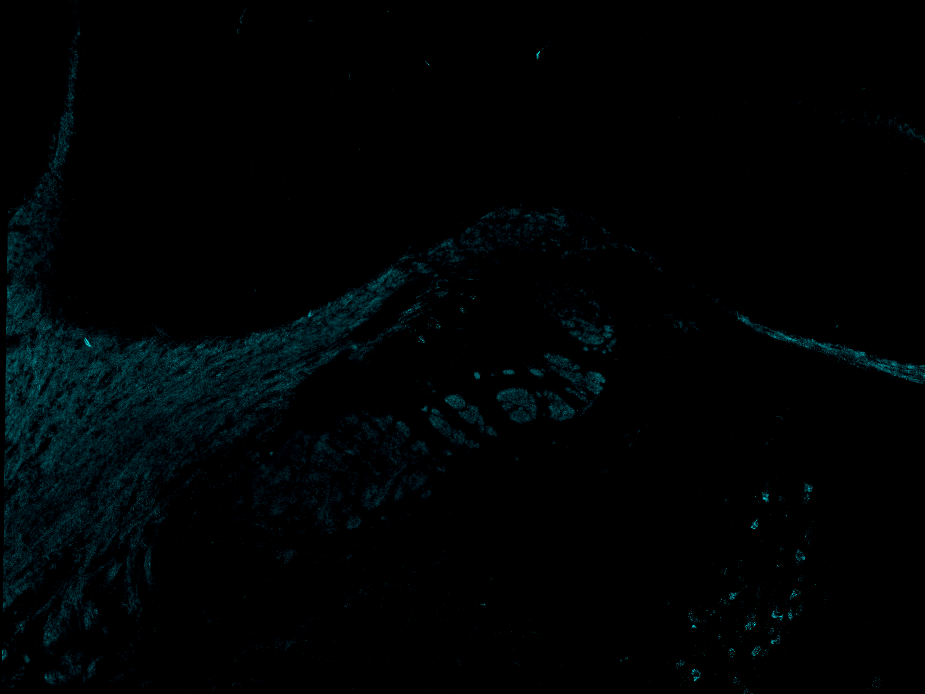 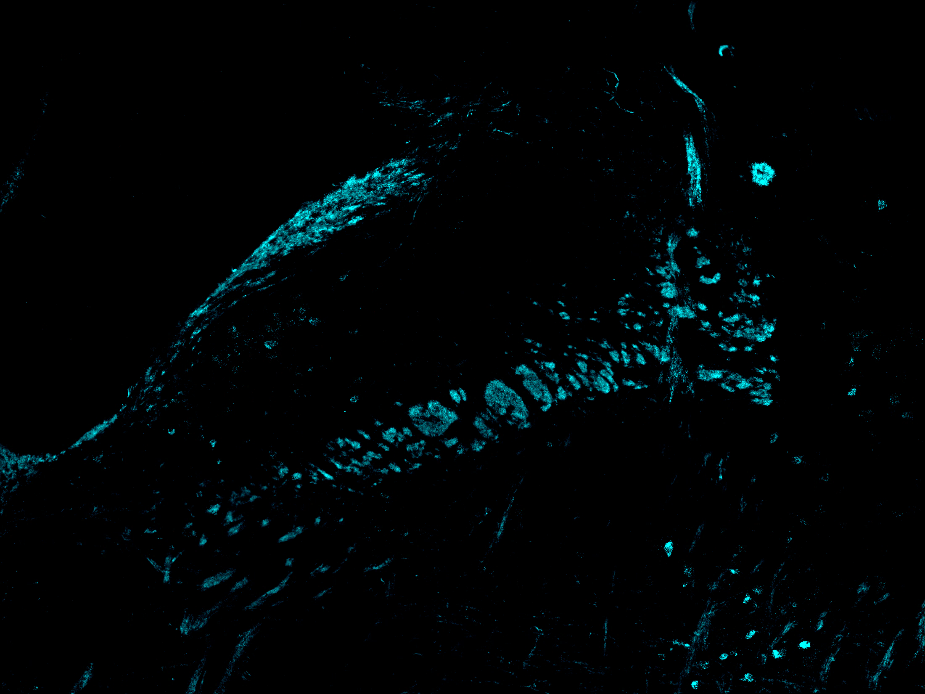 KF
LC
me5
Crh
Scp/fiber region
Scp/fiber region
Scp/fiber region
Scp/fiber region
Scp/fiber region
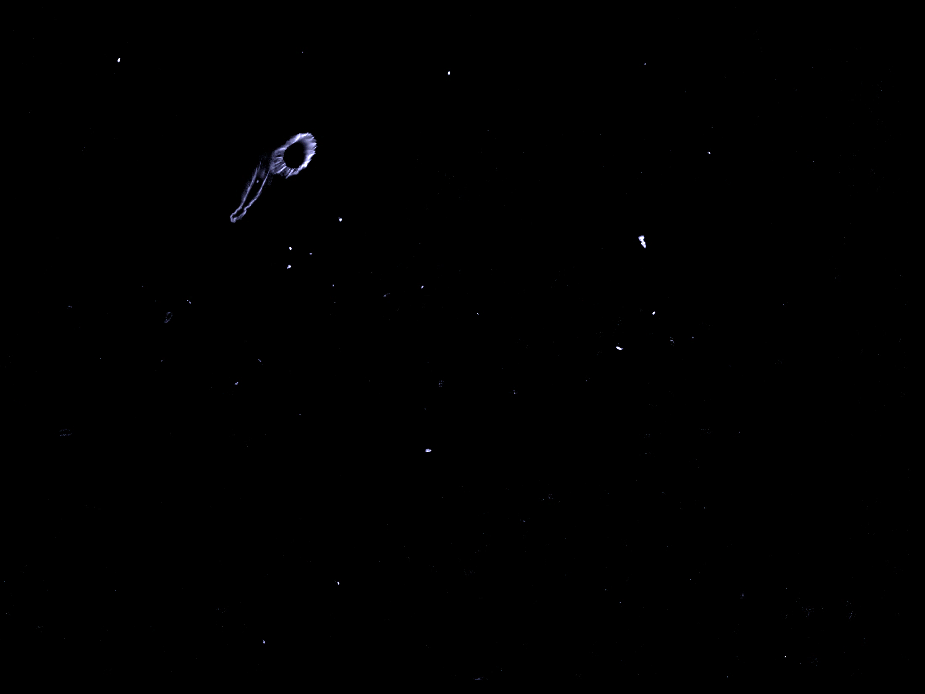 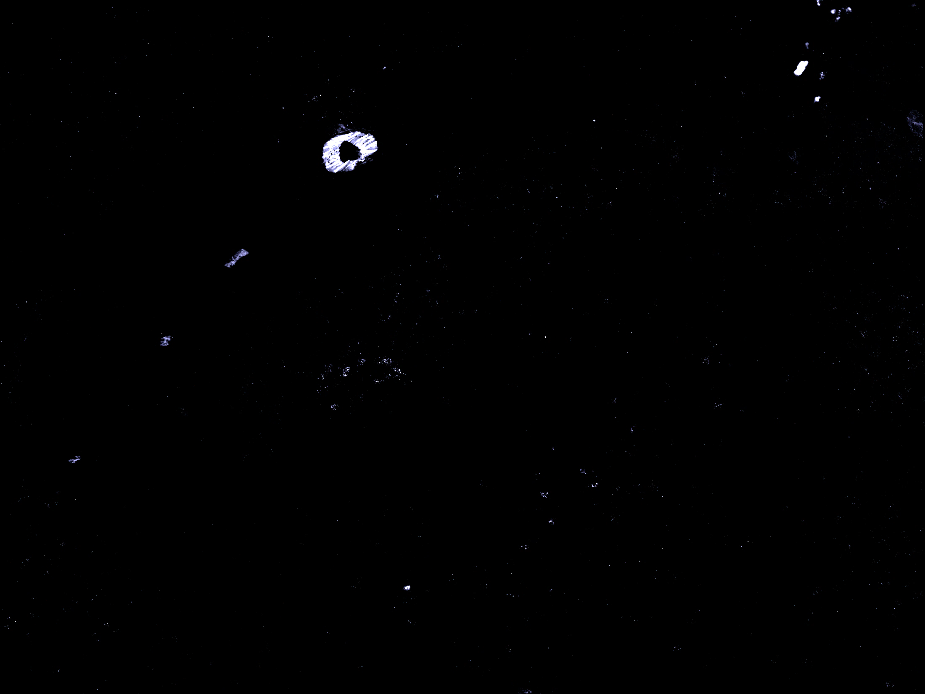 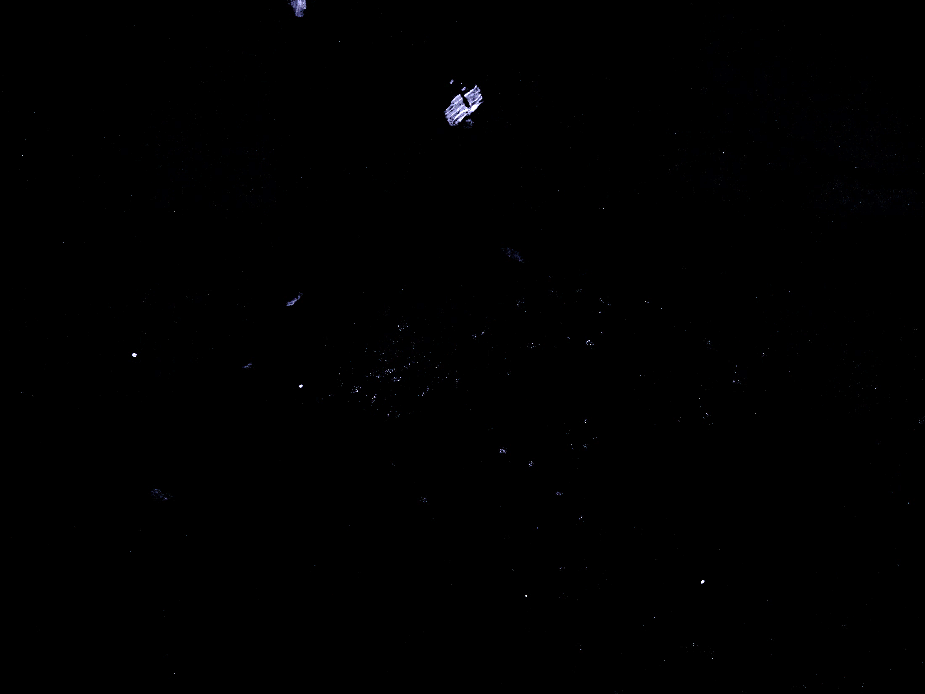 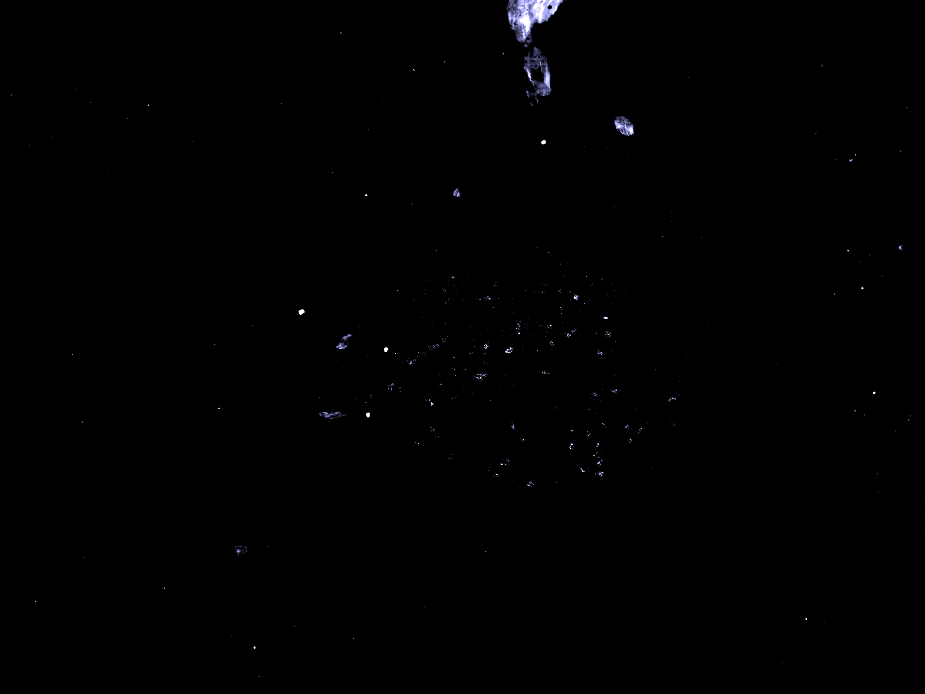 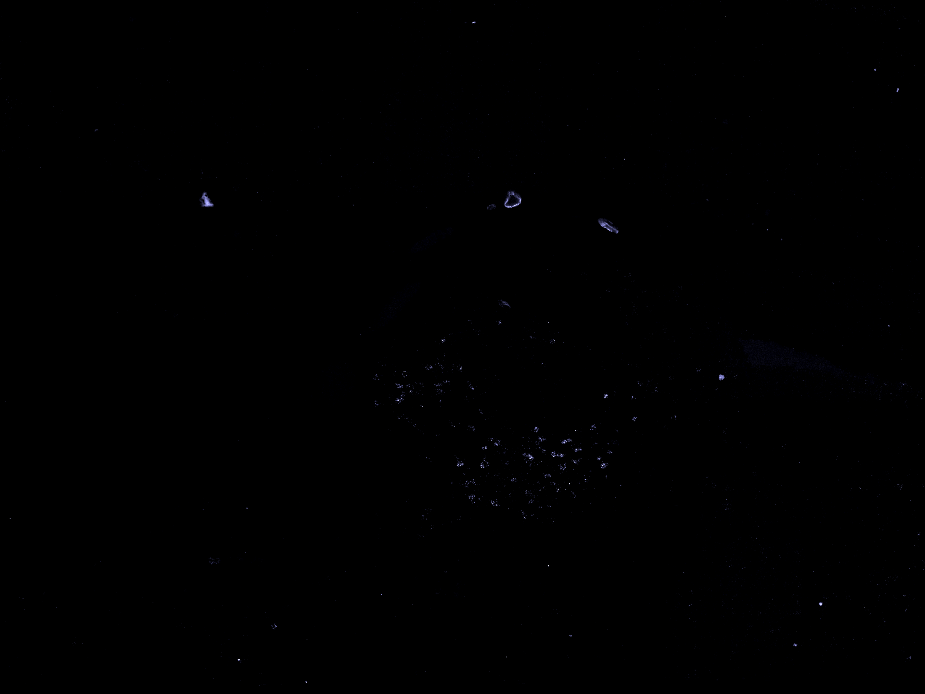 KF
LC
me5
Satb2
Scp/fiber region
Scp/fiber region
Scp/fiber region
Scp/fiber region
Scp/fiber region
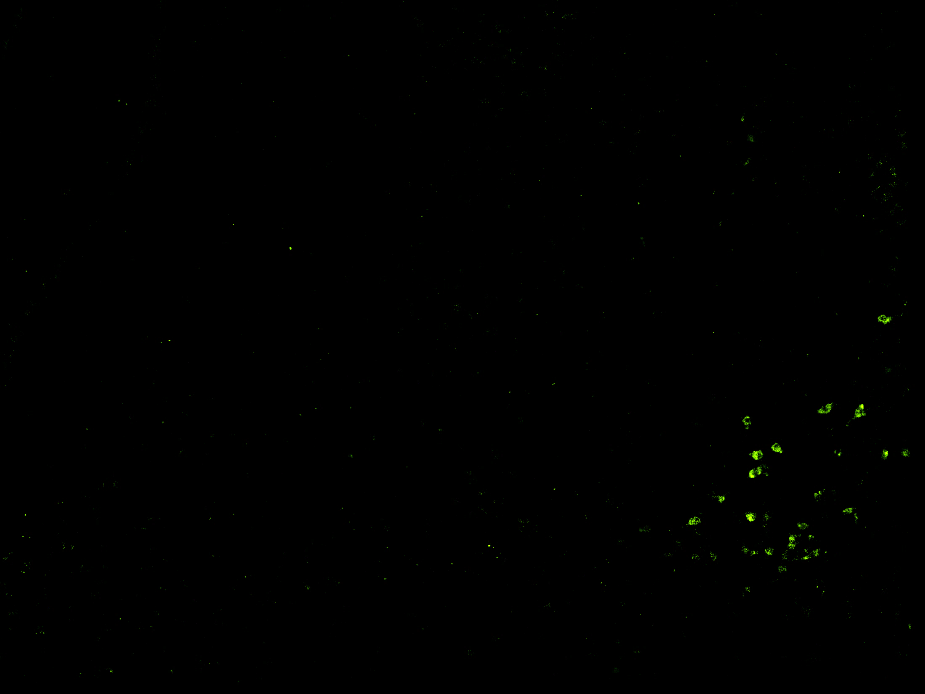 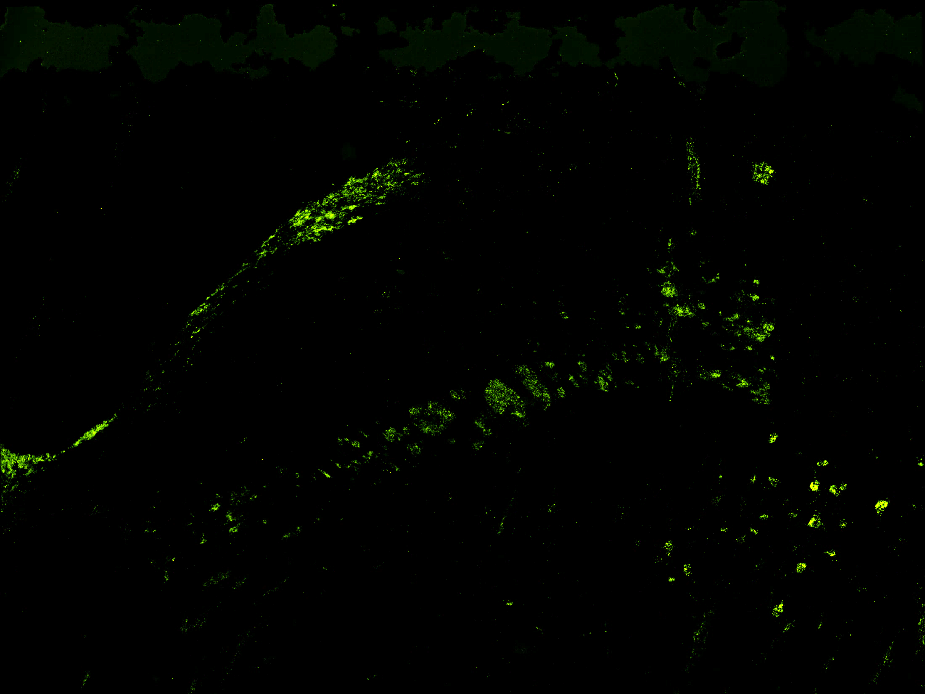 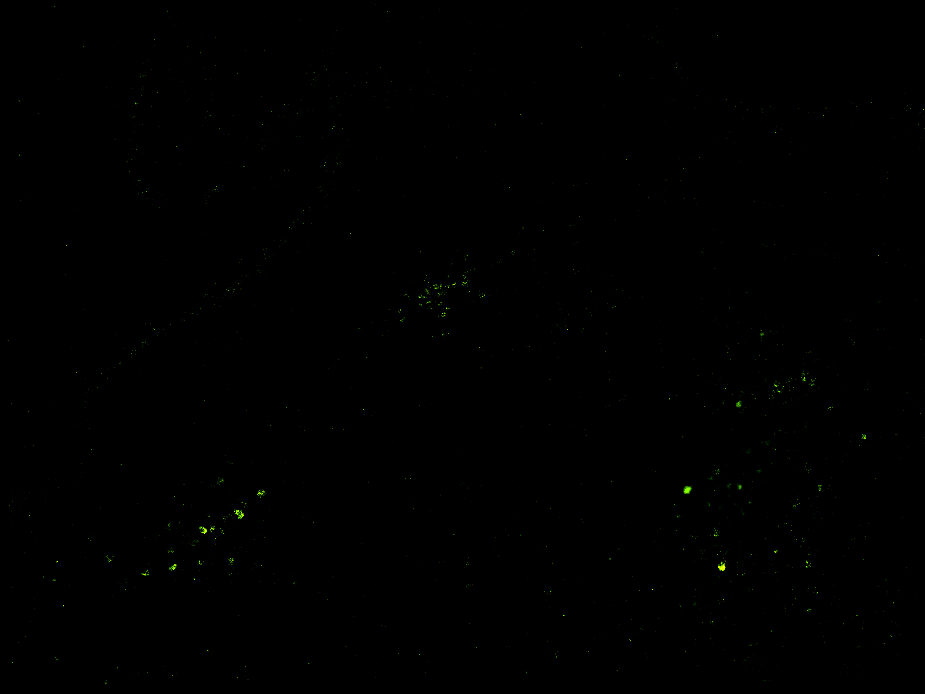 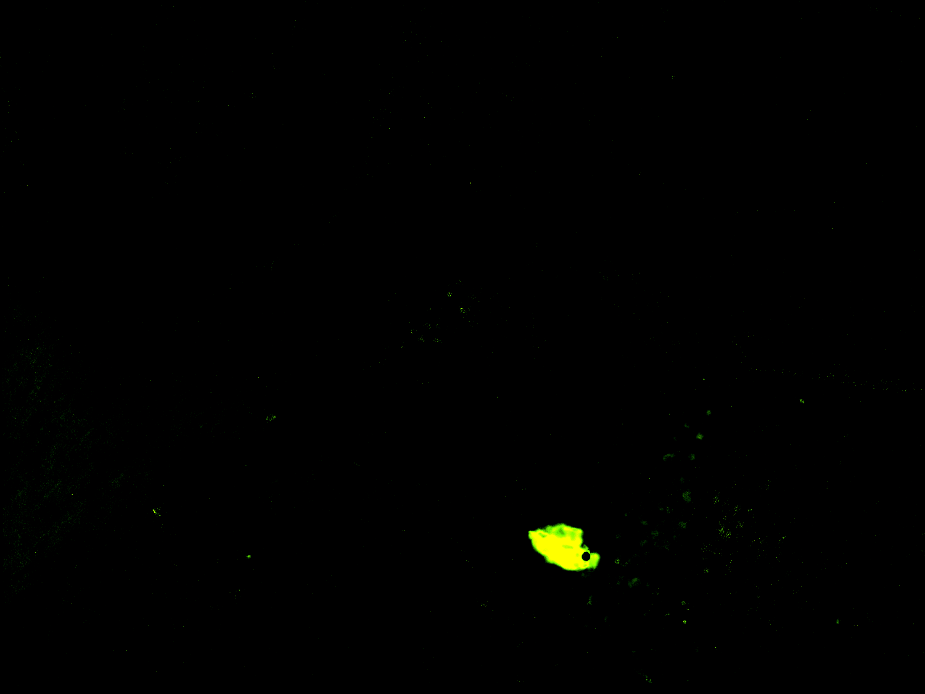 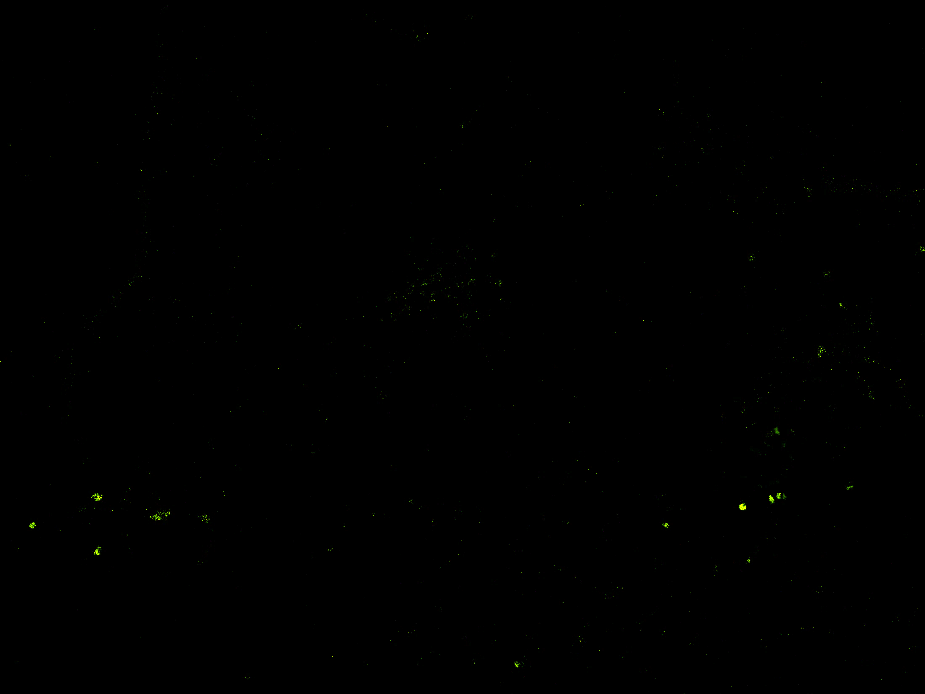 KF
LC
me5
Npnt
Scp/fiber region
Scp/fiber region
Scp/fiber region
Scp/fiber region
Scp/fiber region
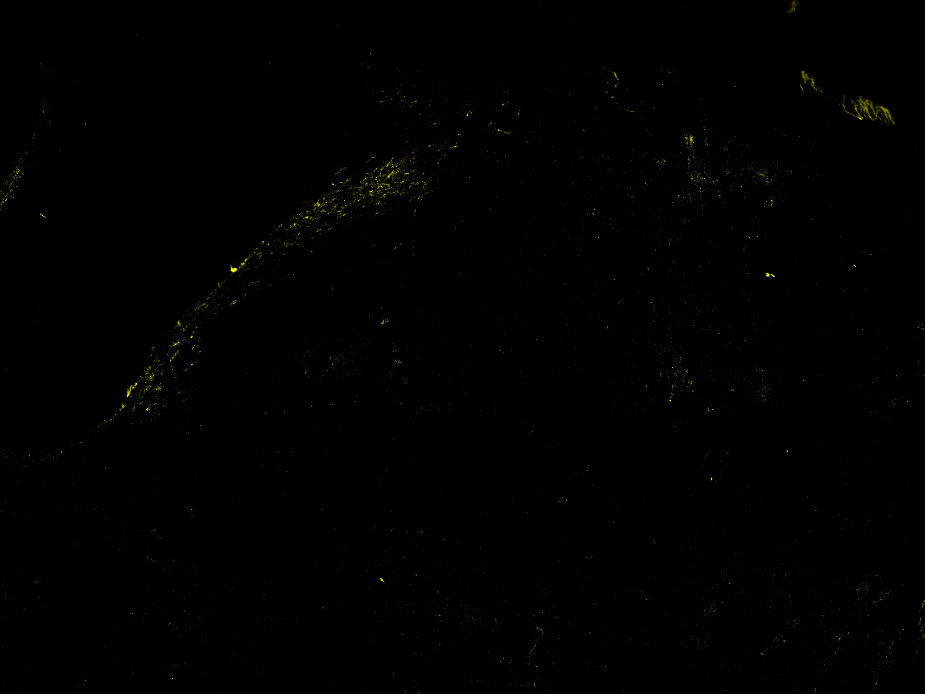 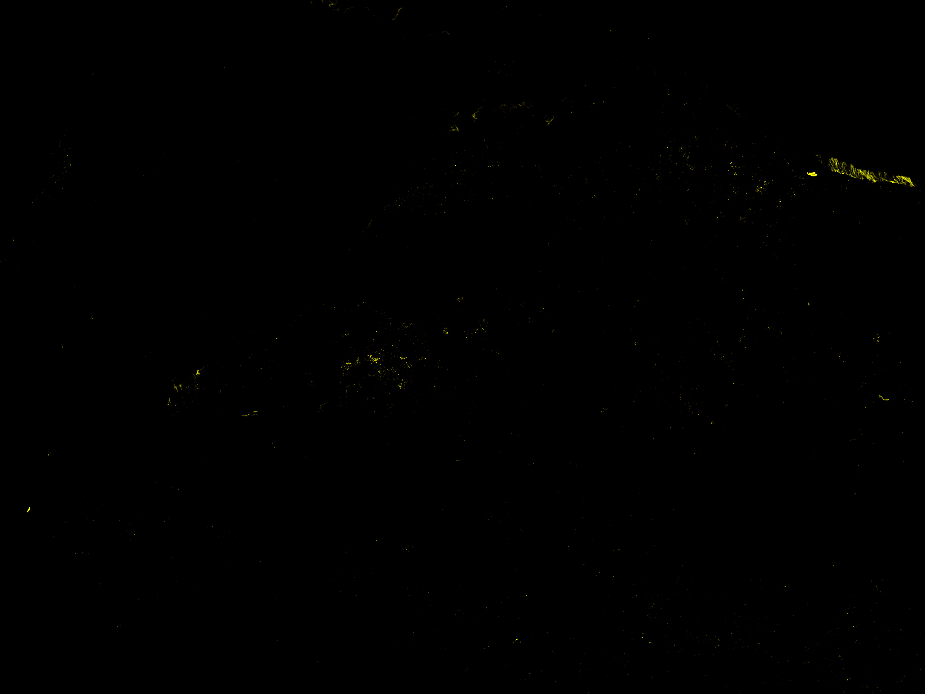 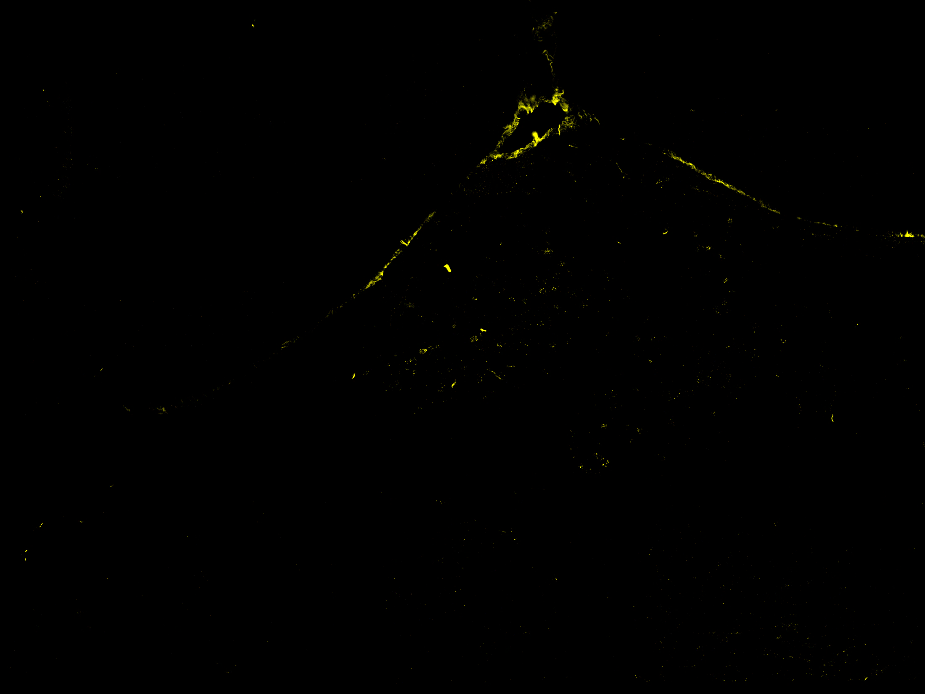 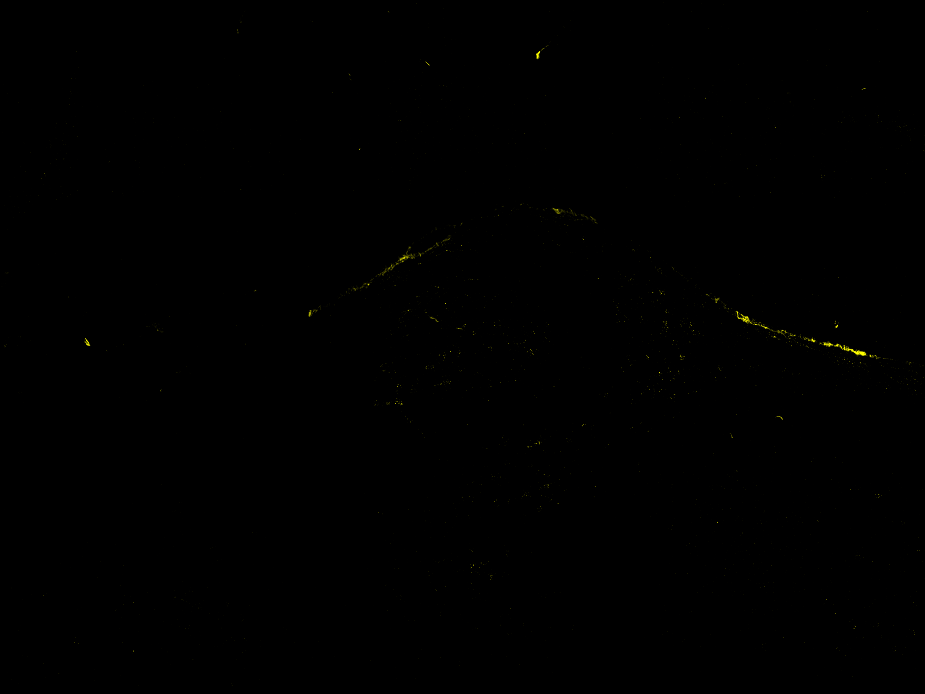 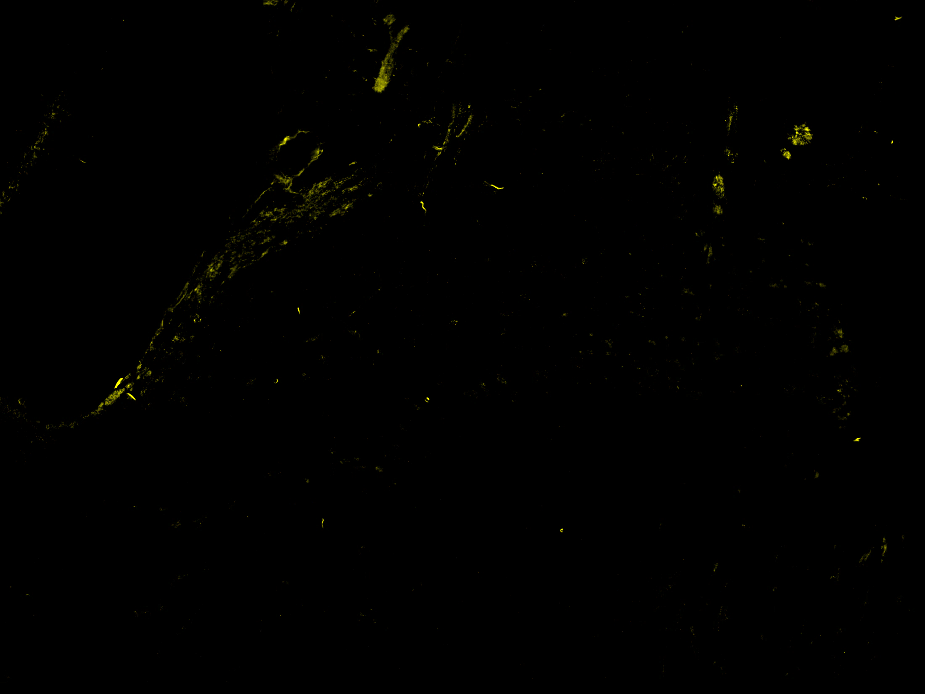 KF
LC
me5
Sostdc1
Scp/fiber region
Scp/fiber region
Scp/fiber region
Scp/fiber region
Scp/fiber region